IV SEMINARIUM METODOLOGICZNE Z CYKLU VITRUVIAN MAN – W POSZUKIWANIU METODY
13 KWIETNIA 2019 R.
WSM WARSZAWA
Wolontariat jako kształtowanie postaw i kompetencji społecznych
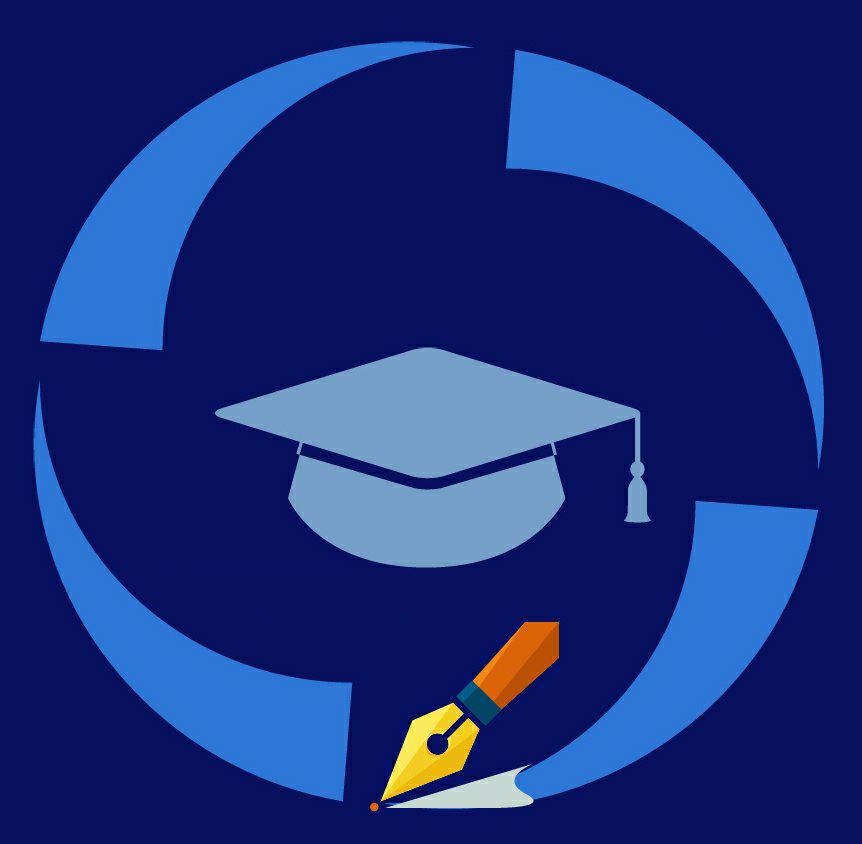 Koło Młodych Pedagogów Mentor
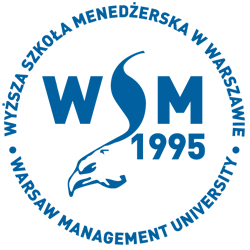 Krzysztof Mamczarek
student II roku studiów drugiego stopniakierunku Pedagogika WSM w Warszawie
Bialski Uniwersytet Trzeciego Wieku na rzecz wolontariatu dla dzieci
Krzysztof Mamczarek student II roku studiów drugiego stopniakierunku Pedagogika WSM w Warszawie
13 kwietnia 2019 r.
Człowiek wrażliwy na piękno kwiatu, motyla,  pejzażu, miałbybyć obojętny na piękno człowieka?

Janusz Korczak, oprac. E. Cichy, Jak kochać dziecko; Momenty wychowawcze; Prawo dziecka do szacunku, Tom 7 z Dzieła, s. 16
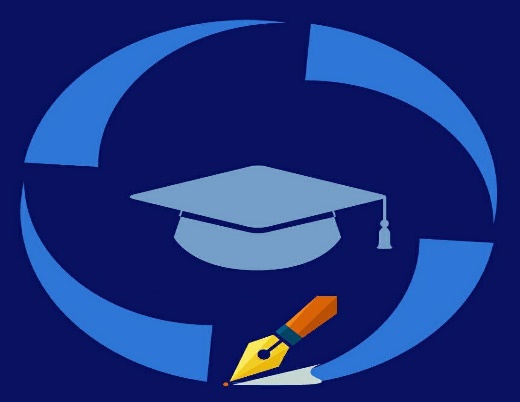 Koło Młodych Pedagogów Mentor
Co to jest wolontariat?  Definicja i jego znaczenie
 Działalności Bialskiego Uniwersytetu Trzeciego Wieku 
3. Wolontariat w kontekście realizacji postawy artystycznej dla dzieci przedszkolnych i wczesnoszkolnych oraz seniorów:a) teatr b) muzyka  c) plastyka 
3.Wolontariat jako zdrowy styl życia
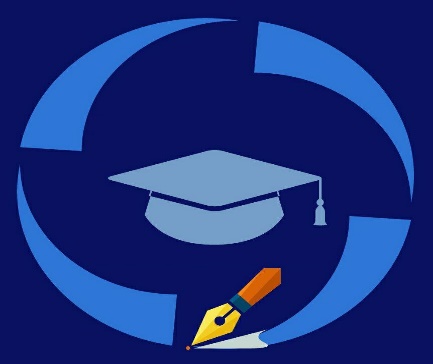 Koło Młodych Pedagogów Mentor
Wolontariat (łac. voluntarius – dobrowolny) – dobrowolna, bezpłatna, świadoma praca na rzecz innych lub całego społeczeństwa, wykraczająca poza związki rodzinno-koleżeńsko-przyjacielskie. 
      U początku swojego istnienia wolontariat nie miał ram instytucjonalnych, z czasem zaistniał w organizacjach kościelnych, samopomocowych, a wreszcie pozarządowych. 
     Zasadniczym pojęciem związanym z wolontariatem jest motywacja. Aby dana praca wolontaryjna była pomyślna, zazwyczaj konieczne jest, aby zarówno wolontariusz, jak i organizacja z nim współpracująca były świadome.
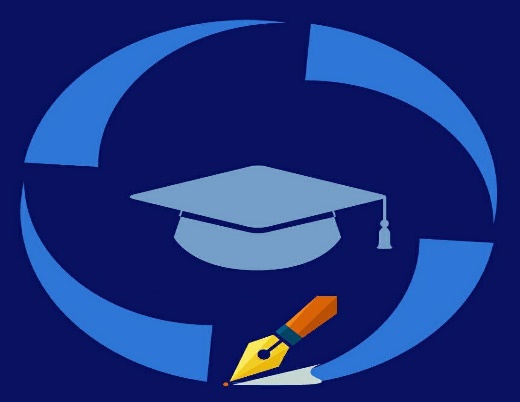 Koło Młodych Pedagogów Mentor
Najczęstsze motywacje wolontariuszy: 
chęć zrobienia czegoś dobrego, pożytecznego;
potrzeba kontaktu z ludźmi lub nawiązania nowych znajomości;
chęć bycia potrzebnym;
chęć spłacenia dobra, które kiedyś od kogoś się otrzymało (zobacz także: filantropia, humanitaryzm);
chęć zdobycia nowych umiejętności oraz doświadczeń zawodowych i życiowych;
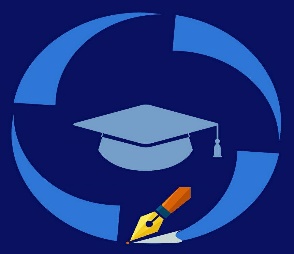 WOLONTARIAT
Koło Młodych Pedagogów Mentor
Członkinie Bialskiego Uniwersytetu Trzeciego Wieku to nie tylko studentki, ale przede wszystkim wolontariuszki . Dla naszych pań wolontariat jest szczególnie ważny, ponieważ większość z nich jest już na emeryturze, a dzięki przynależności do BUTW czują się potrzebne i wyrażają chęci robienia czegoś pożytecznego.
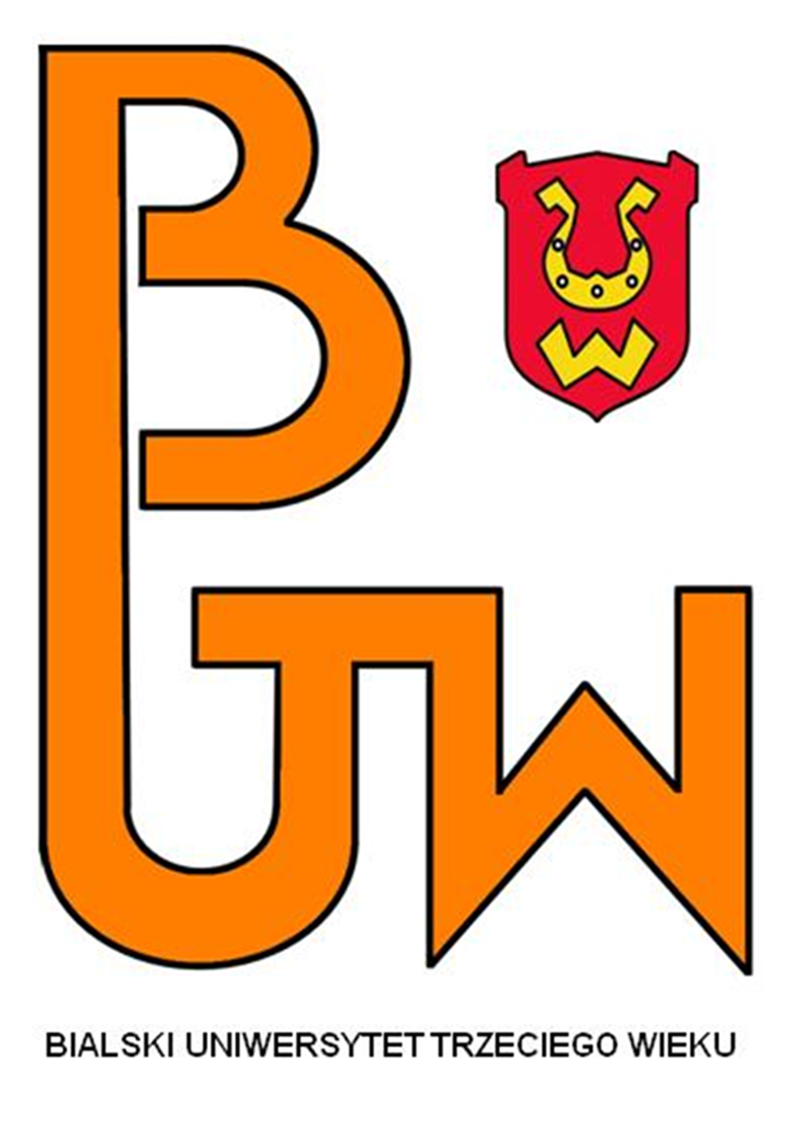 WOLONTARIAT
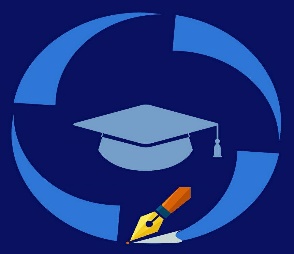 Koło Młodych Pedagogów Mentor
Studentki dzięki swojej pasji stały się jednocześnie wolontariuszkami dzieci przedszkolnych, wczesnoszkolnych oraz seniorów. 
W BUTW istnieją grupy artystyczne:
grupa teatralna „Tupet”
grupa wokalna „Retro”
grupa taneczna „Sarenki”
członkowie BUTW działający na rzecz dzieci 
     i młodzieży poprzez warsztaty plastyczne,       kulinarne
WOLONTARIAT W KONTEKŚCIE REALIZACJI POSTAWY ARTYSTYCZNEJ – TEATR
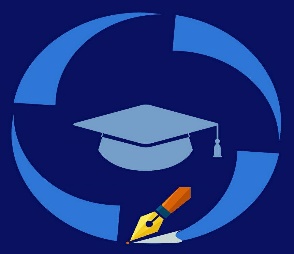 Koło Młodych Pedagogów Mentor
Grupa Tupet działająca od 2015r. posiada na swoim koncie 5 bajek dla dzieci oraz 2 sztuki dla dorosłych. Wszystkie przedstawienia są grane nieodpłatnie. Bajki jak i sztuki dla dorosłych są to autorskie spektakle jednej z naszych studentek: pani Henryki Mamczarek. Reżyserem i opiekunem grupy jest pracownik Miejsko- Gminnego Ośrodka Kultury w Białej Rawskiej pan Krzysztof Mamczarek student kierunku Pedagogika Wyższej Szkoły Menedżerskiej w Warszawie.
WOLONTARIAT W KONTEKŚCIE REALIZACJI POSTAWY ARTYSTYCZNEJ – TEATR
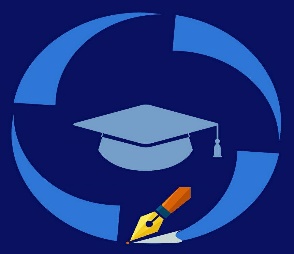 Koło Młodych Pedagogów Mentor
Autorskie bajki skierowane są do dzieci przedszkolnych oraz wczesnoszkolnych. 
Są bezpłatne. 
Spektakle dla dorosłych skierowane są głównie do seniorów
Grupa „Tupet” kształtuje postawę artystyczną dzieci i dorosłych
WOLONTARIAT W KONTEKŚCIE REALIZACJI POSTAWY ARTYSTYCZNEJ – TEATR
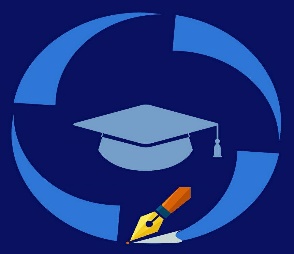 Koło Młodych Pedagogów Mentor
Bajka Kotek Kłopotek była pierwszym spektaklem dla dzieci 
przedszkolnych i wczesnoszkolnych
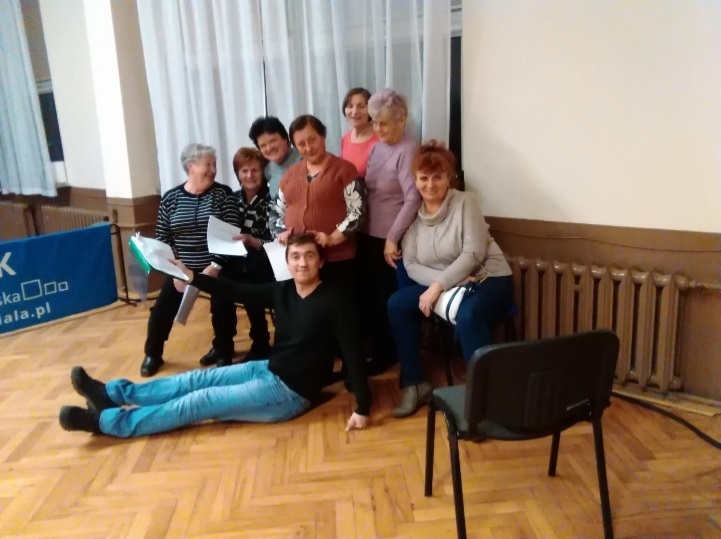 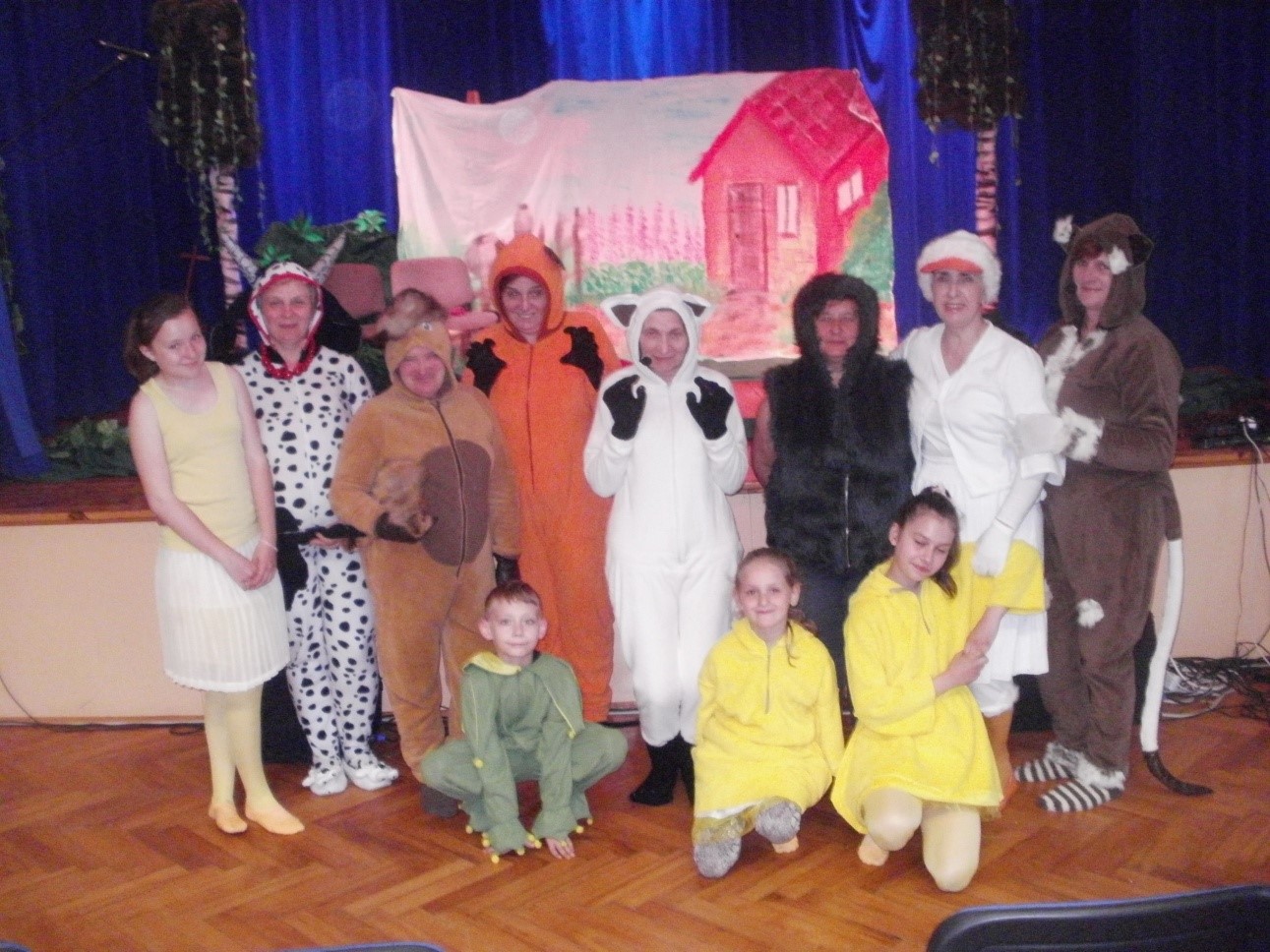 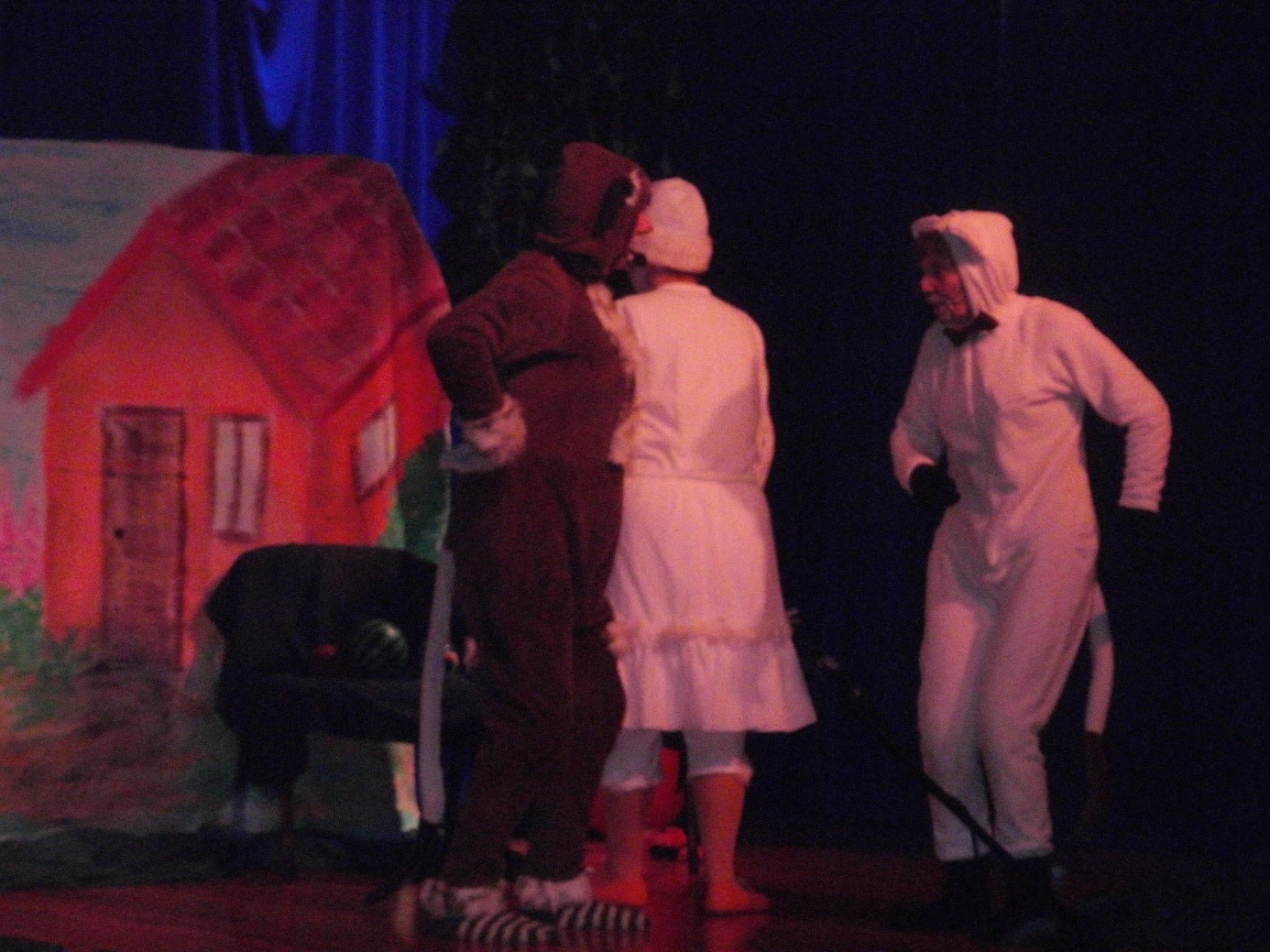 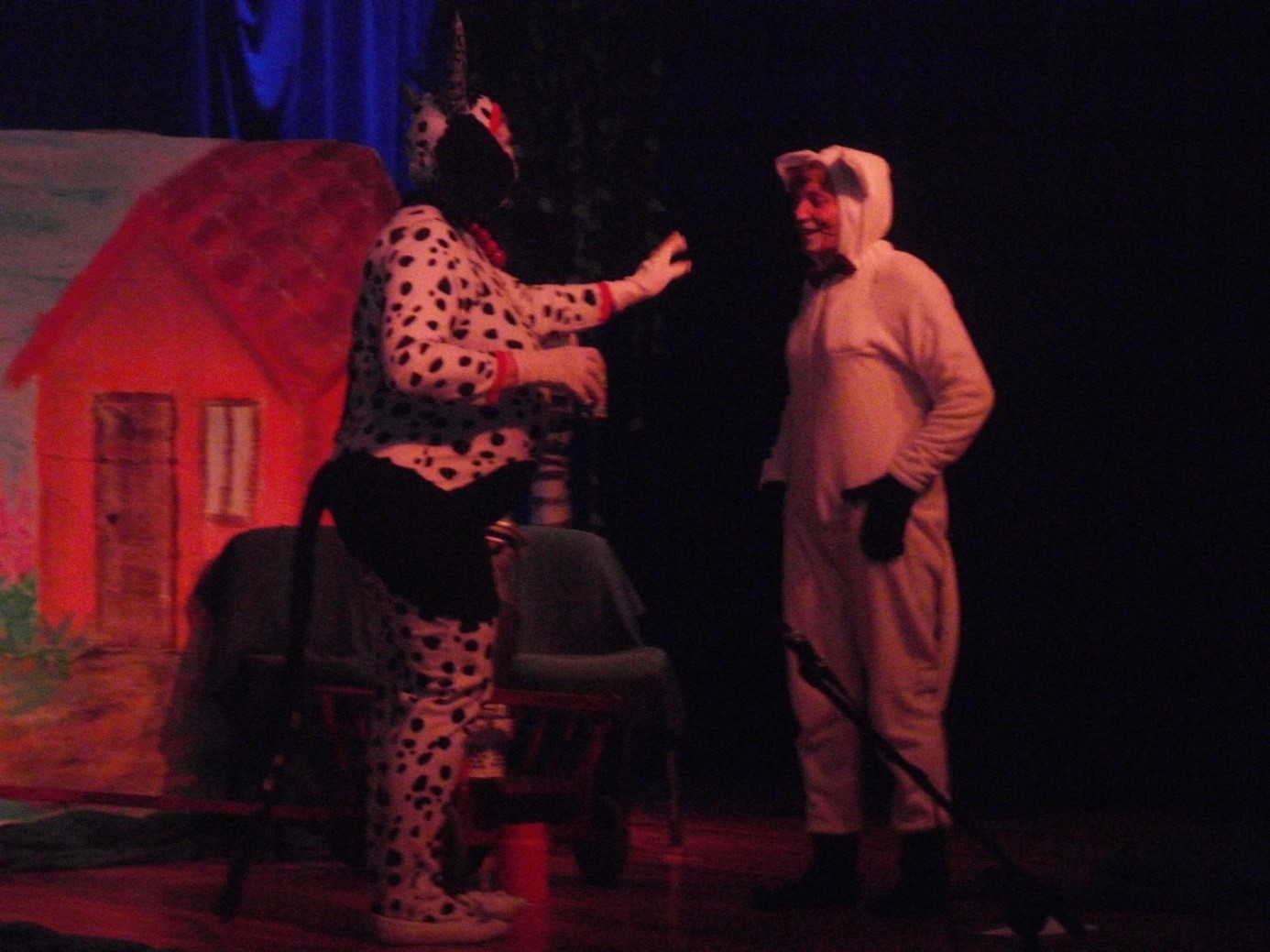 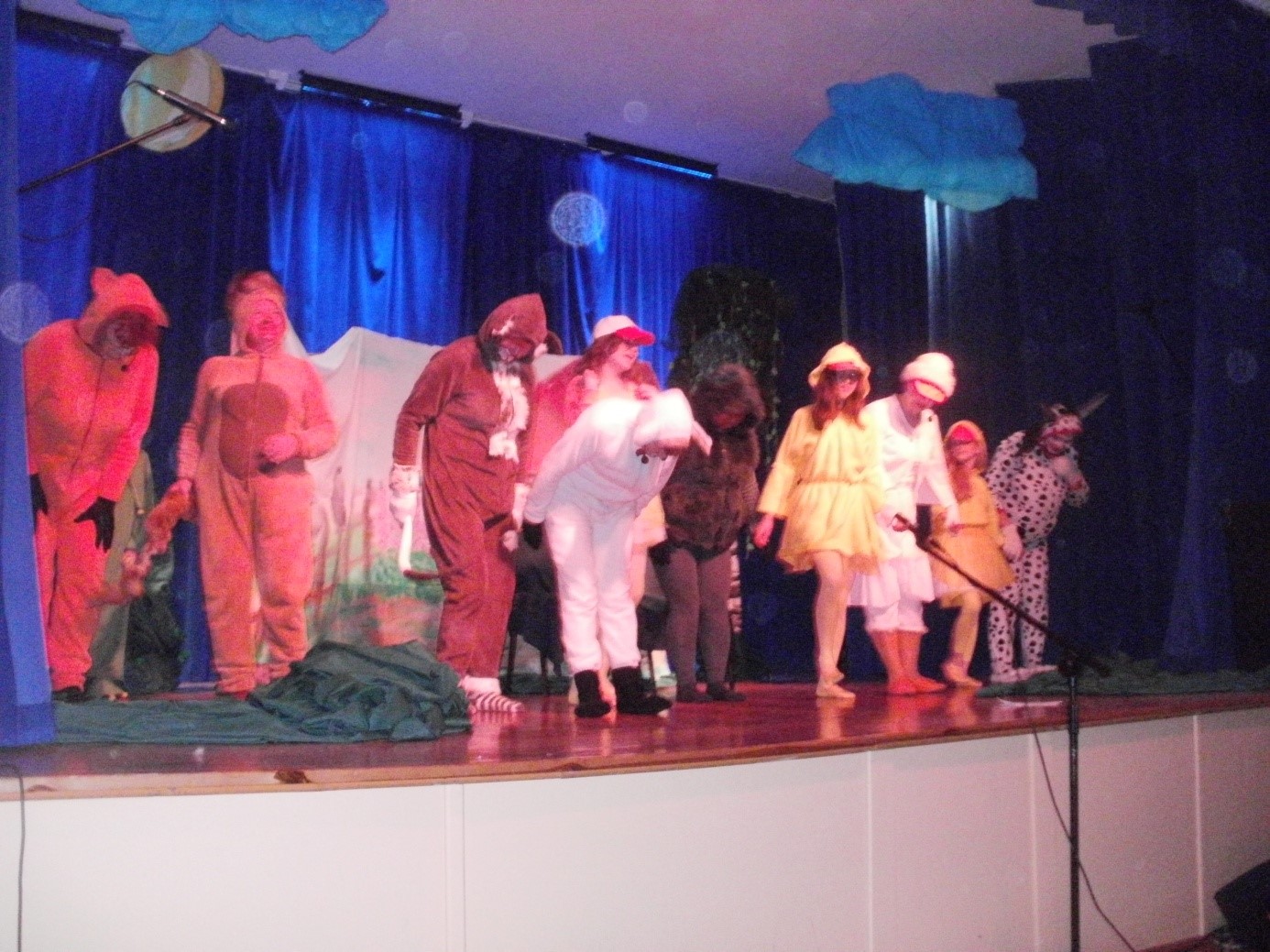 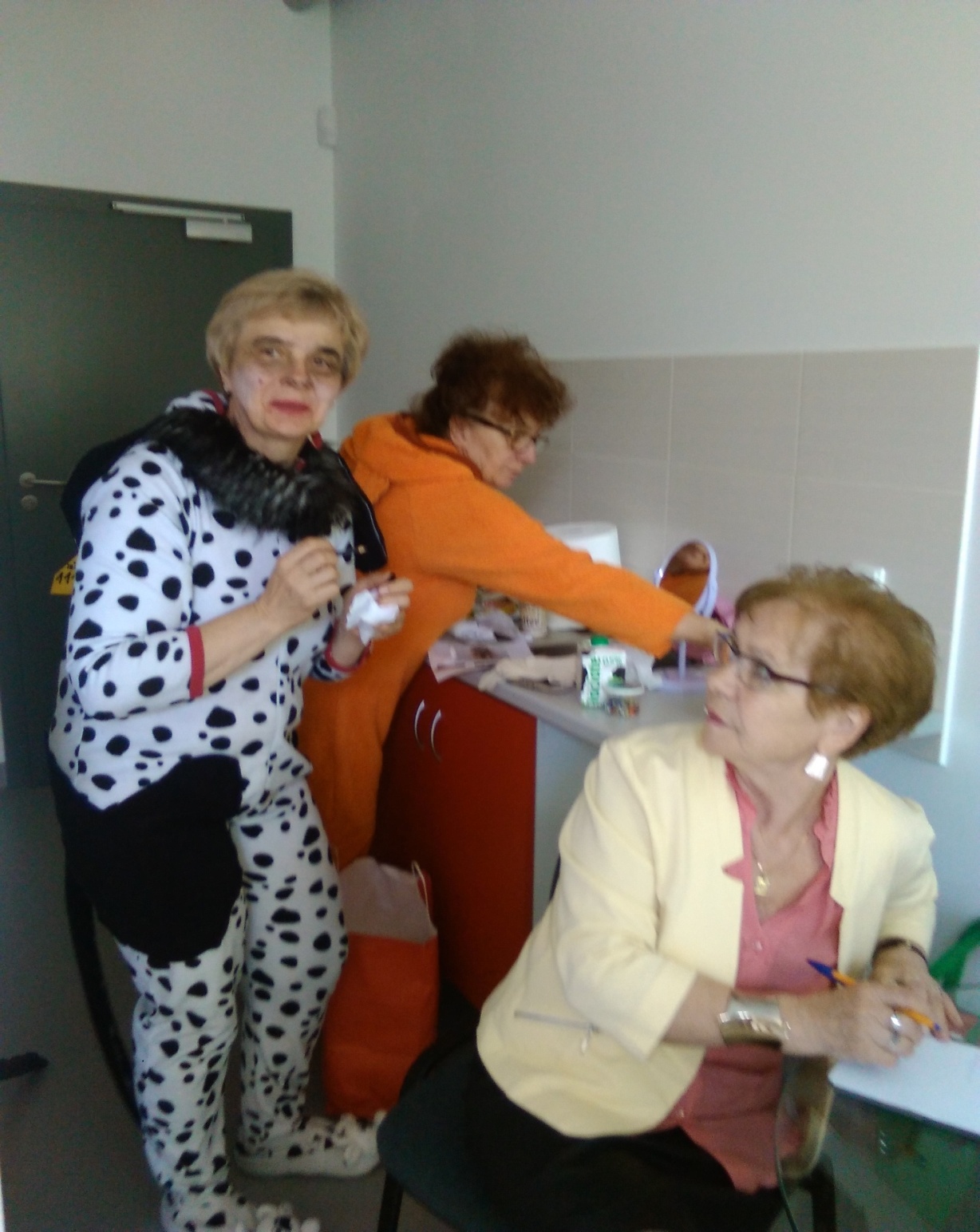 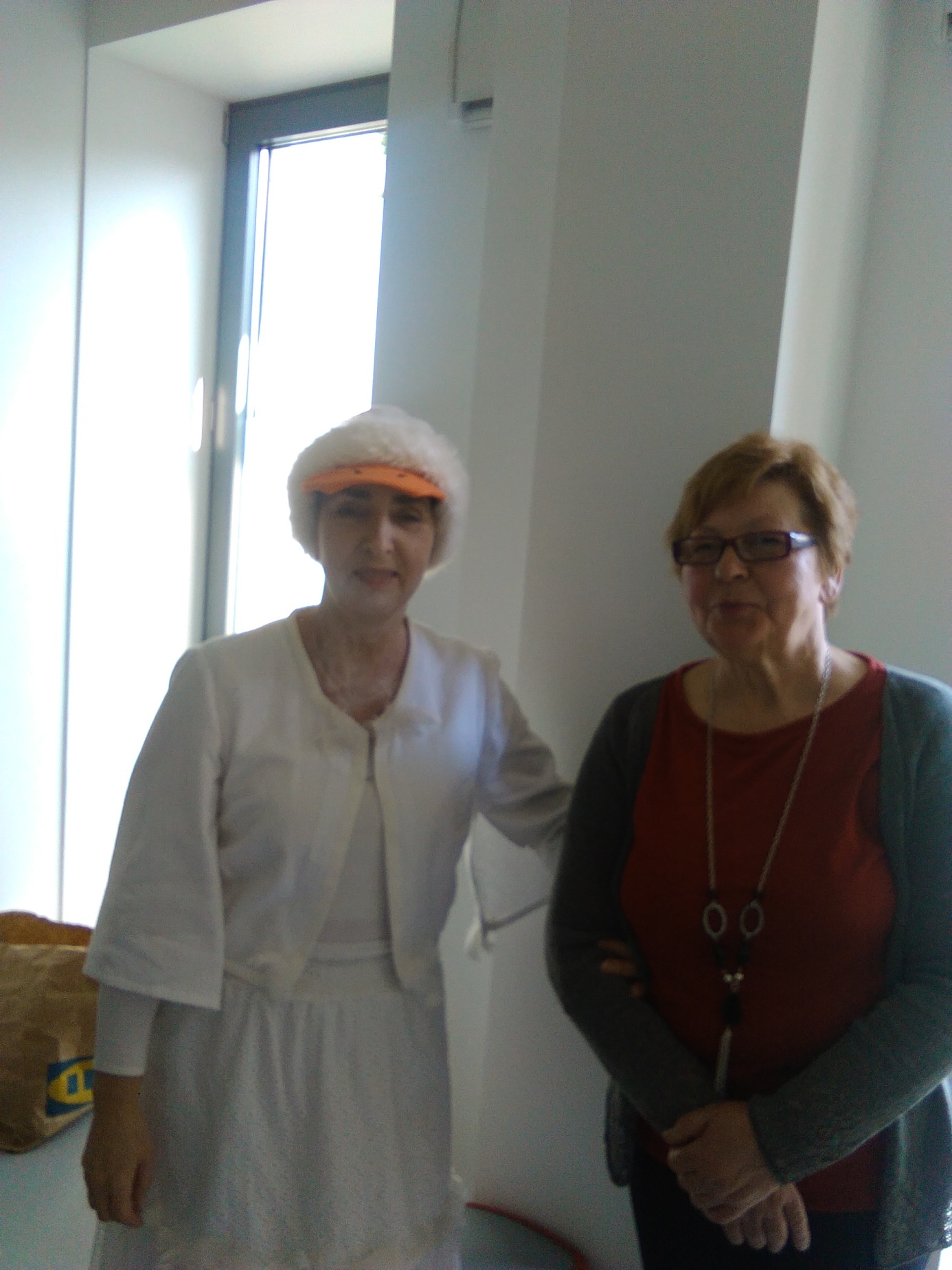 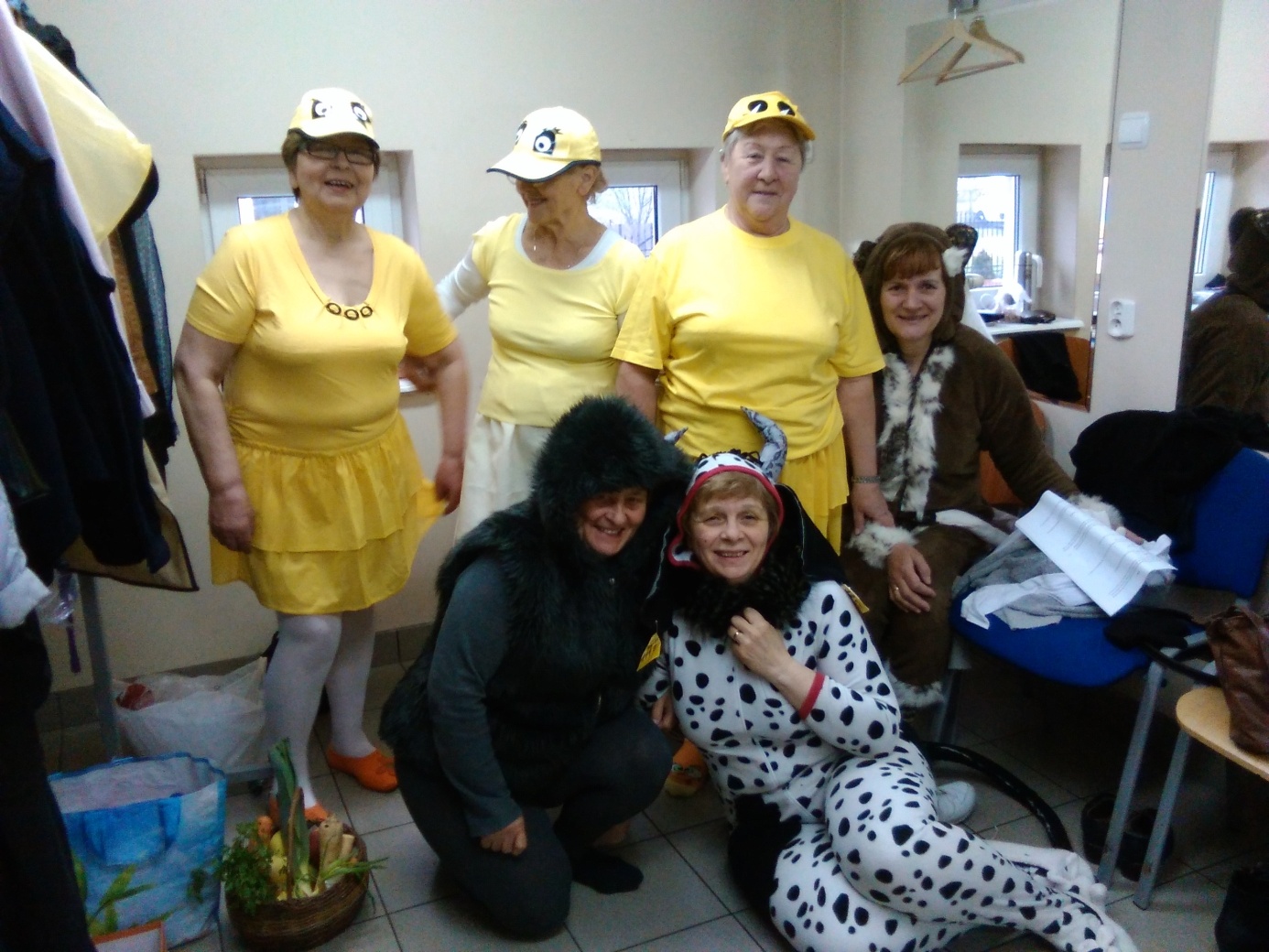 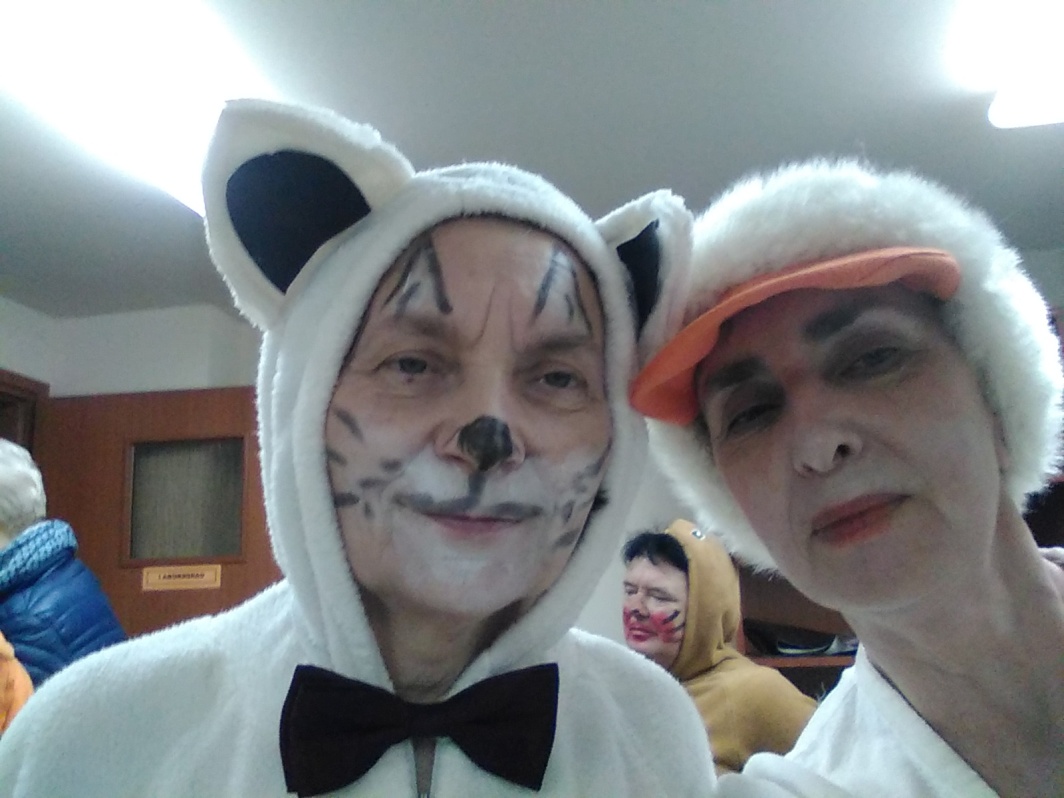 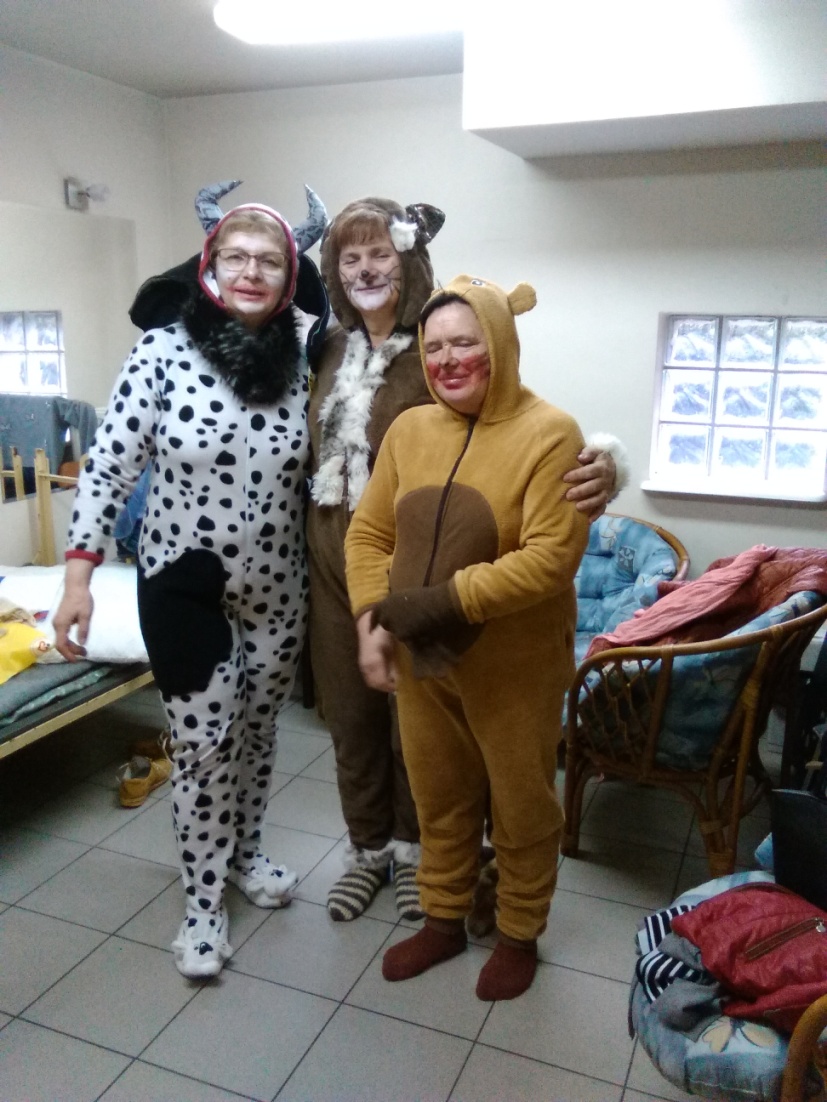 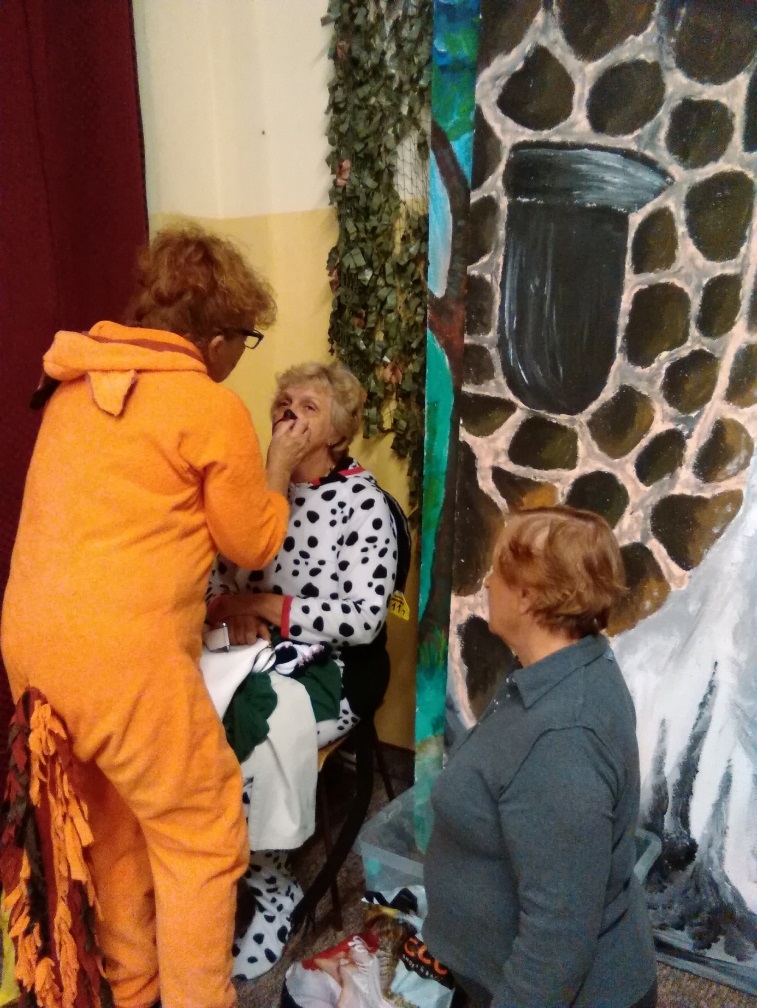 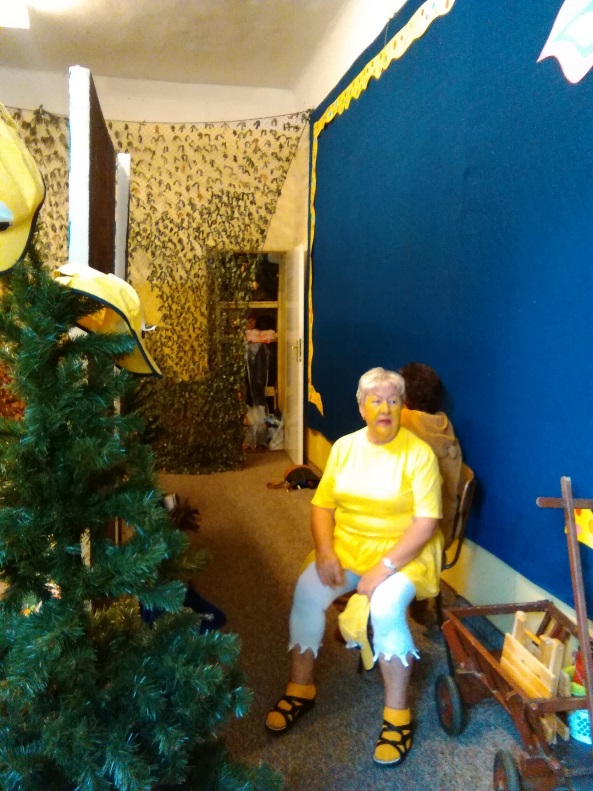 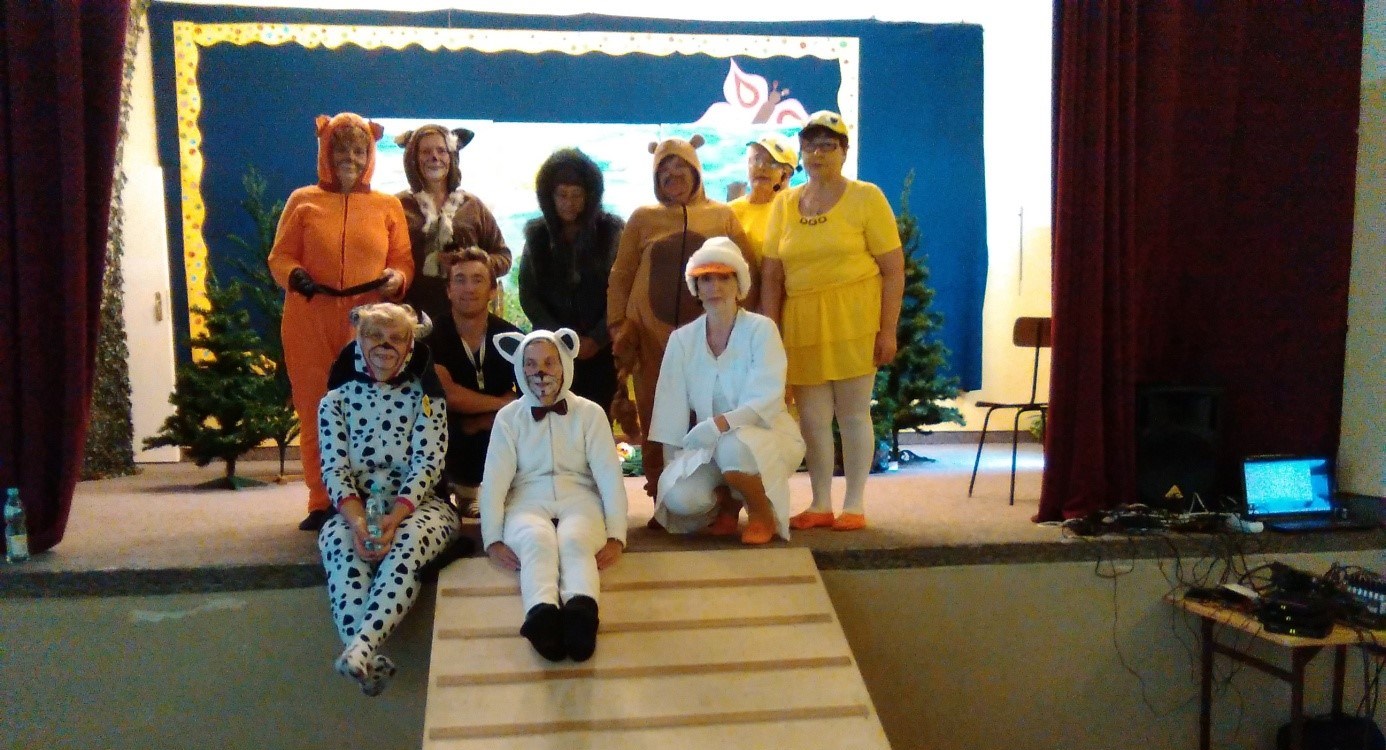 WOLONTARIAT W KONTEKŚCIE REALIZACJI POSTAWY ARTYSTYCZNEJ – TEATR
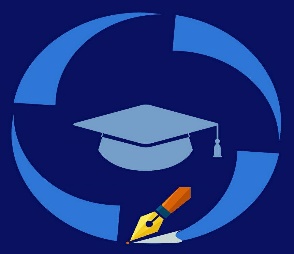 Koło Młodych Pedagogów Mentor
Mamy rok 2016, kolejna bajka pt. „Porcelanowe Lale” . 
Należy nadmienić, że wszystkie bajki mają charakter interaktywny, dzieci są częścią przedstawienia. Jako publiczność często muszą liczyć, rozpoznawać kolory oraz pomagać bohaterom w rozwiązywaniu problemów.
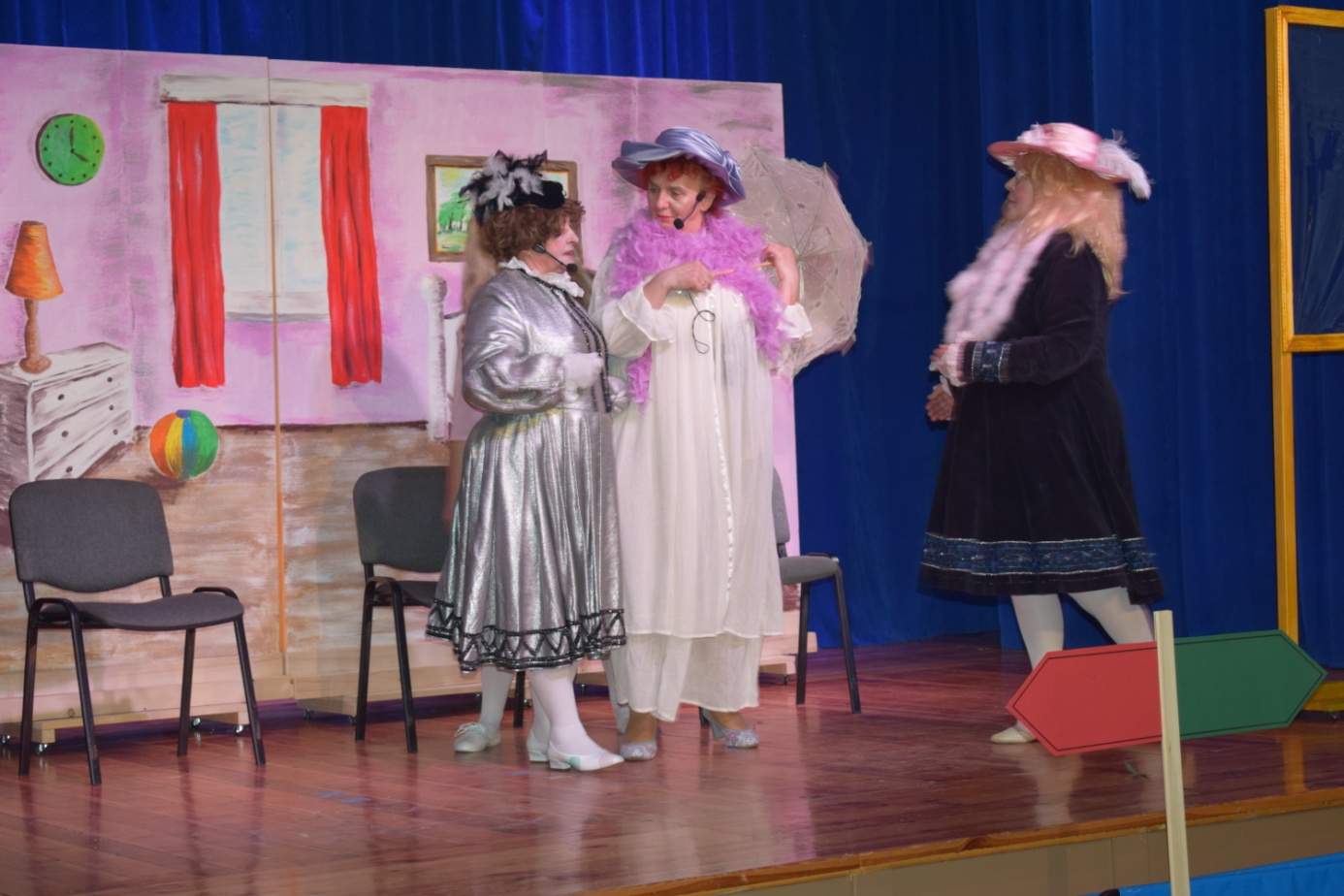 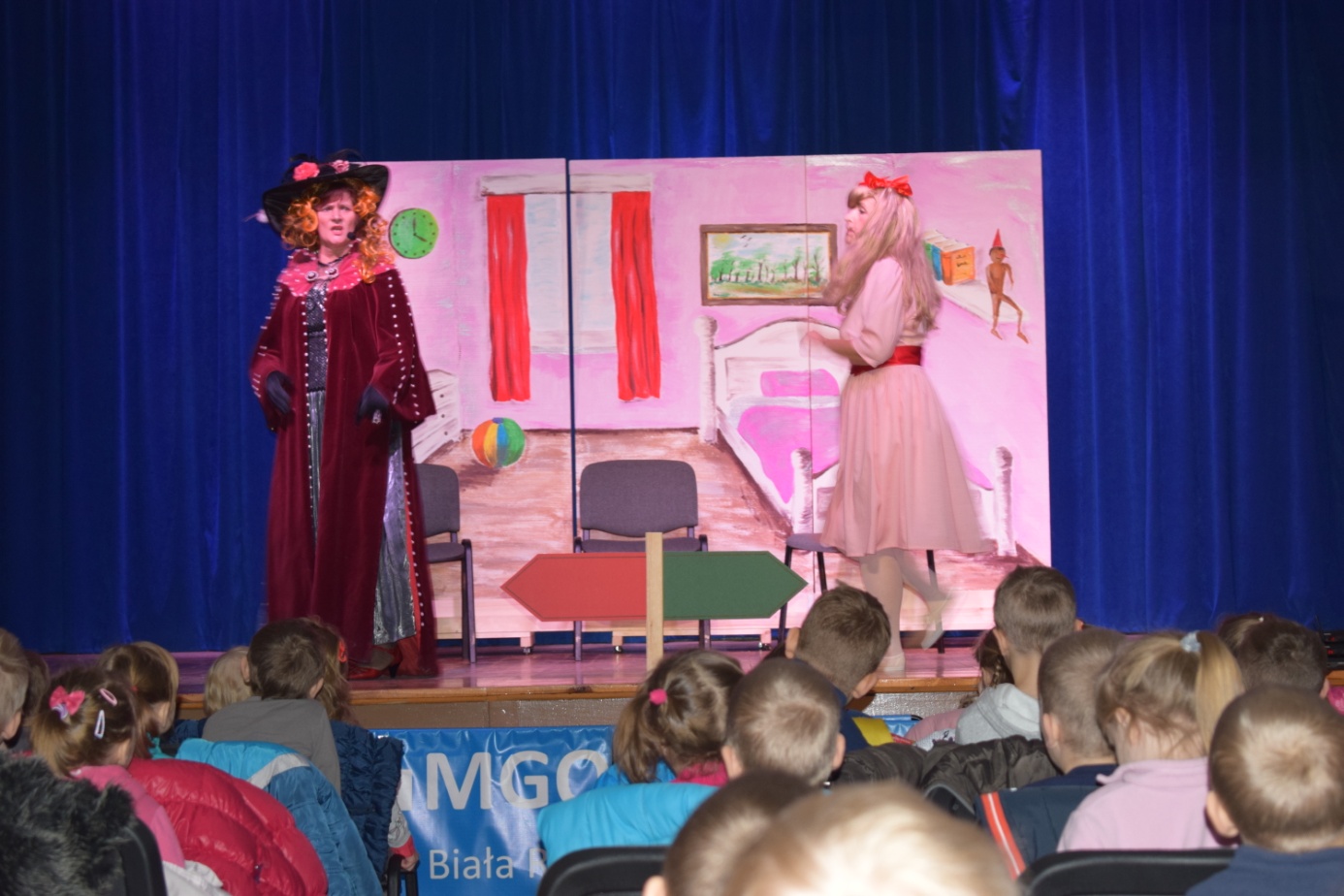 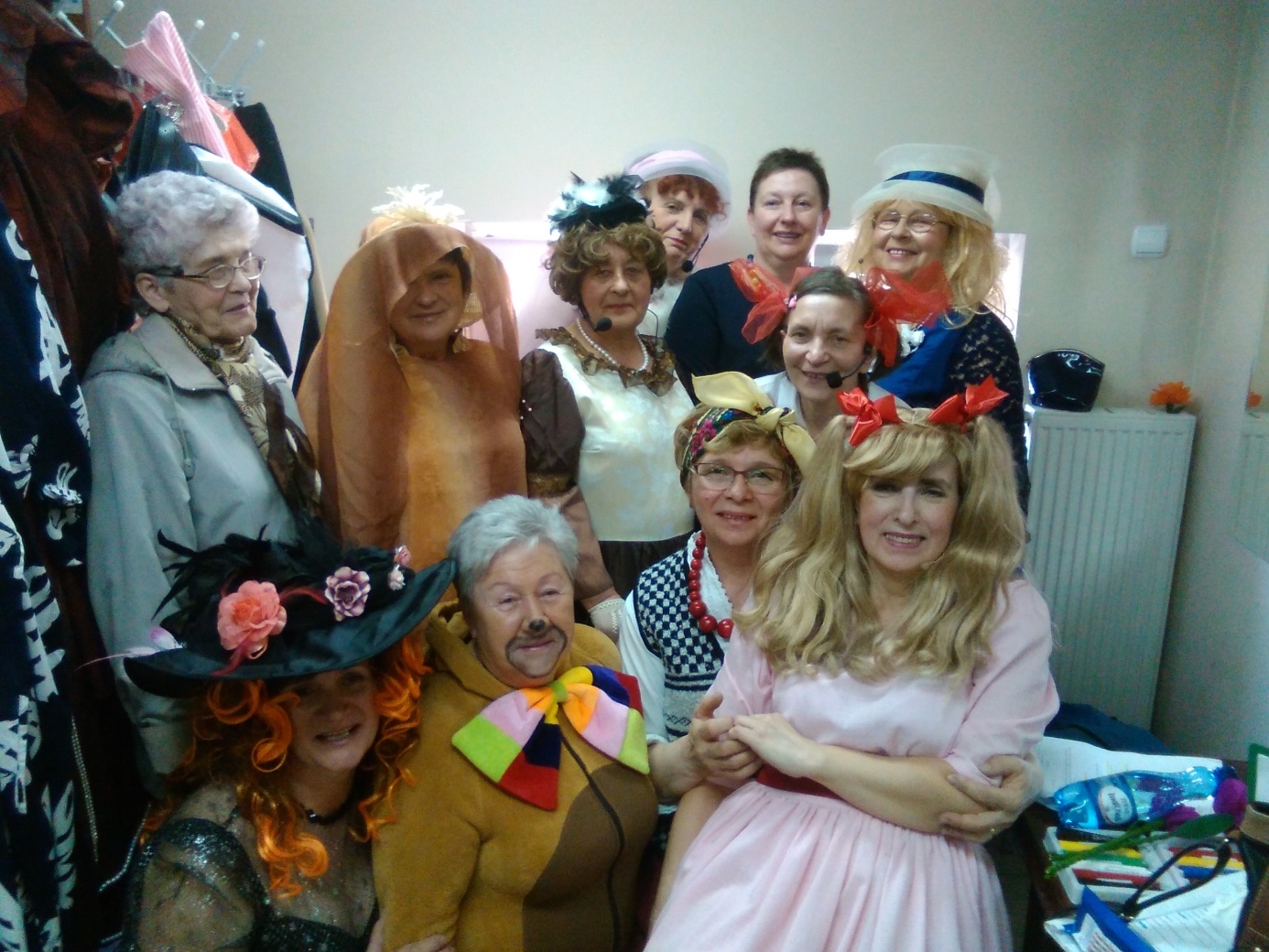 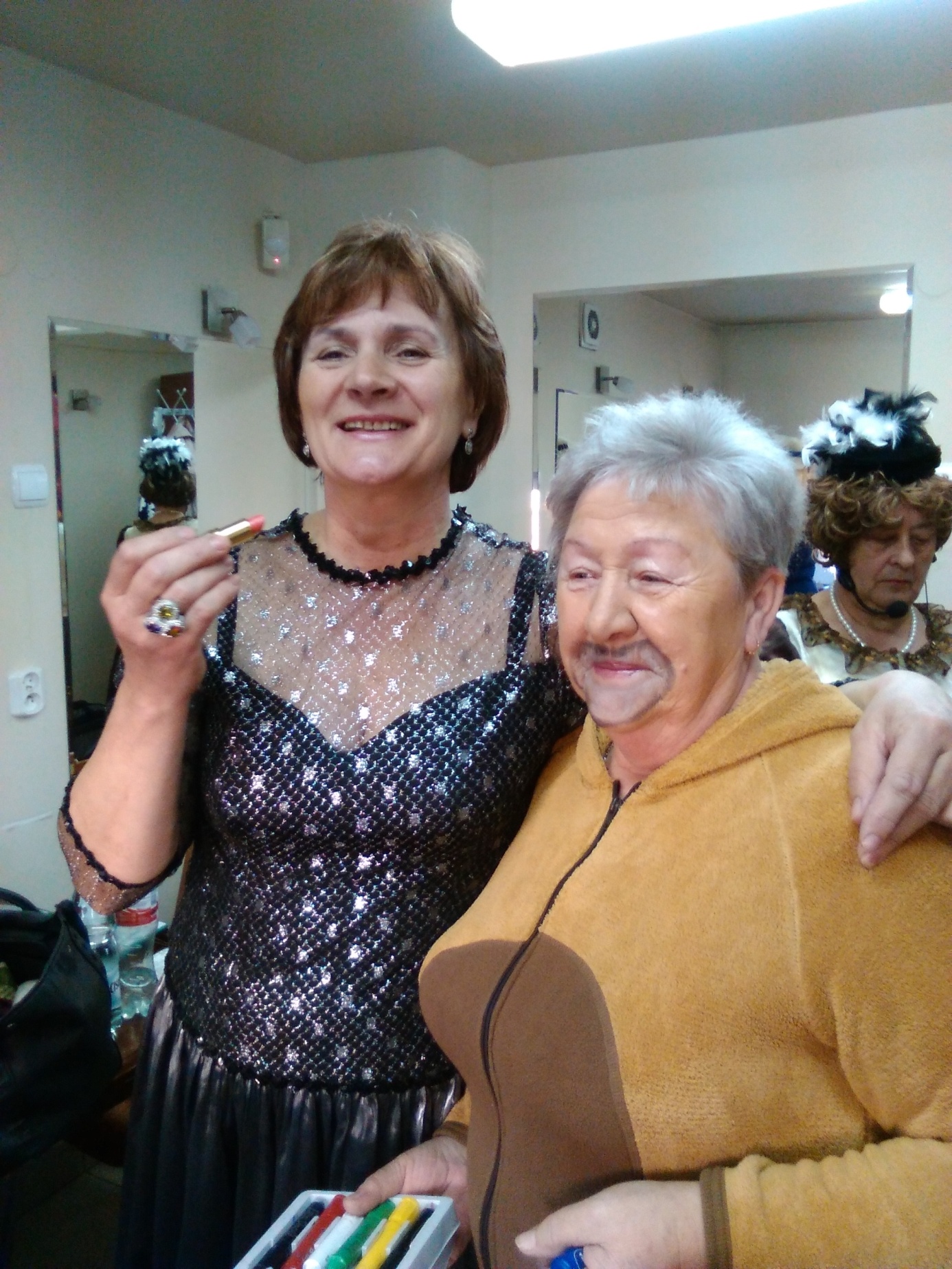 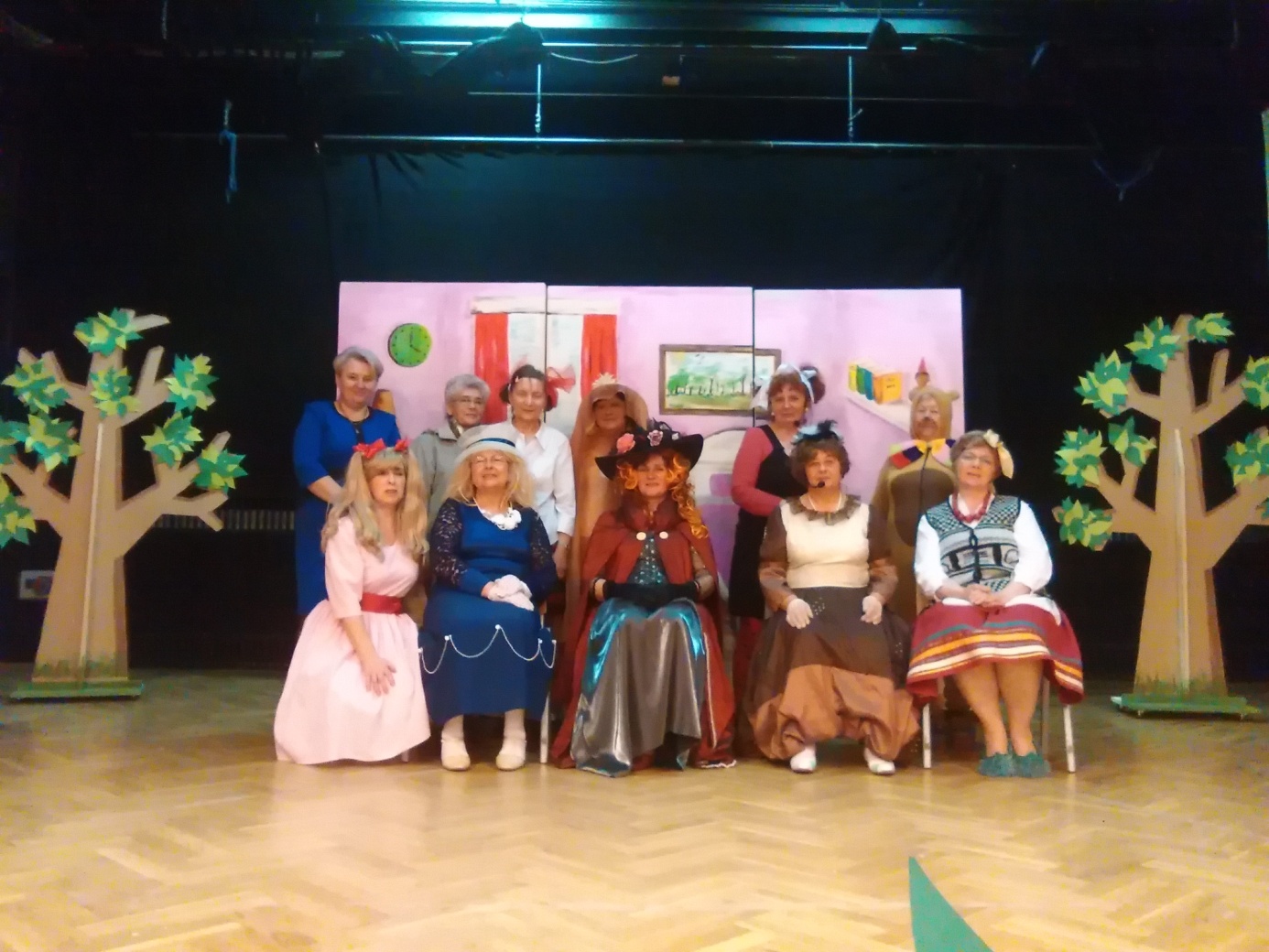 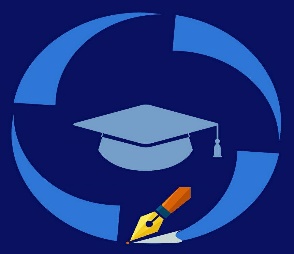 Koło Młodych Pedagogów Mentor
WOLONTARIAT W KONTEKŚCIE REALIZACJI POSTAWY ARTYSTYCZNEJ – TEATR


Bajka Złota rybka
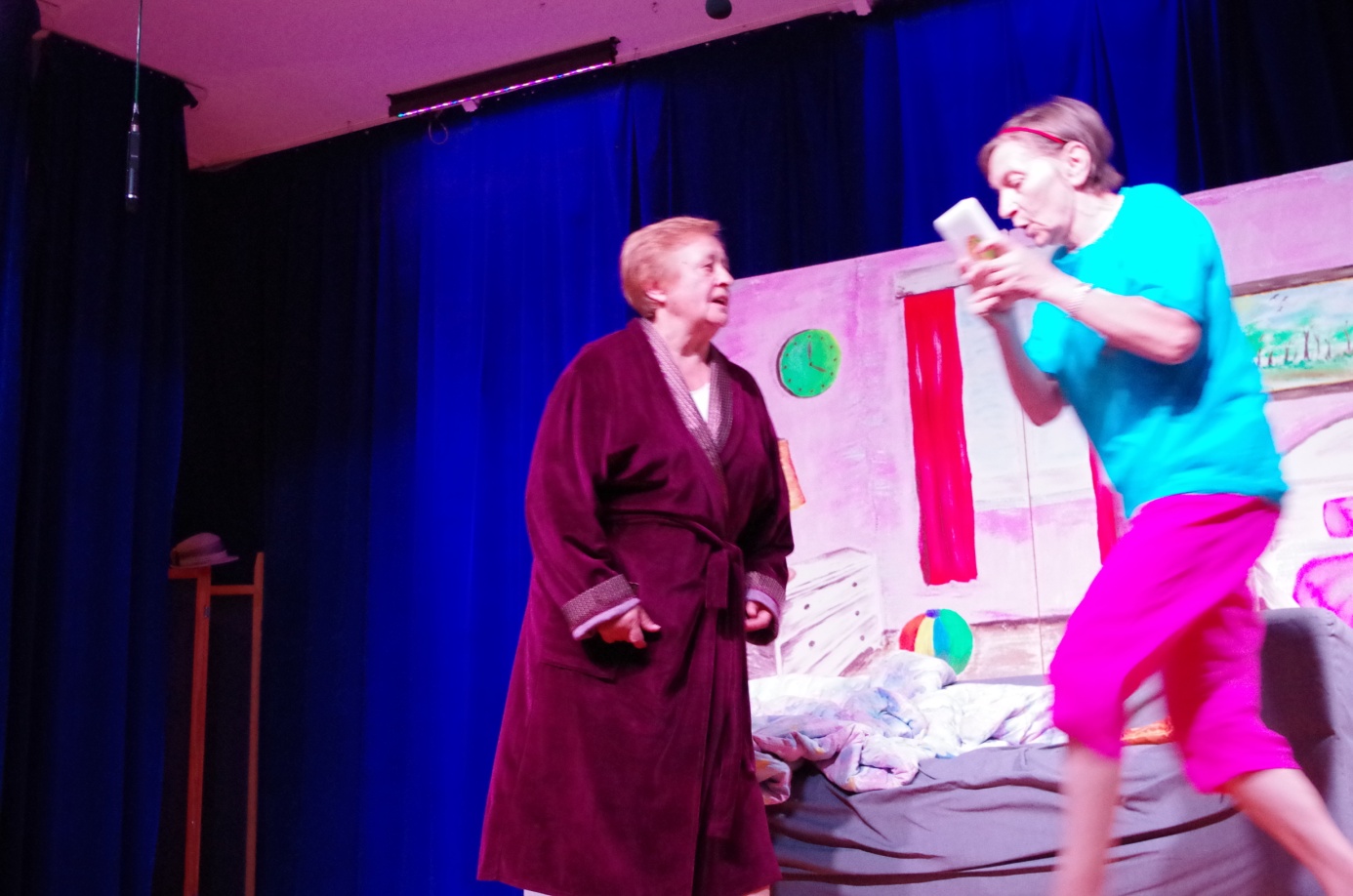 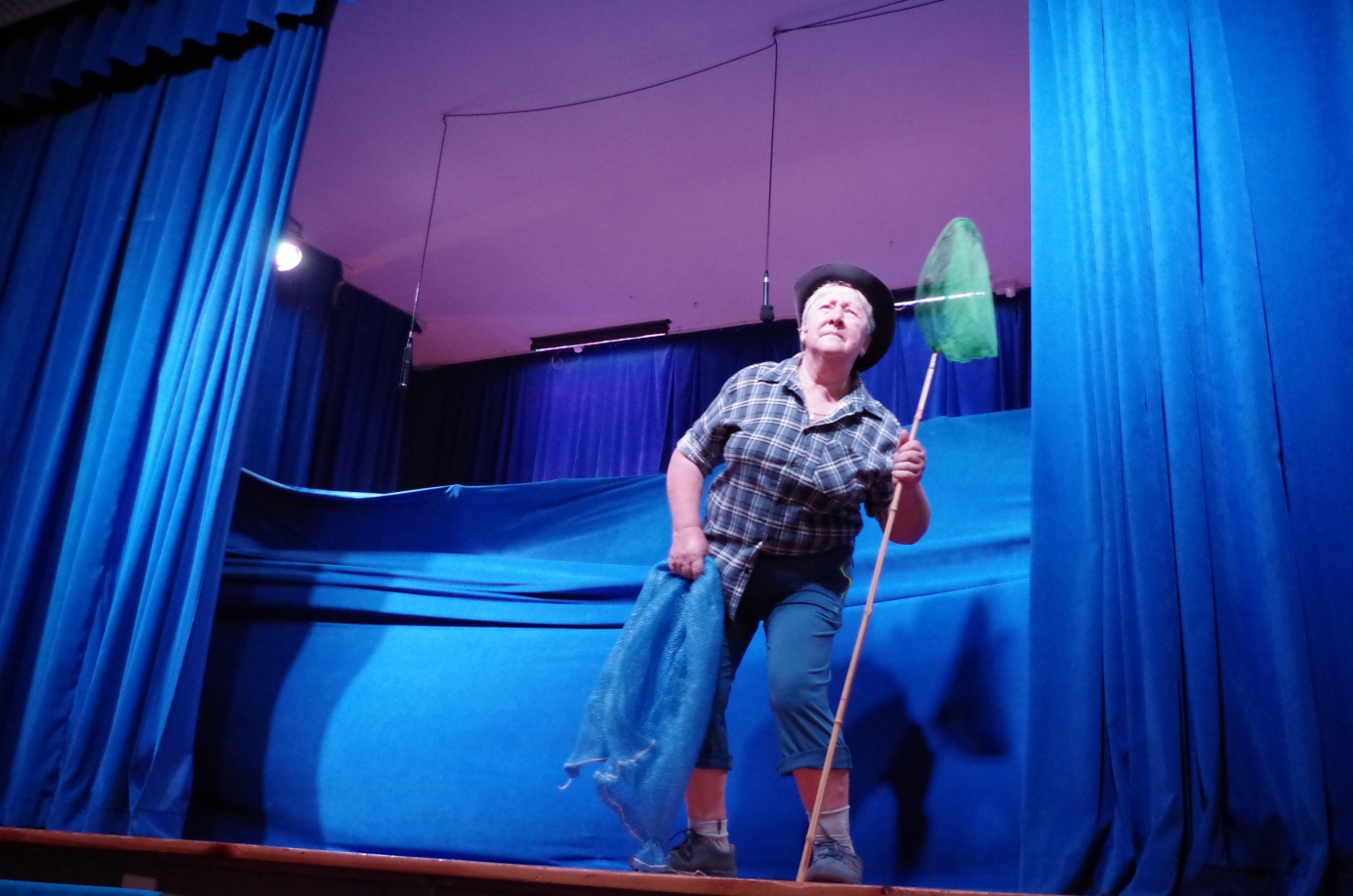 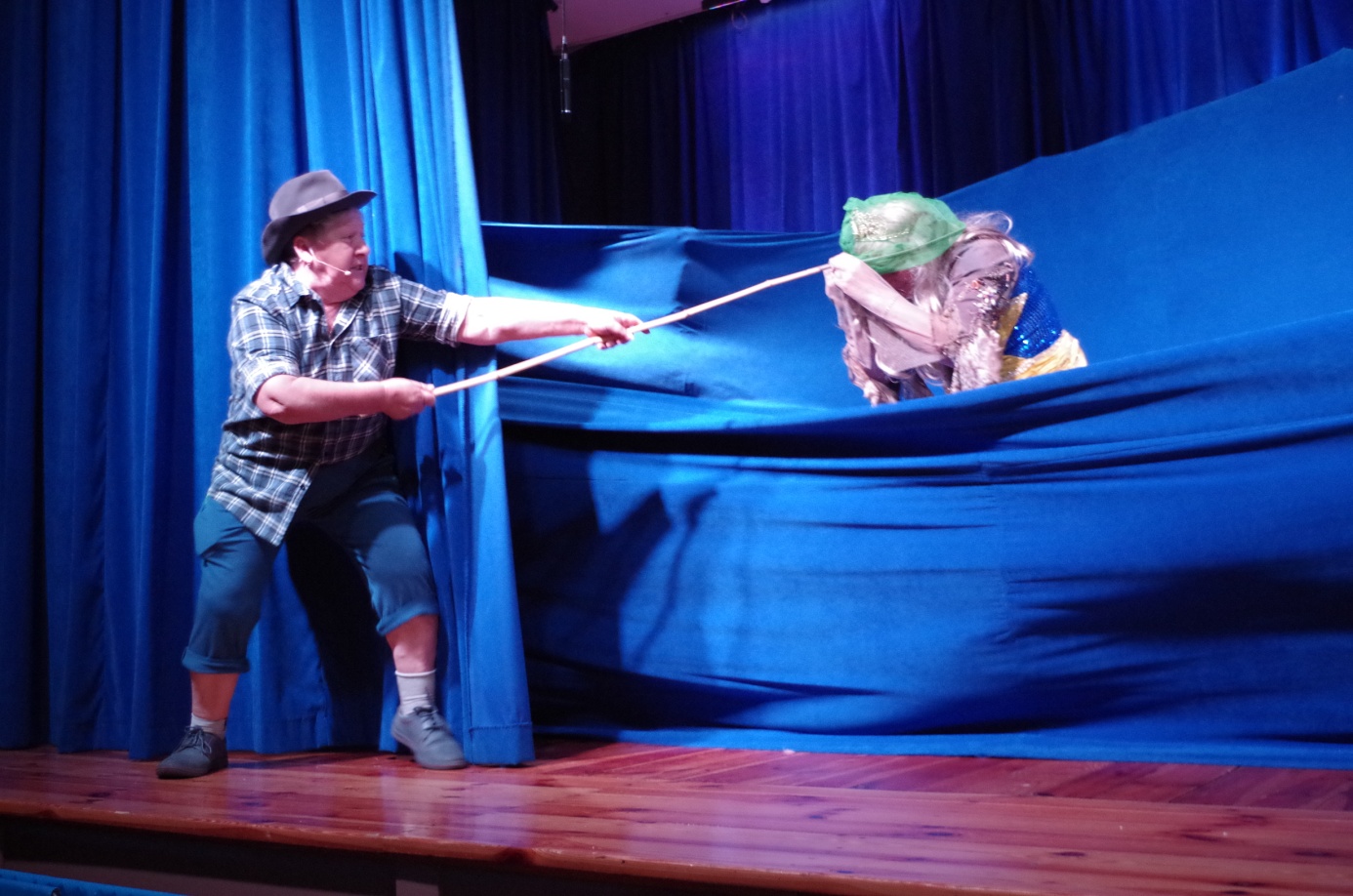 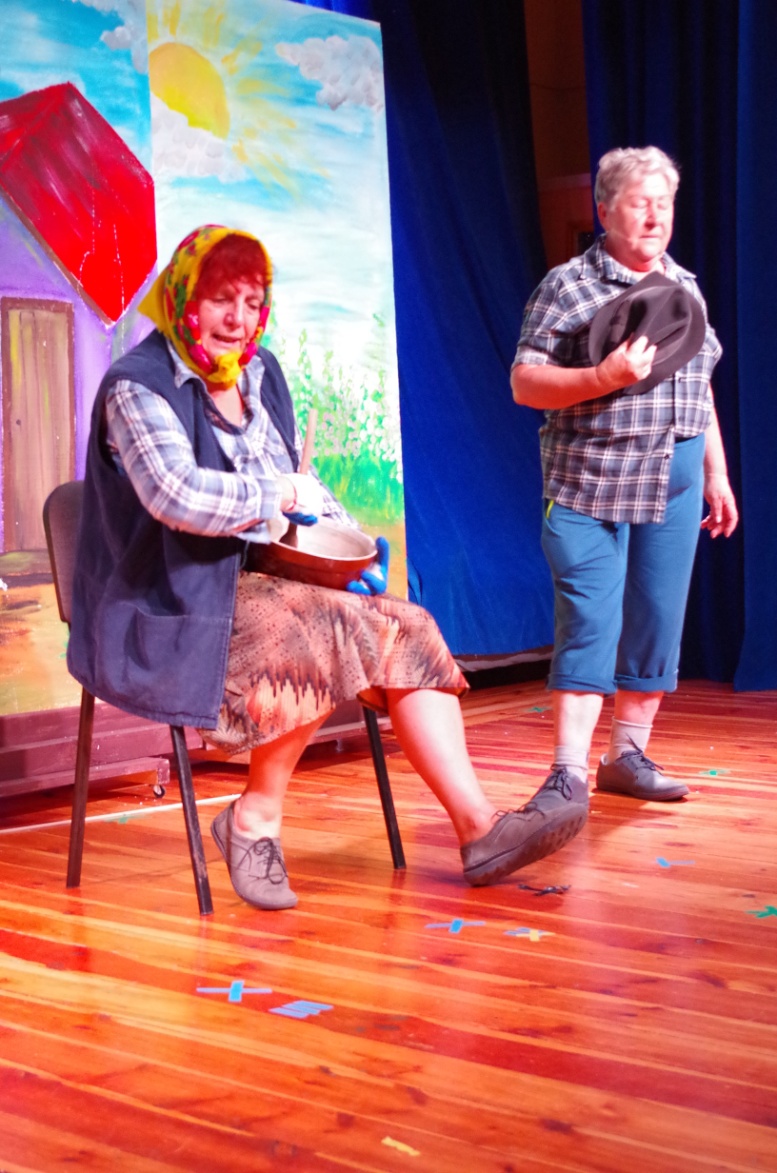 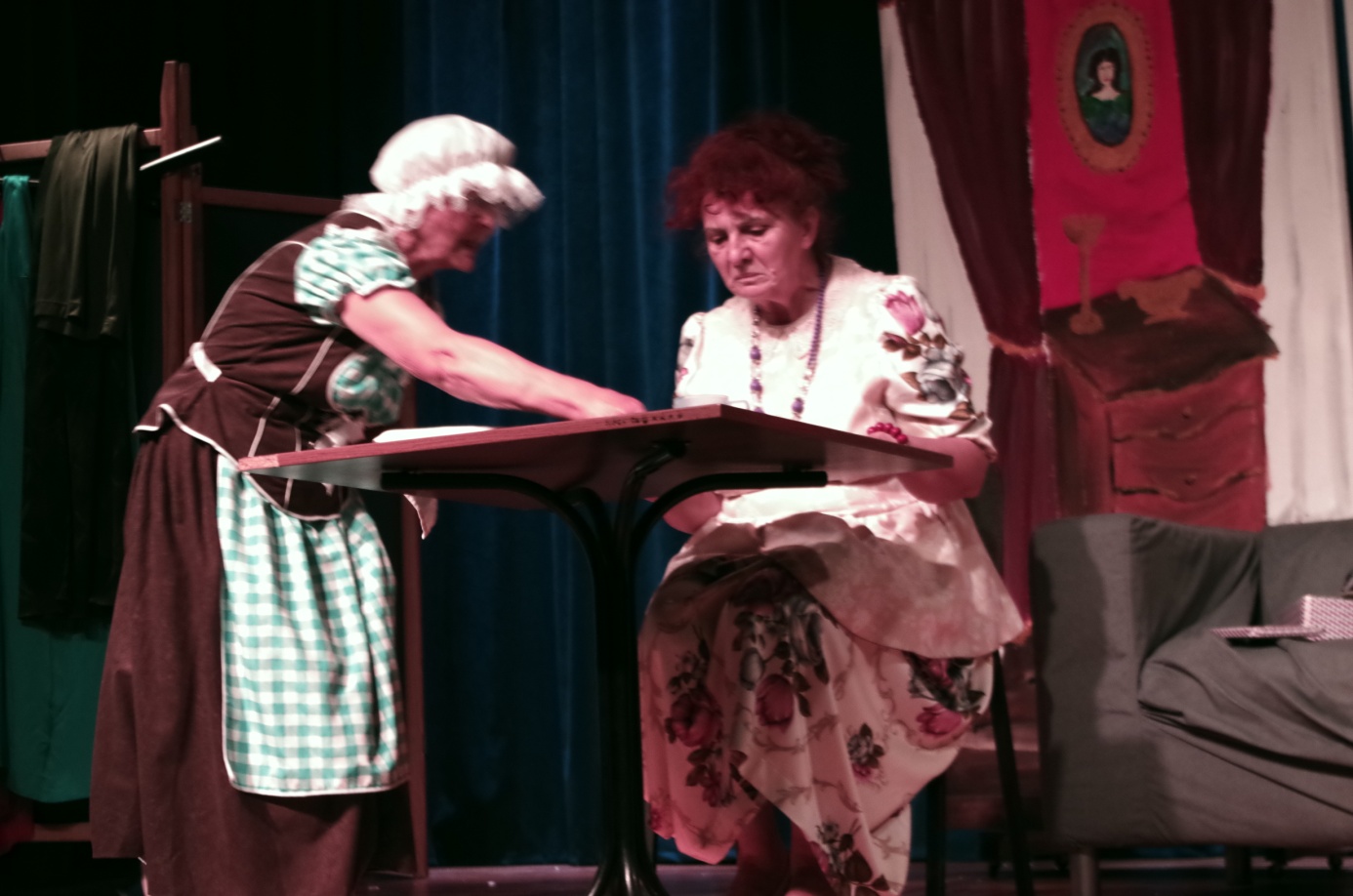 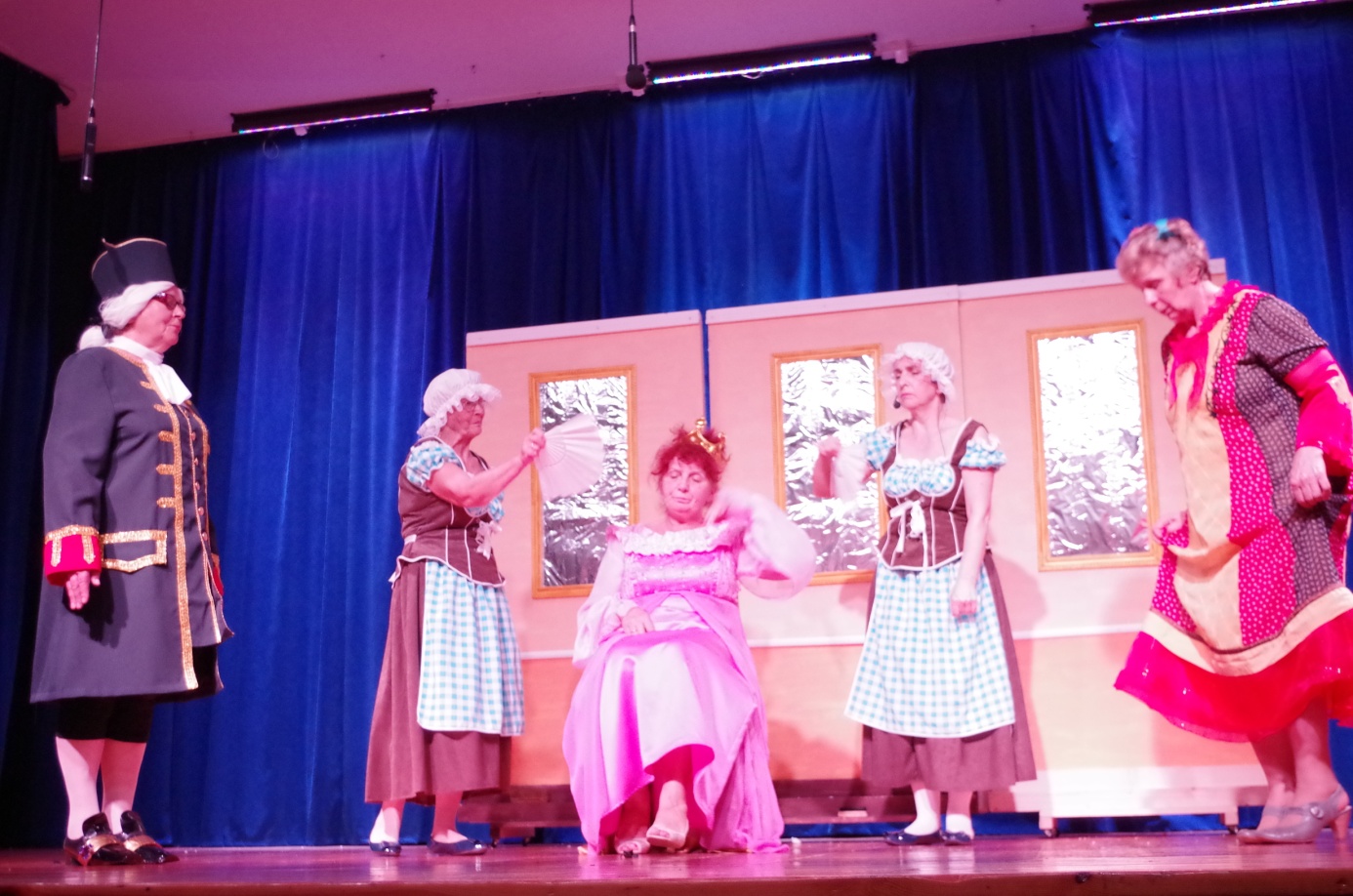 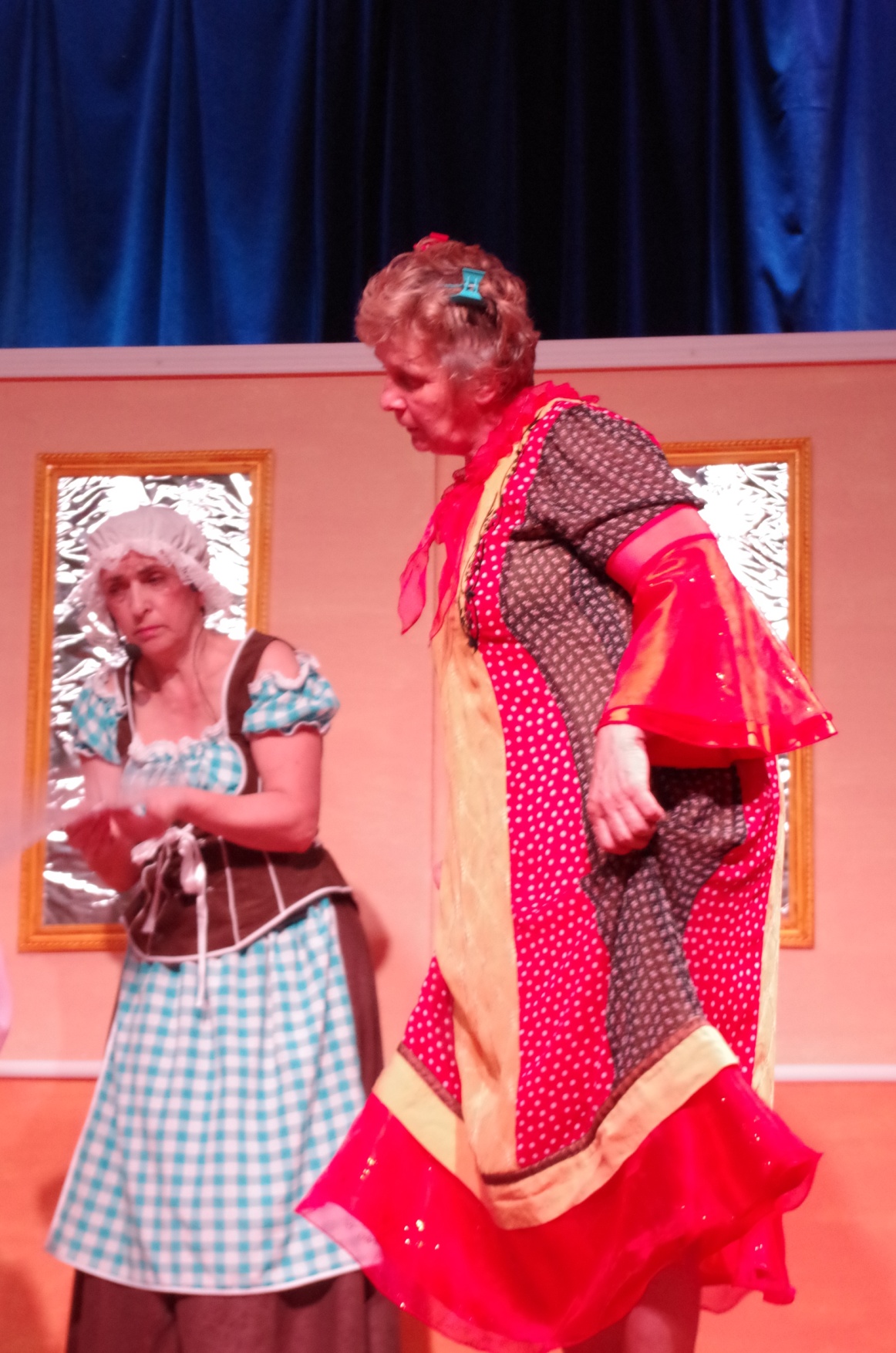 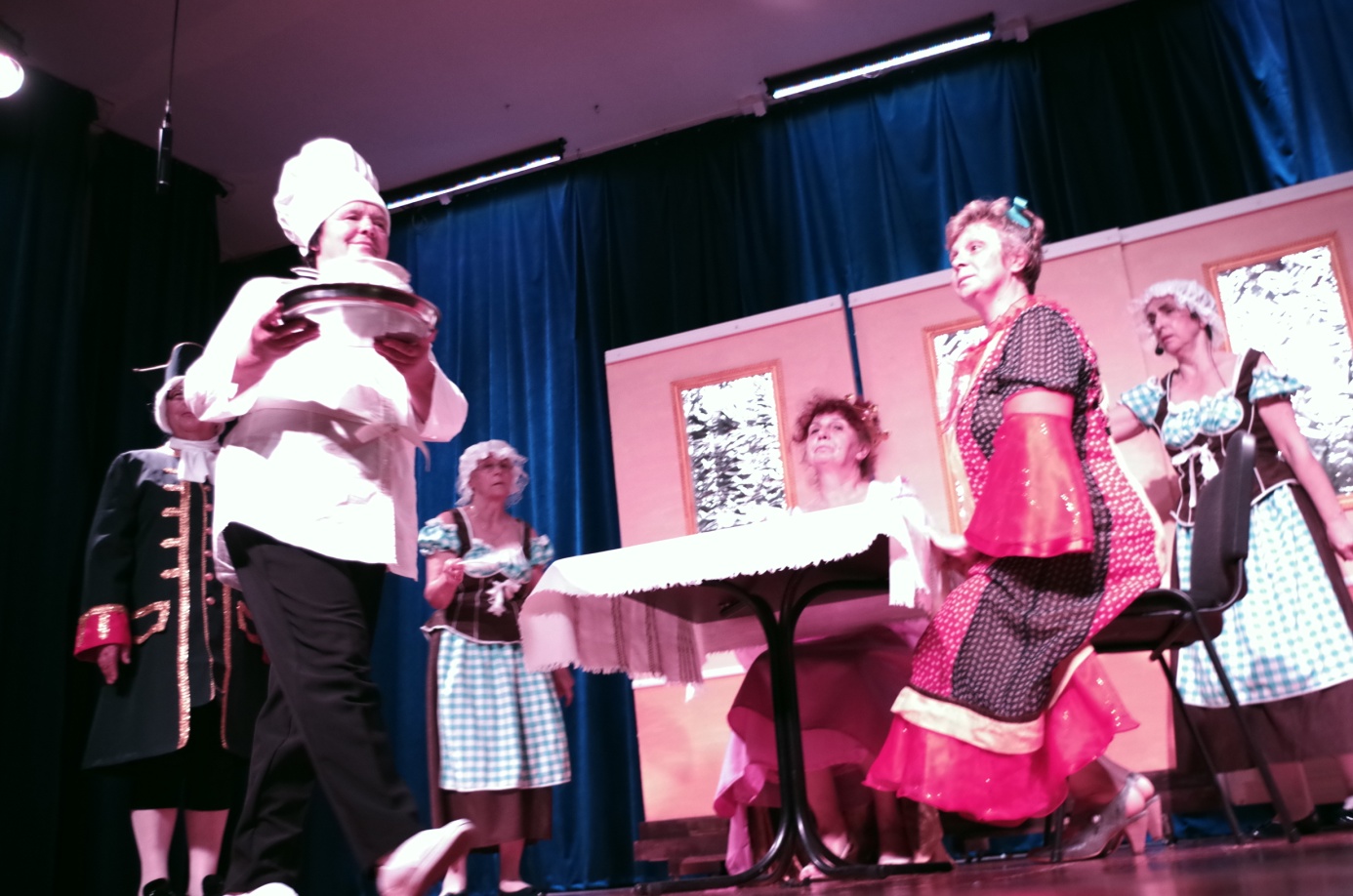 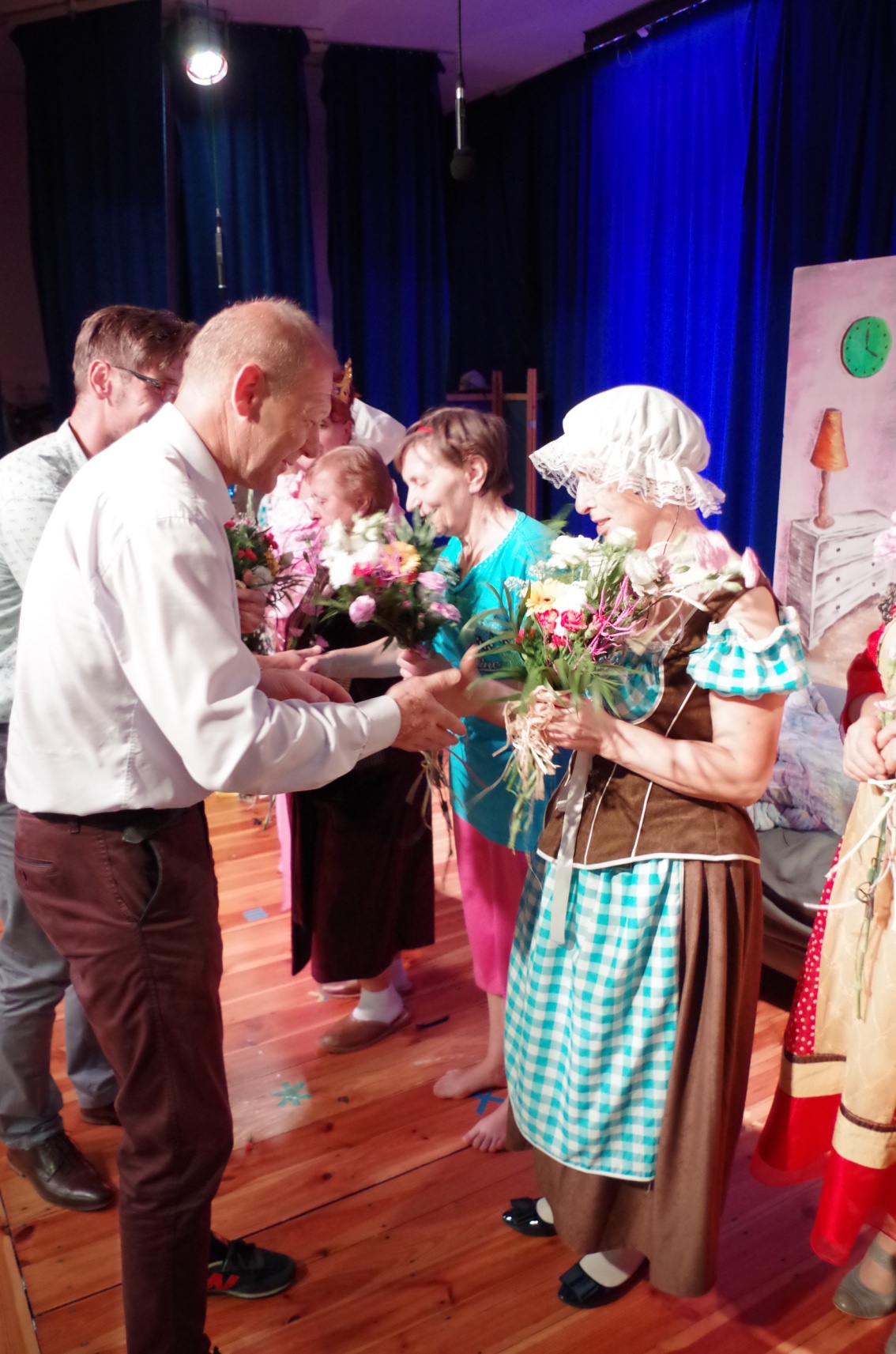 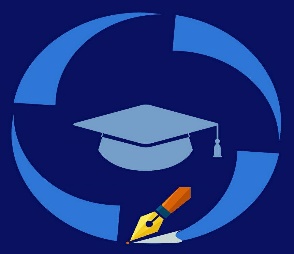 Koło Młodych Pedagogów Mentor
WOLONTARIAT W KONTEKŚCIE REALIZACJI POSTAWY ARTYSTYCZNEJ – TEATR


Bajka pt. „Śnieżka”
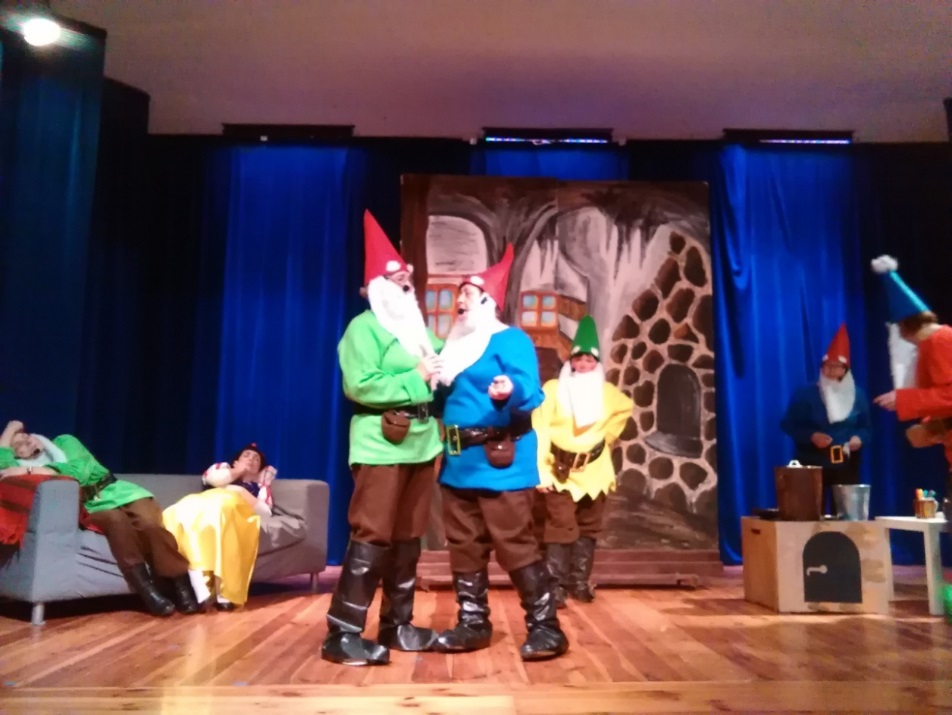 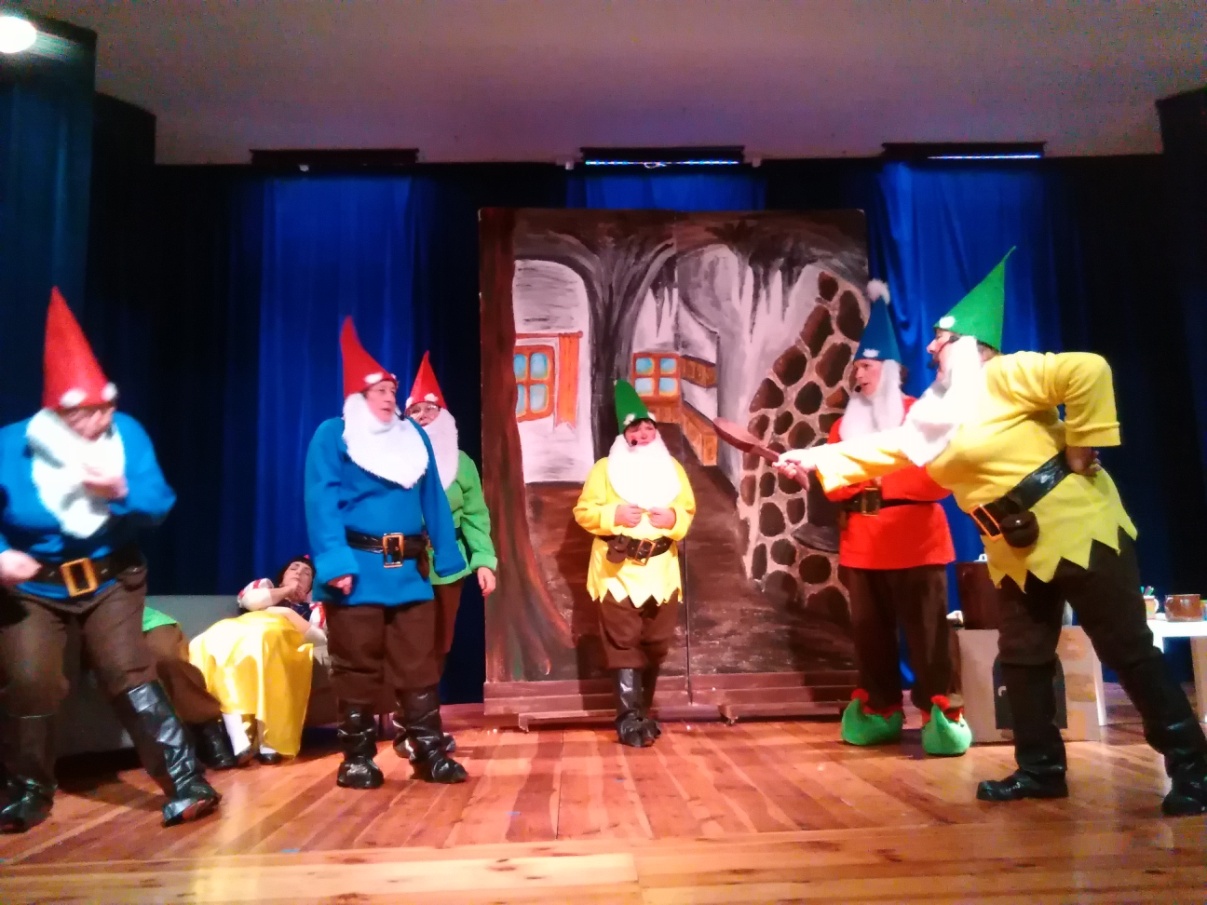 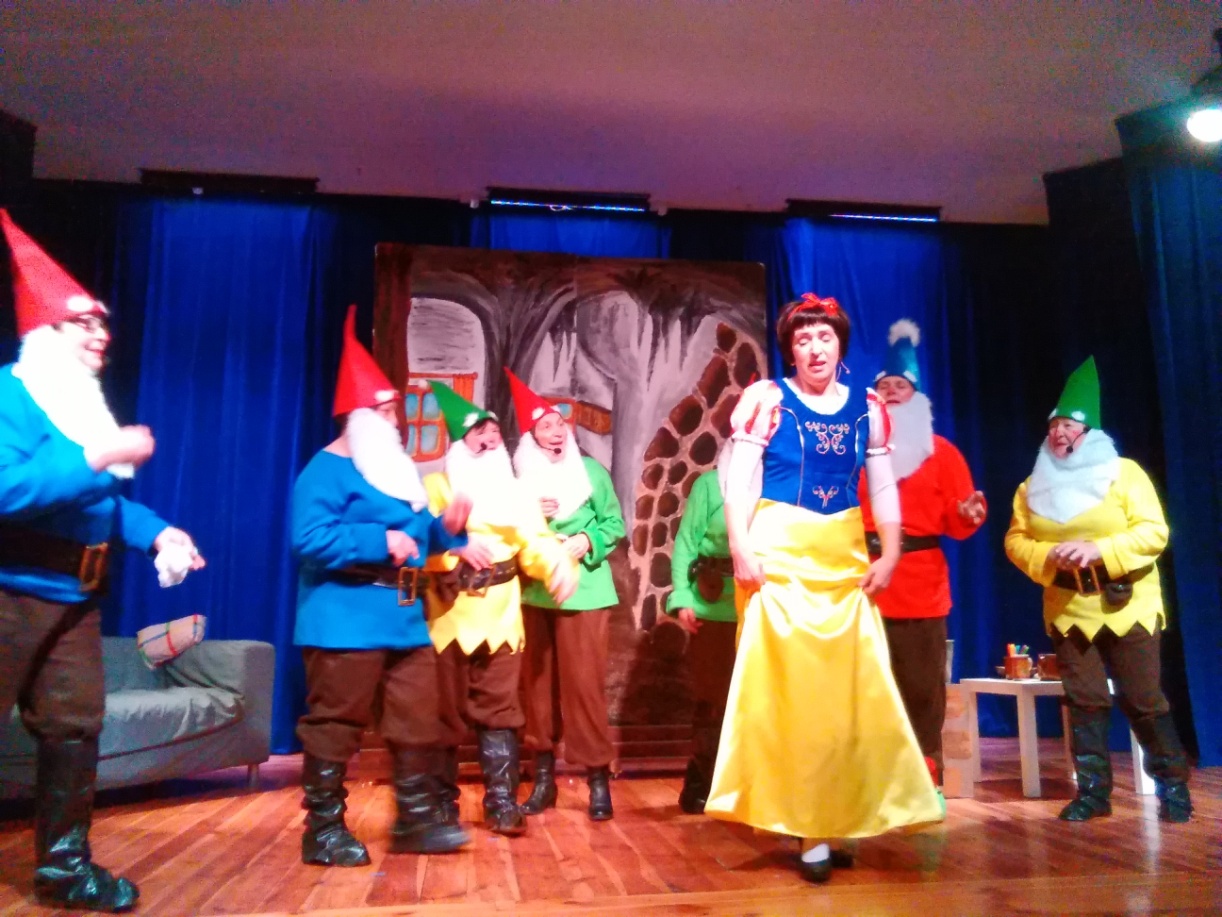 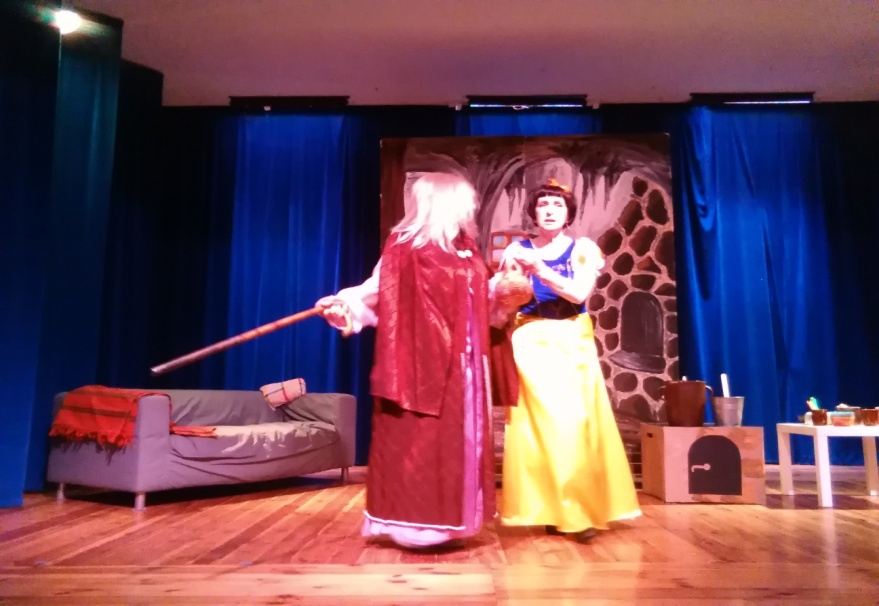 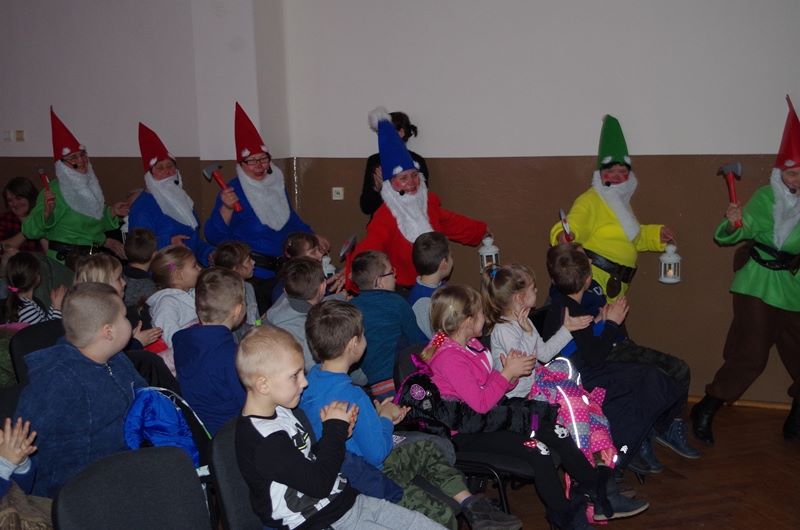 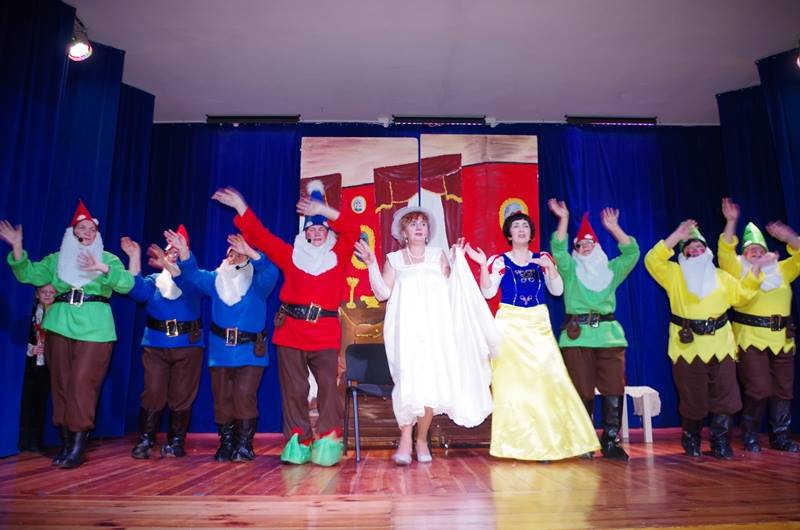 WOLONTARIAT W KONTEKŚCIE REALIZACJI POSTAWY ARTYSTYCZNEJ – TEATR
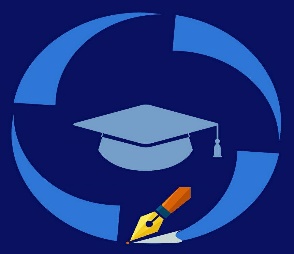 Koło Młodych Pedagogów Mentor
Grupa Tupet poprzez przedstawianie spektakli na wyjeździe promuje naszą gminie 
Studentki BUTW kształtują również postawę artystyczną u naszych seniorów 
Poniżej czarna komedia pt. „Siostra”
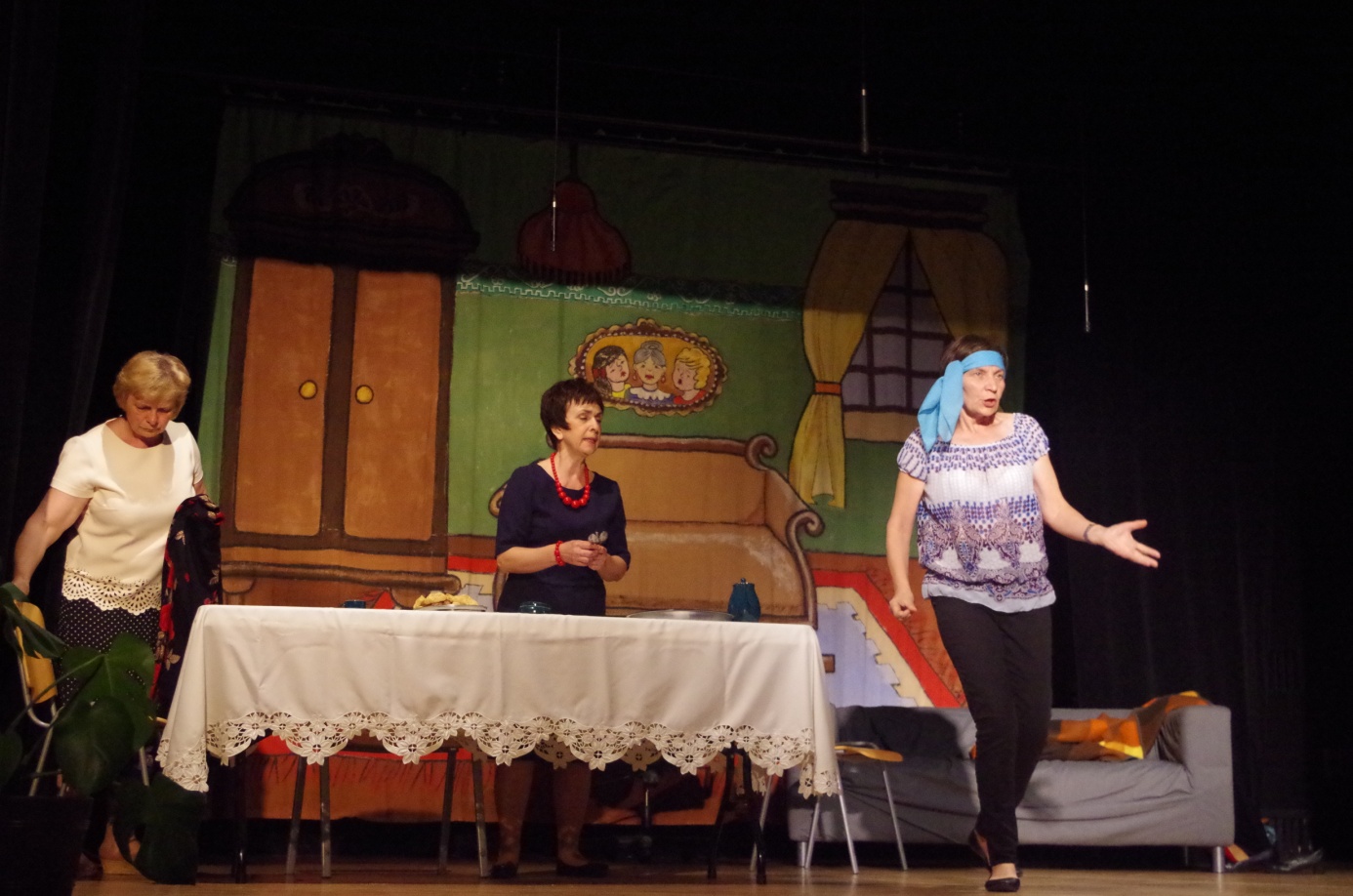 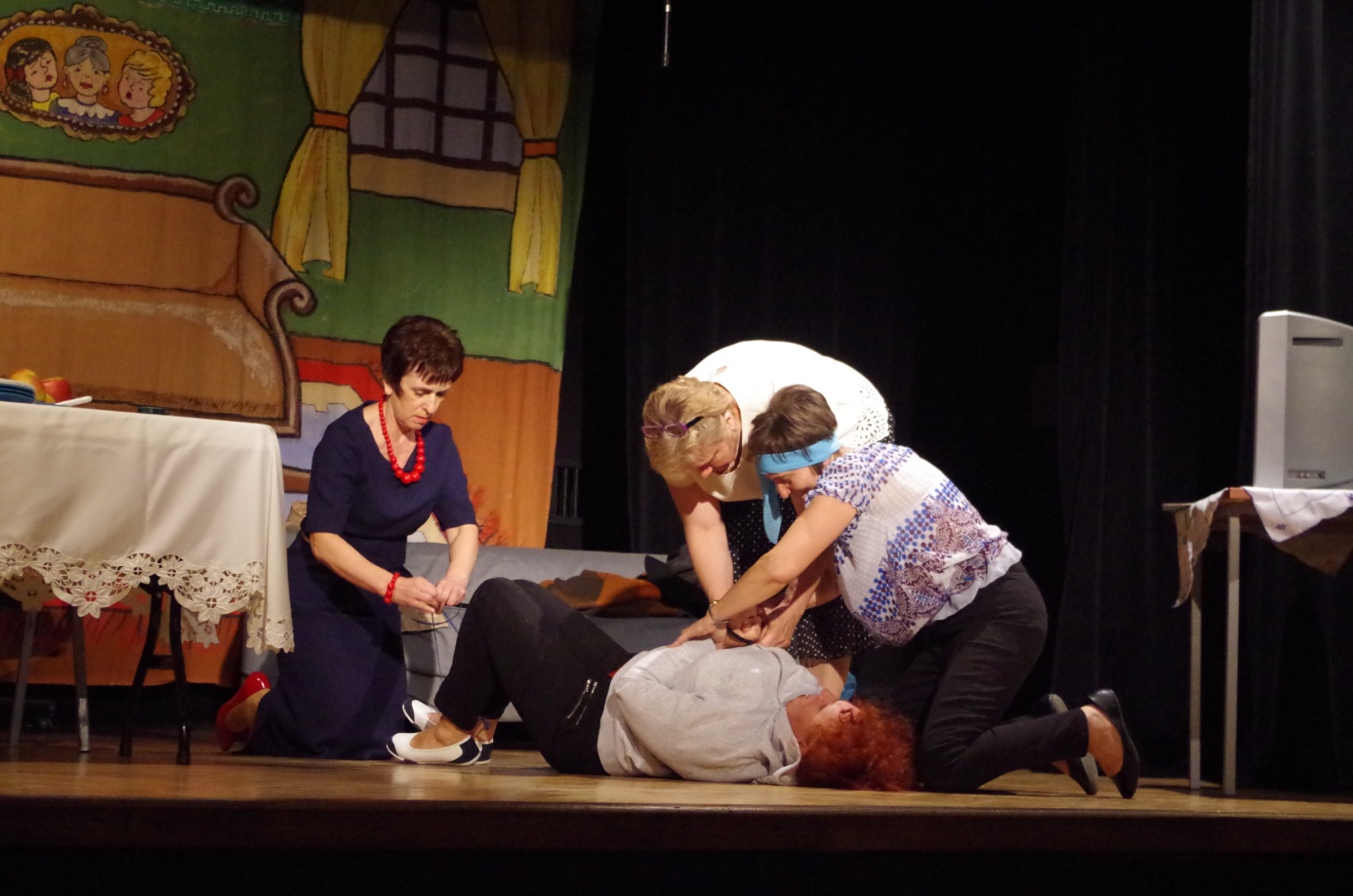 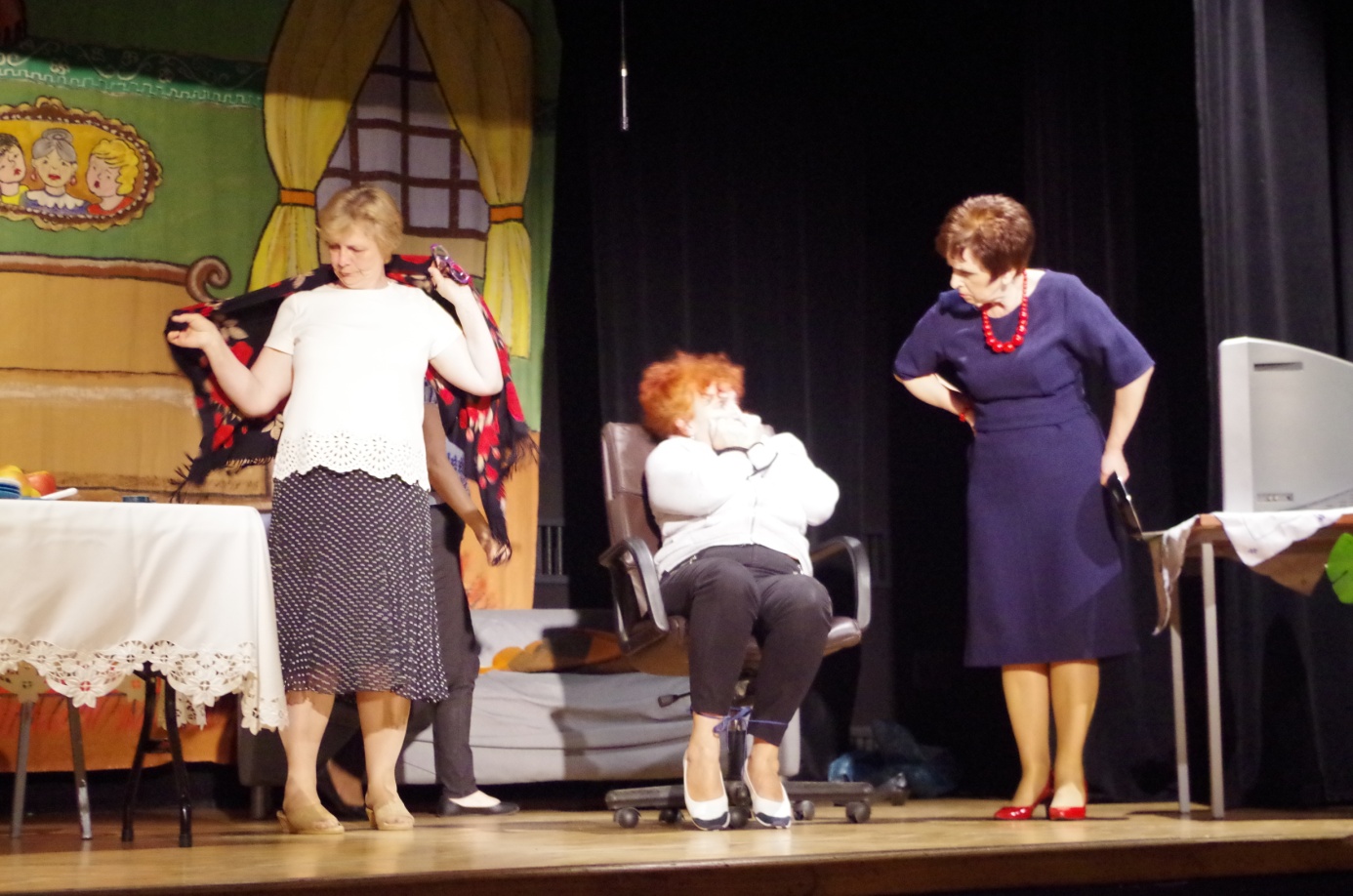 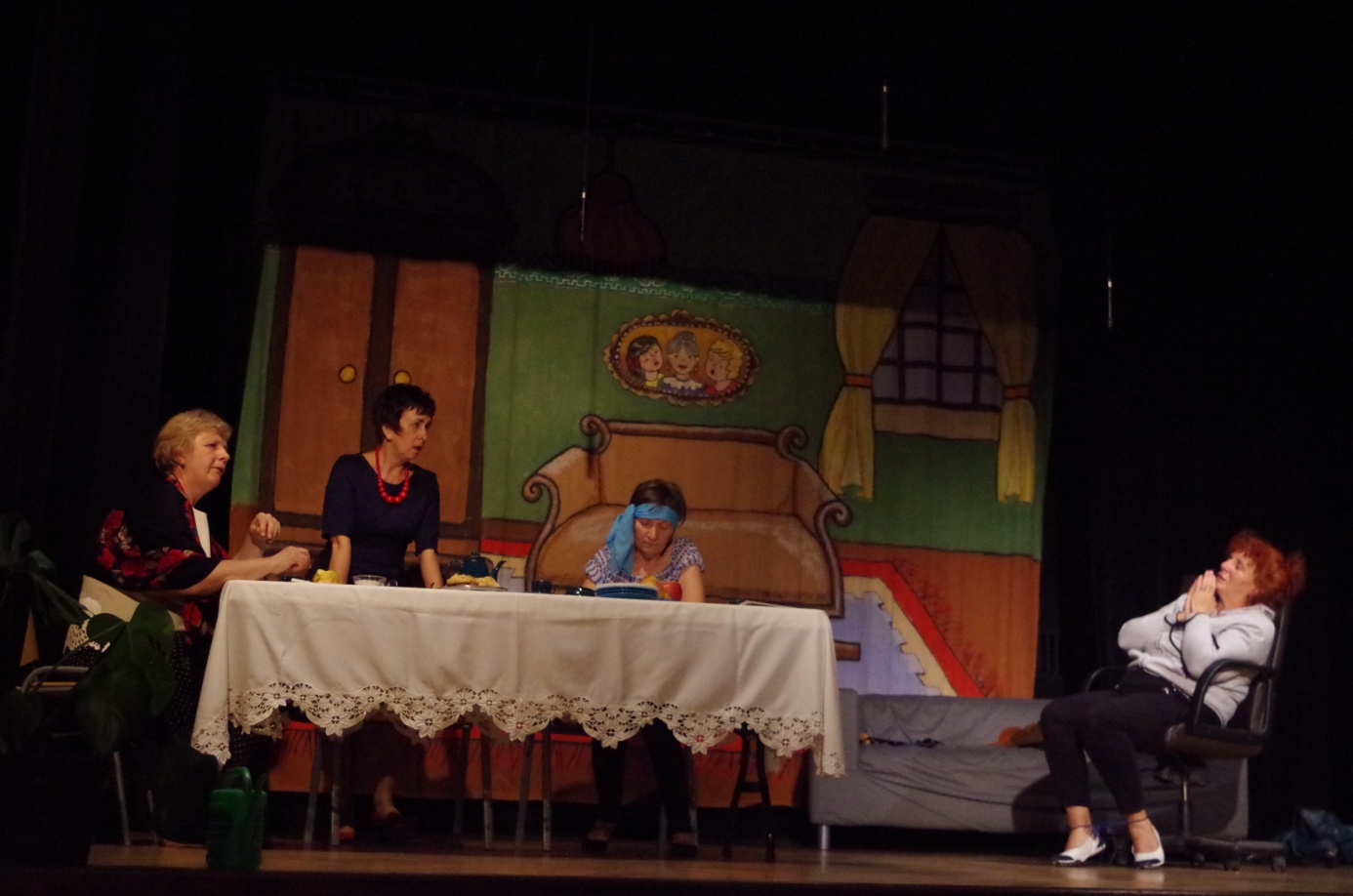 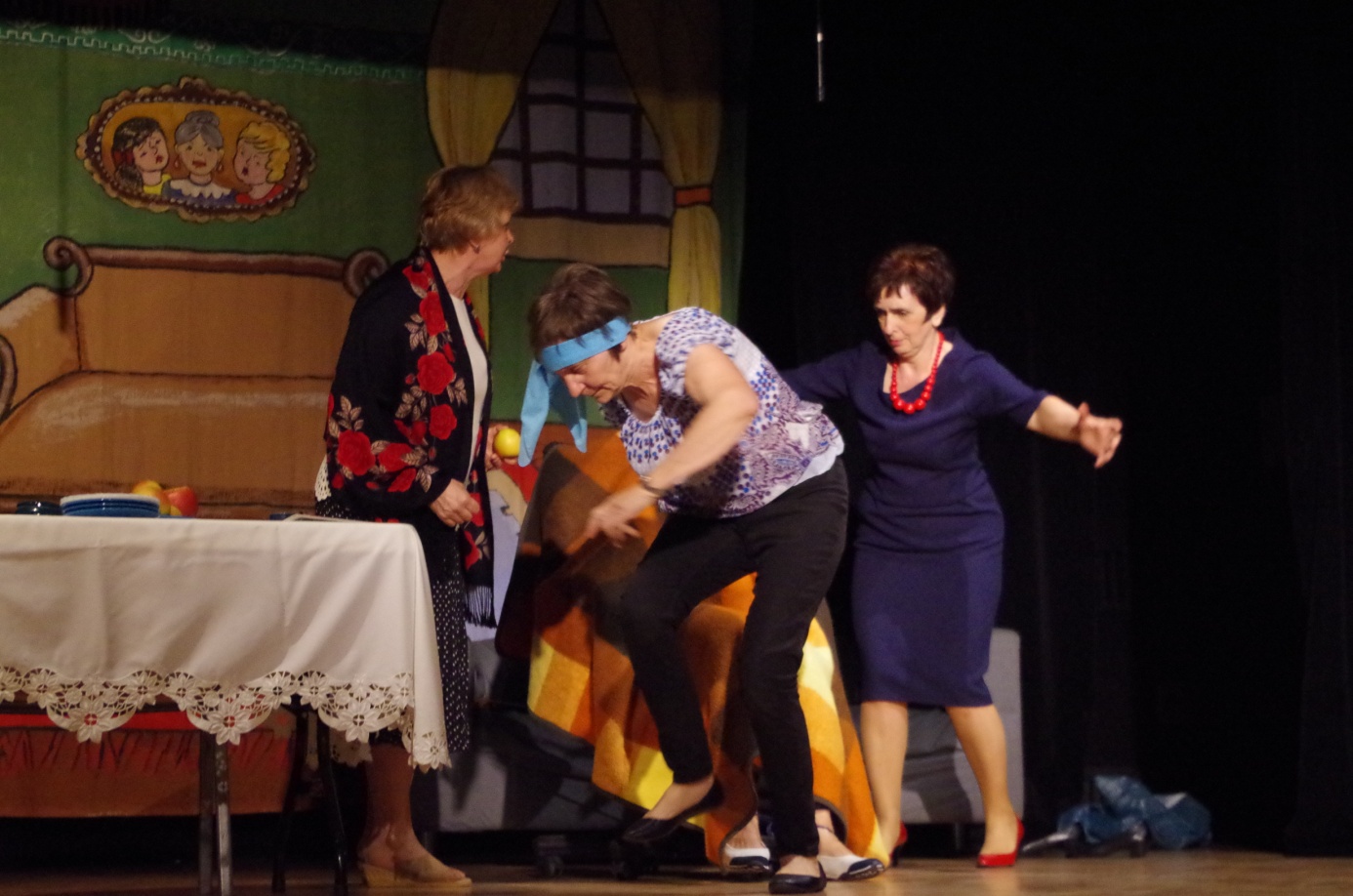 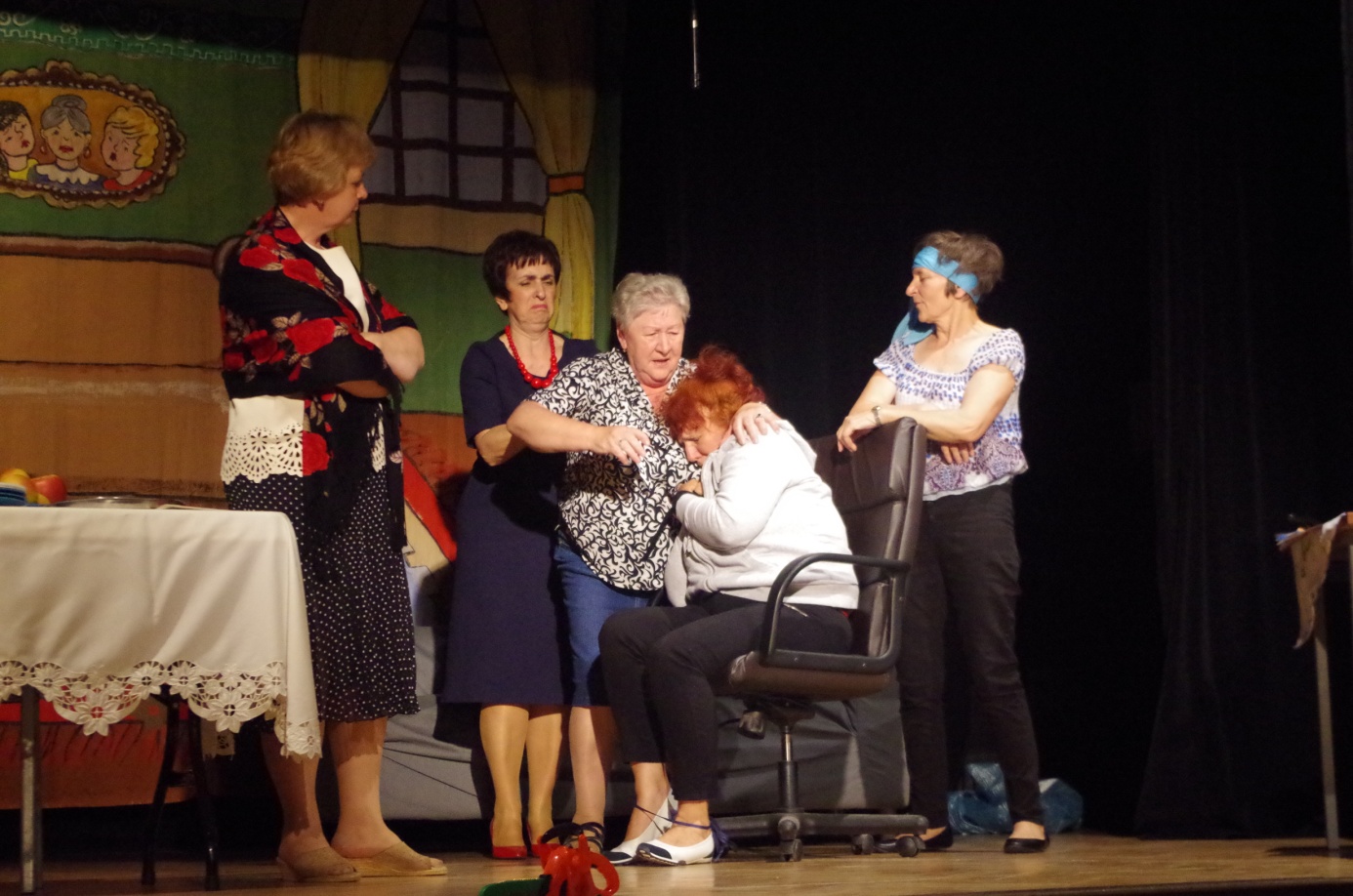 WOLONTARIAT
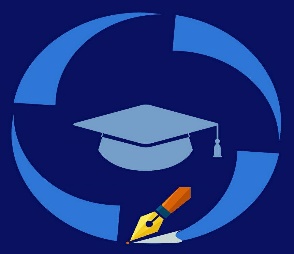 Koło Młodych Pedagogów Mentor
Grupa „Tupet” to otwarta grupa, każdy może się do nas zapisać. Poniżej widzimy próby. Nasze studentki poświęcają swój prywatny czas , dzięki temu powstają tak wspaniałe projekty jak spektakle teatralne czy programy rozrywkowe.
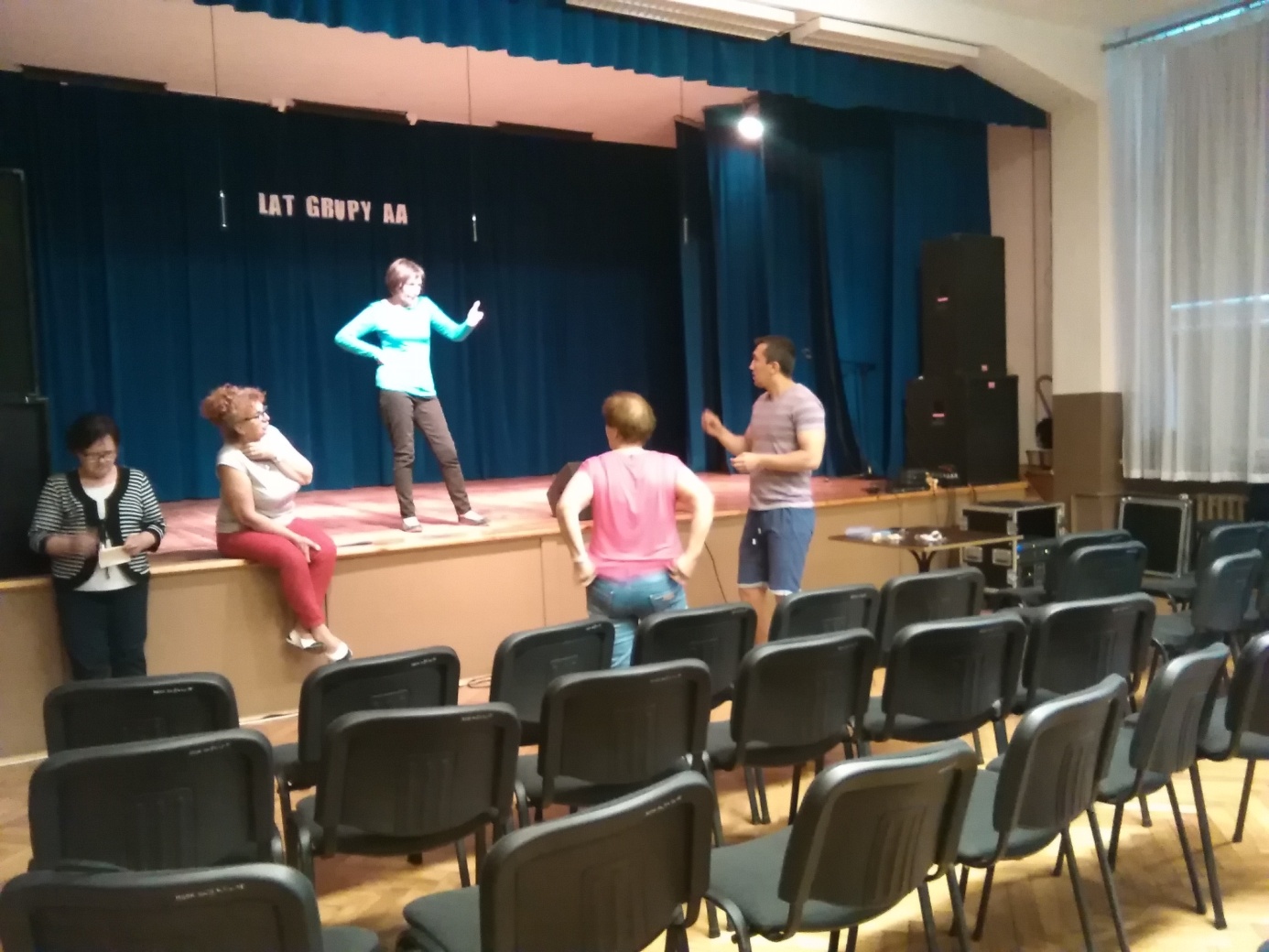 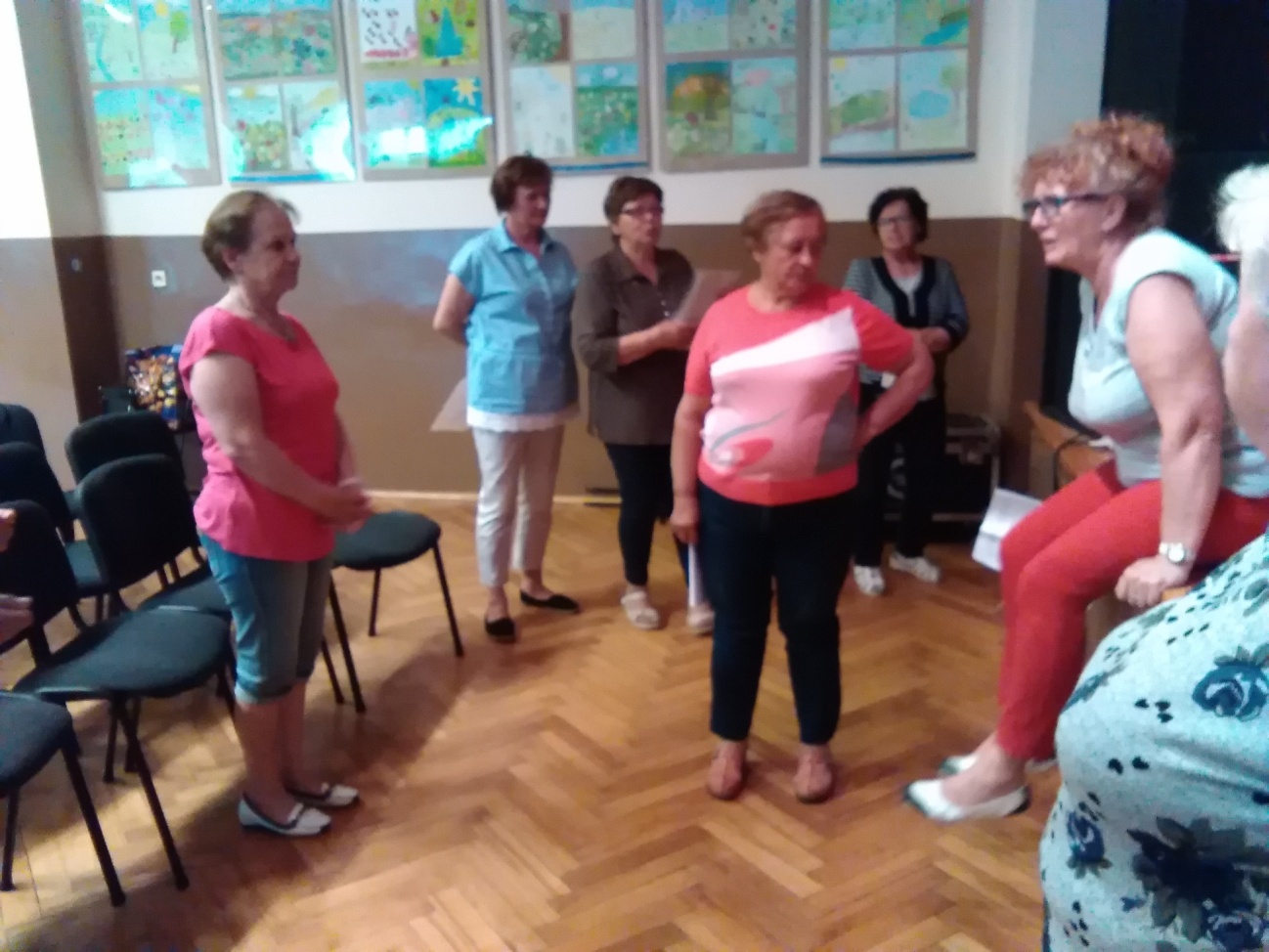 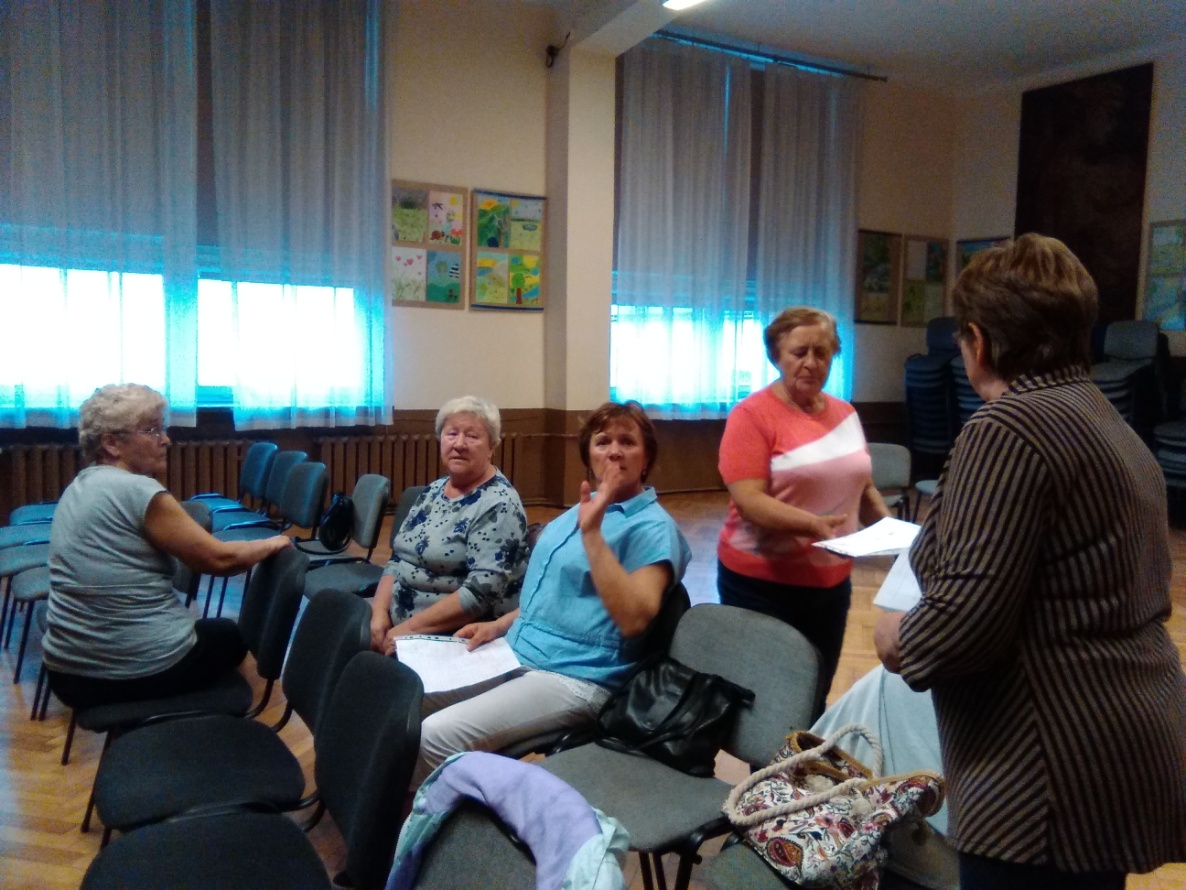 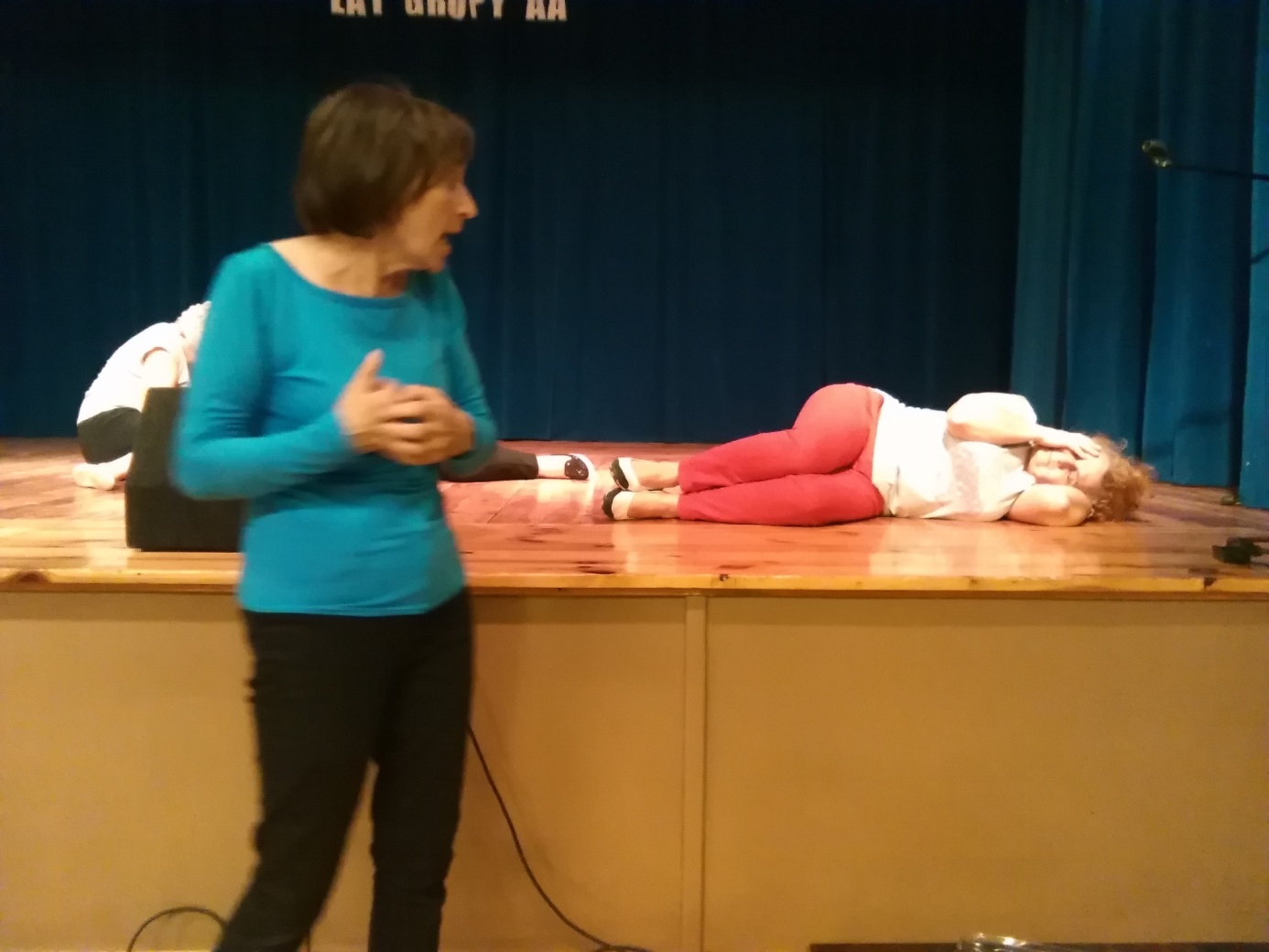 WOLONTARIAT W KONTEKŚCIE REALIZACJI POSTAWY ARTYSTYCZNEJ - MUZYKA
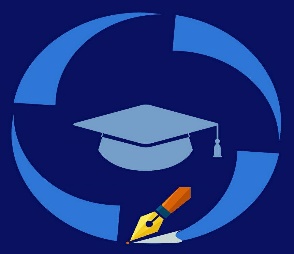 Koło Młodych Pedagogów Mentor
Oprócz grupy „Tupet” zawiązała się również grupa wokalna „Retro”, która swoim śpiewem uświetnia wiele gminnych uroczystości. 
Główną grupą docelową są seniorzy z naszego powiatu
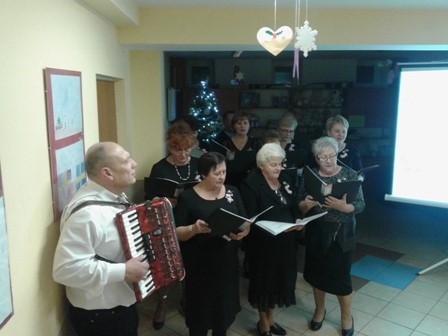 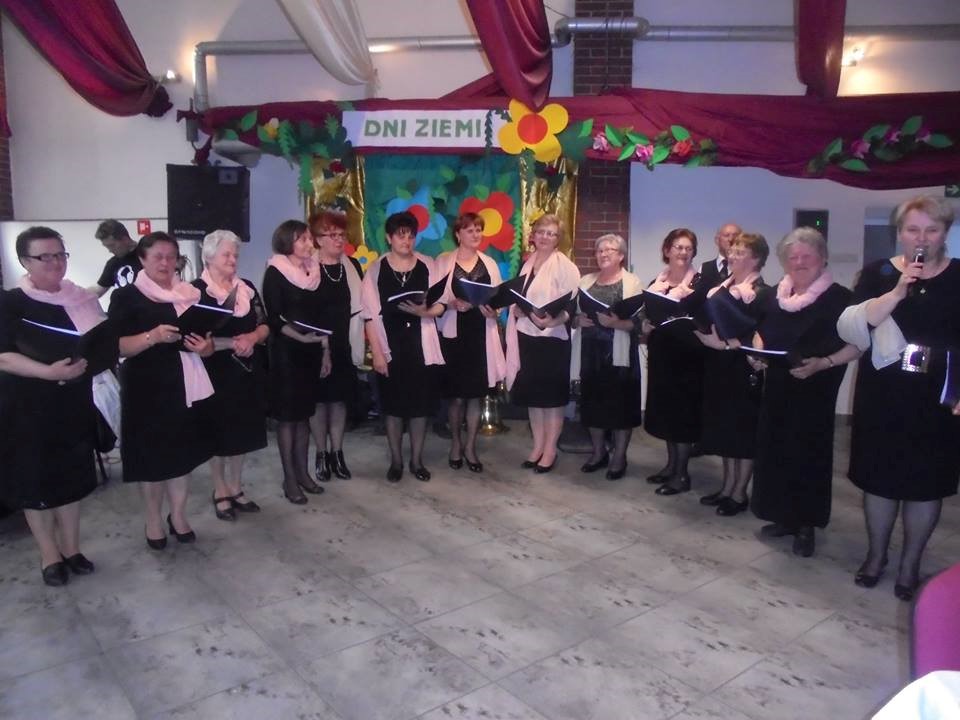 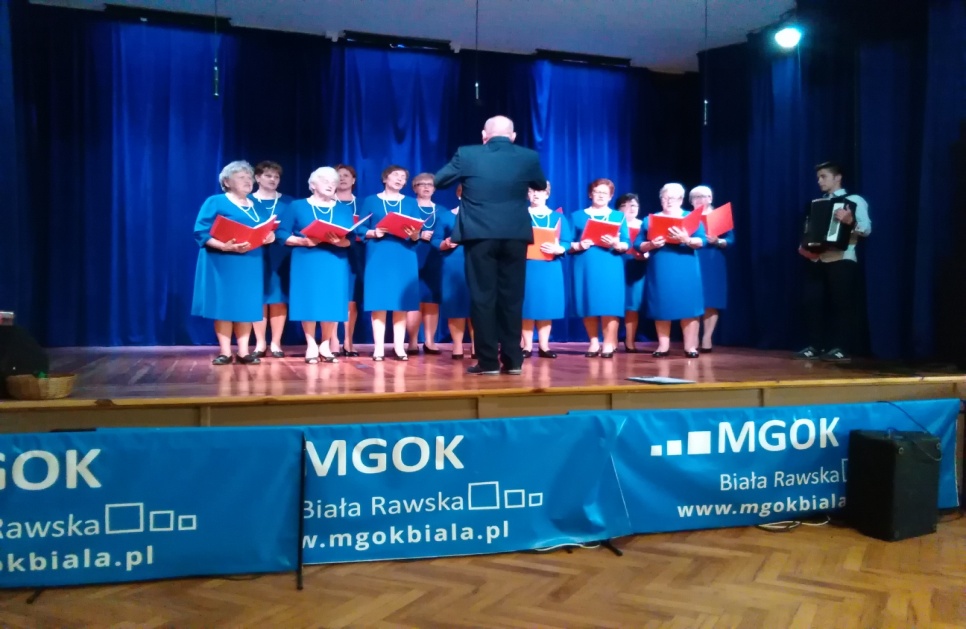 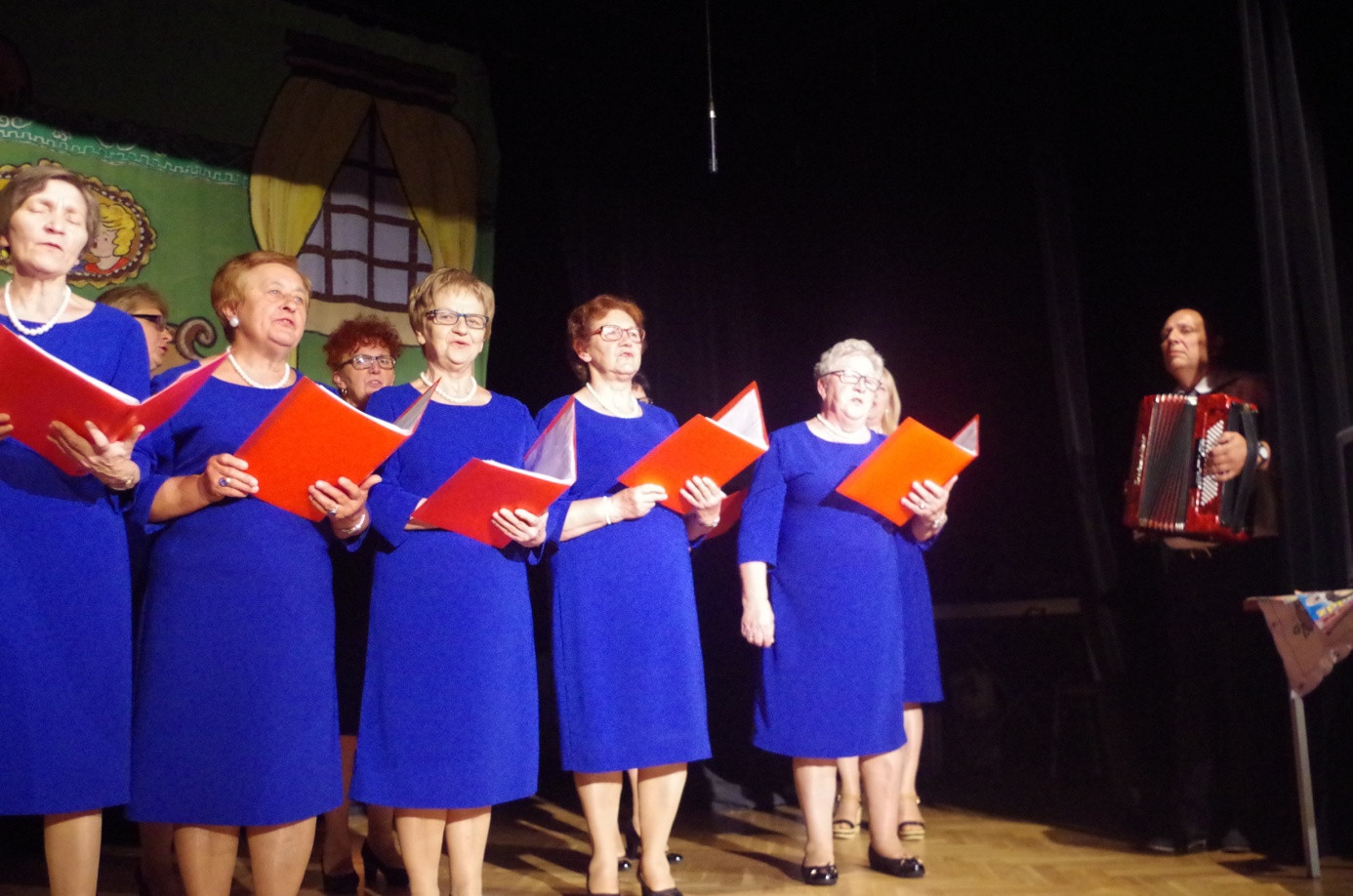 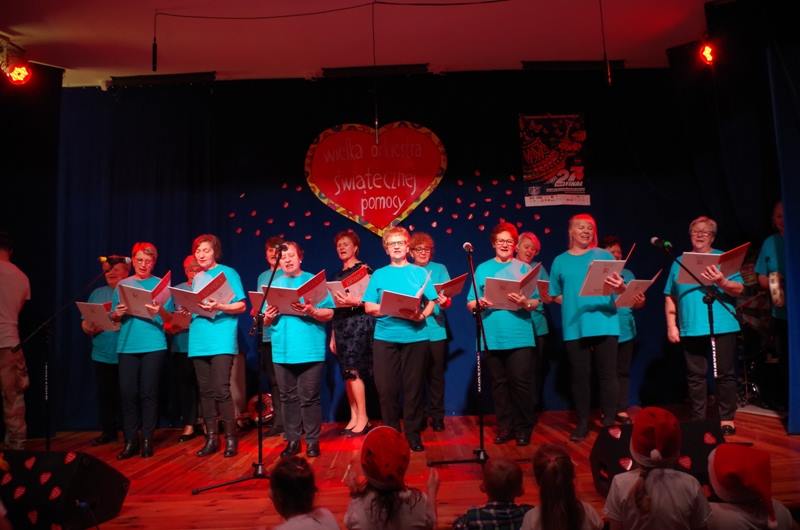 WOLONTARIAT W KONTEKŚCIE REALIZACJI POSTAWY ARTYSTYCZNEJ – TANIEC
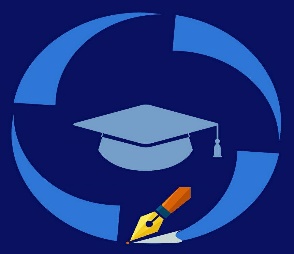 Koło Młodych Pedagogów Mentor
W roku 2018 powstała kolejna grupa, 
tym razem grupa taneczna „Sarenki”
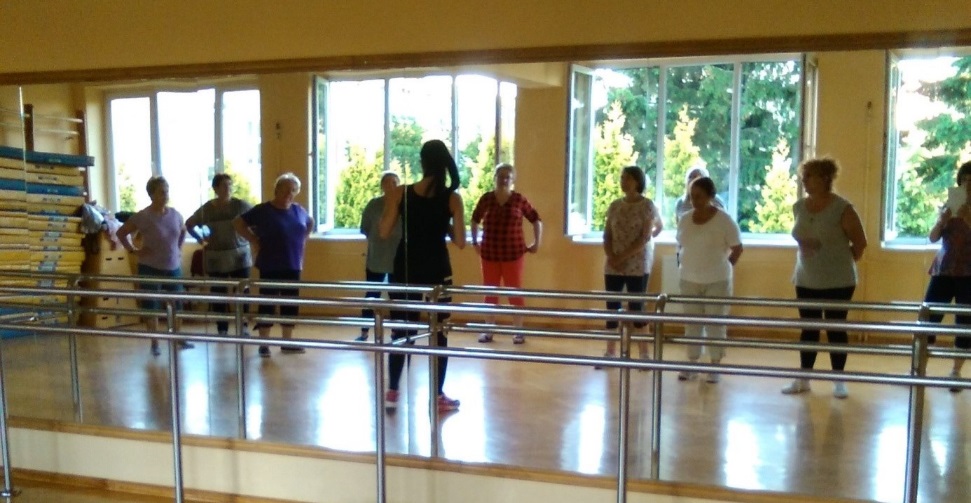 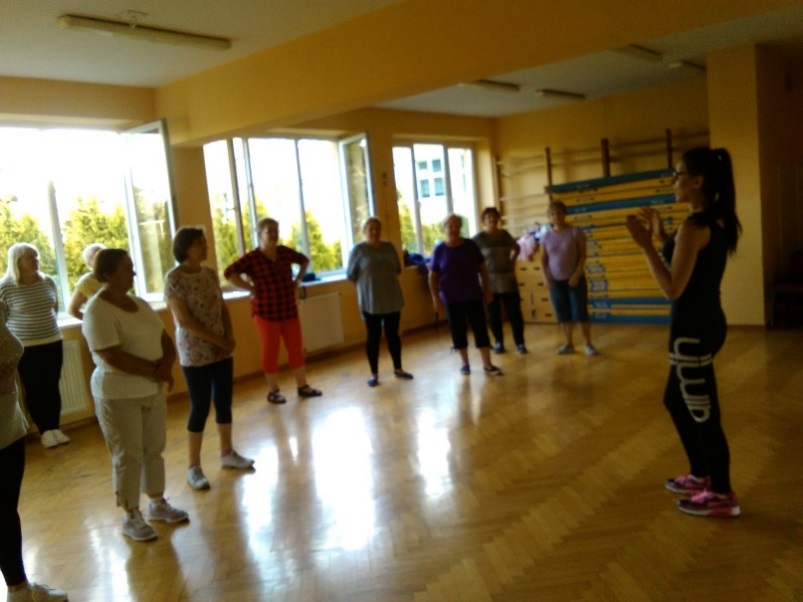 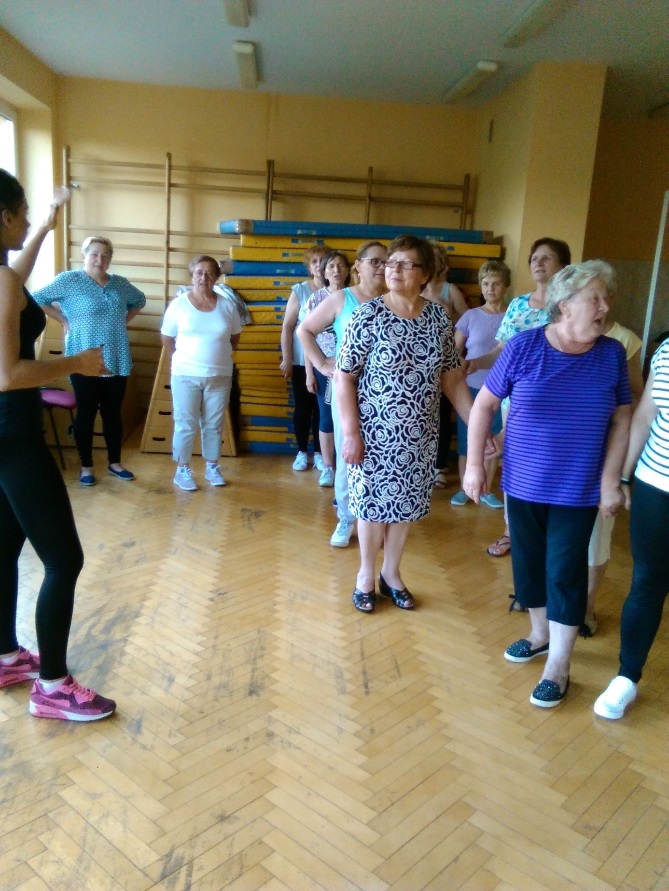 WOLONTARIAT W KONTEKŚCIE REALIZACJI POSTAWY ARTYSTYCZNEJ - TANIEC
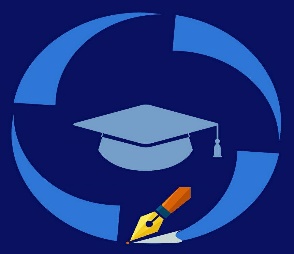 Koło Młodych Pedagogów Mentor
„Sarenki” jako wolontariuszki podczas 27 Finału Wielkiej Orkiestry Świątecznej Pomocy
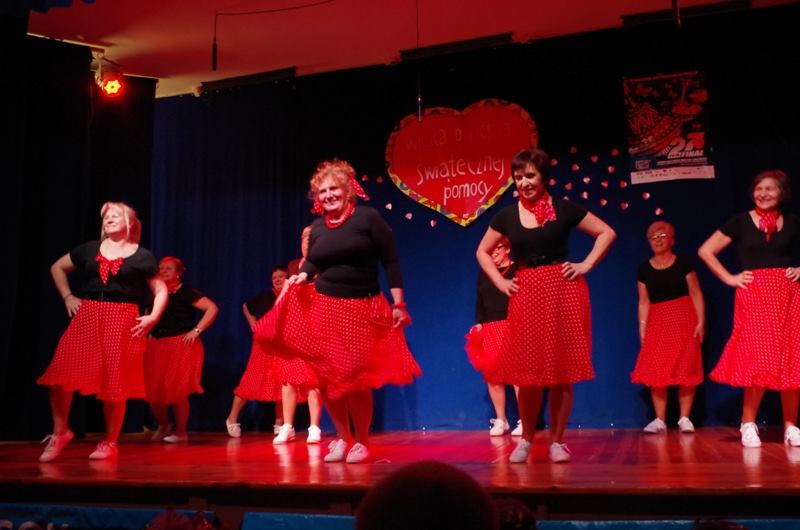 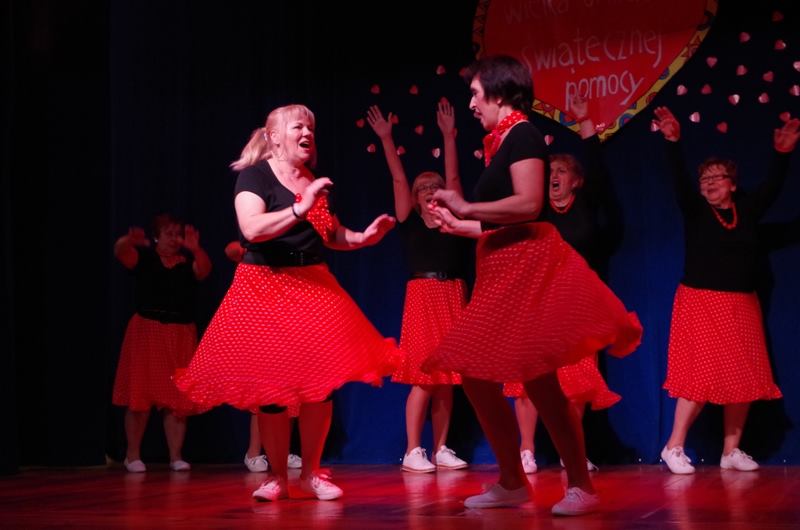 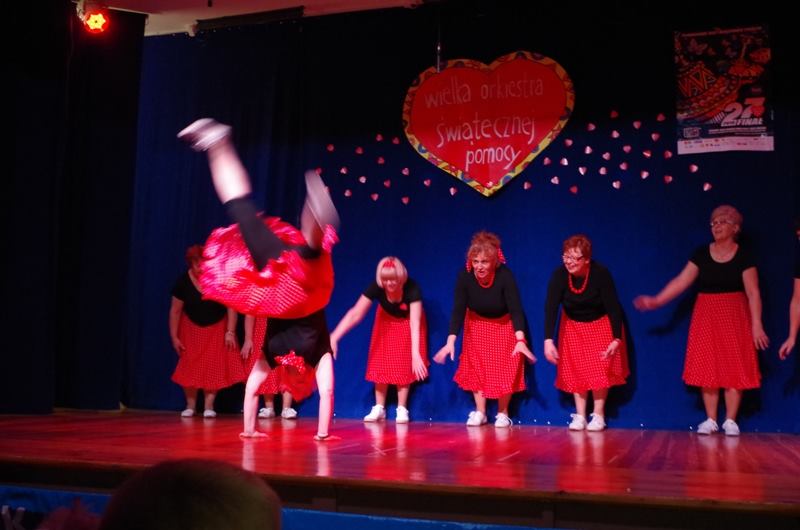 WOLONTARIAT
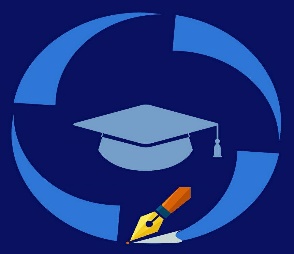 Koło Młodych Pedagogów Mentor
Nasze studentki biorą udział oraz tworzą programy rozrywkowe dla mieszkańców gminy
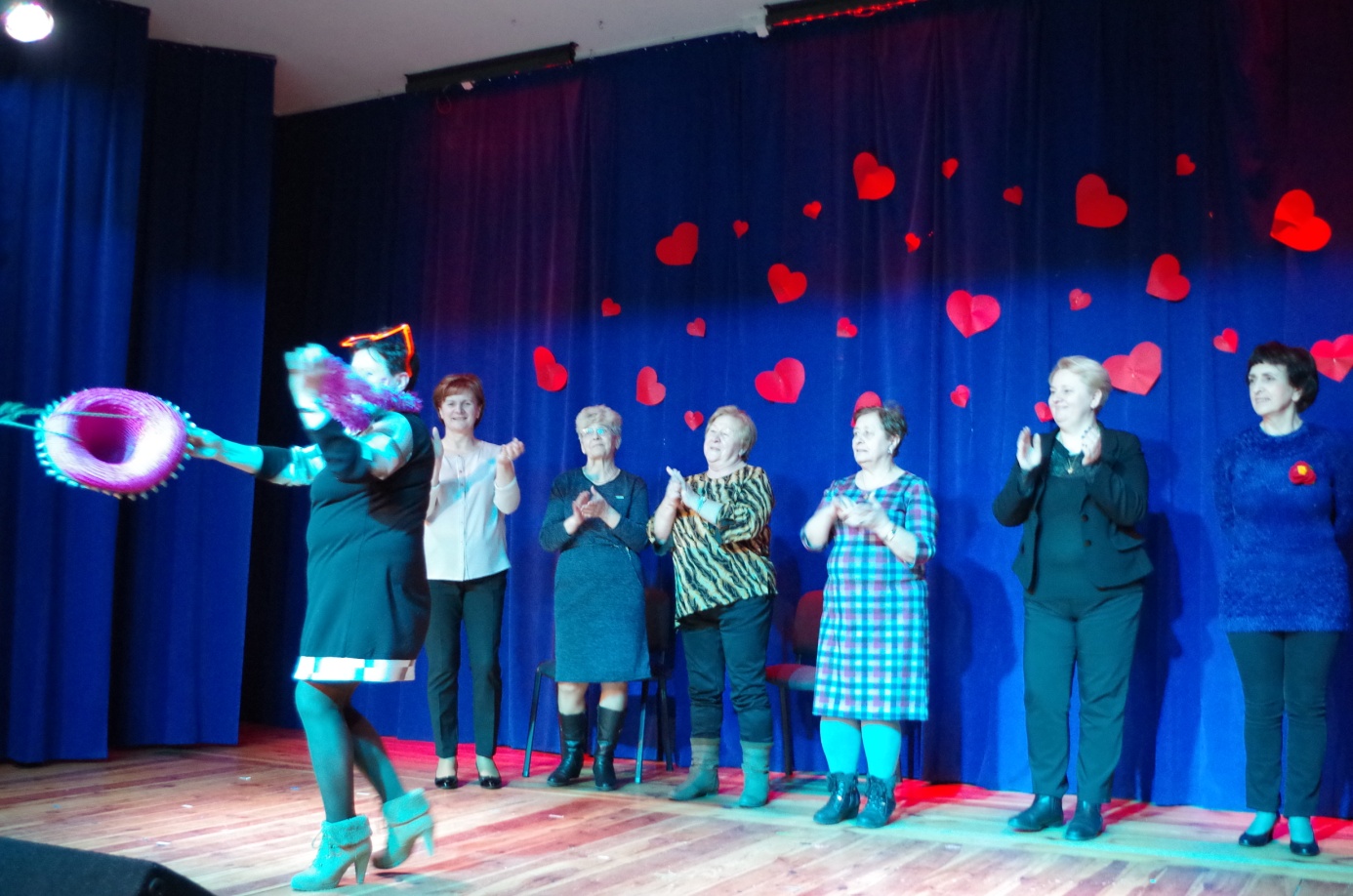 WOLONTARIAT W KONTEKŚCIE REALIZACJI POSTAWY ARTYSTYCZNEJ - PLASTYKA
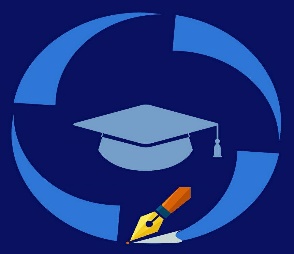 Koło Młodych Pedagogów Mentor
Nasze studentki chętnie prowadzą darmowe warsztaty plastyczne w których uczą dzieci różnych ciekawych rzeczy. Główną grupą są dzieci ze świetlicy środowiskowej w wieku wczesnoszkolnym oraz szkolnym
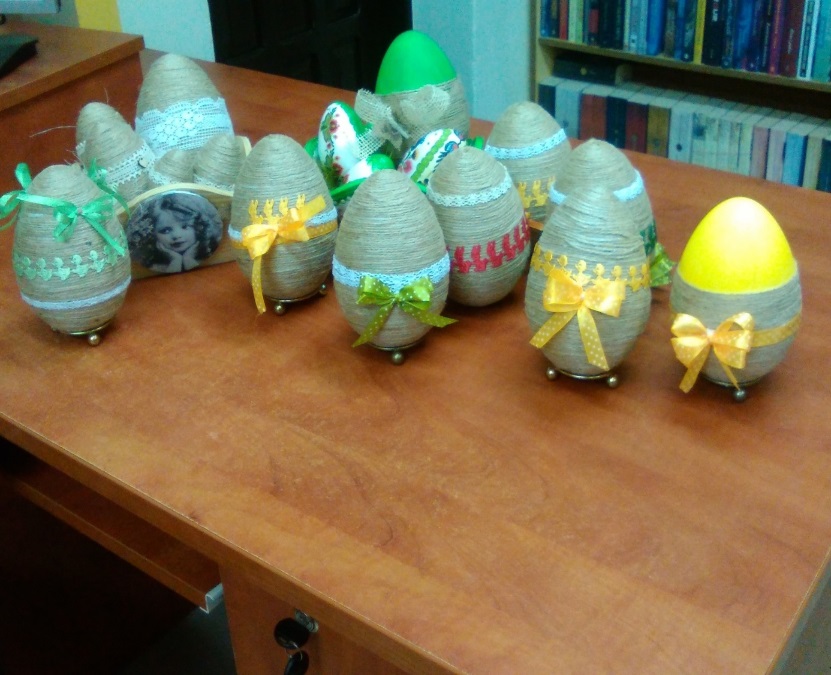 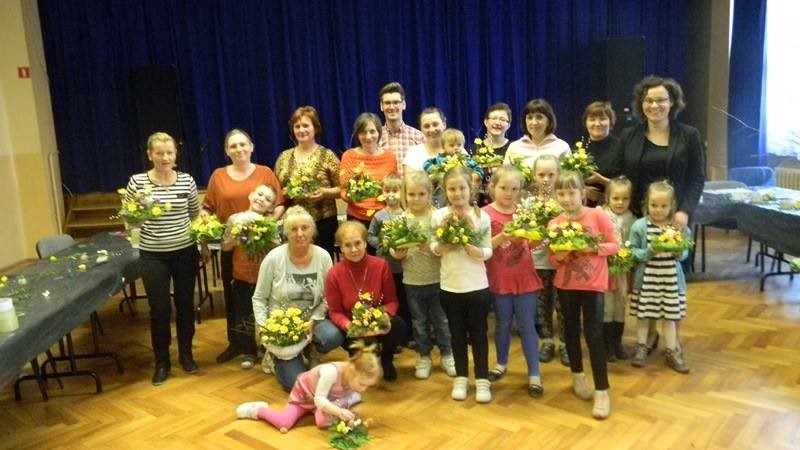 WOLONTARIAT JAKO POSTAWA ZDROWEGO STYLU ŻYCIA
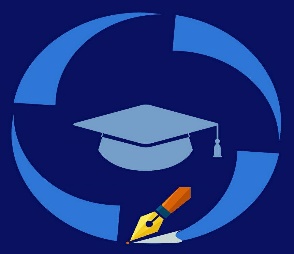 Koło Młodych Pedagogów Mentor
Nasze panie z BUTW to aktywne studentki, które promują zdrowy tryb życia. Dają przykład dzieciom oraz dorosłym. Na zdjęciu widzimy je z kijkami do Nordic Walking gdzie wzięły udział w Marszobiegu Bialskimi Sadami.
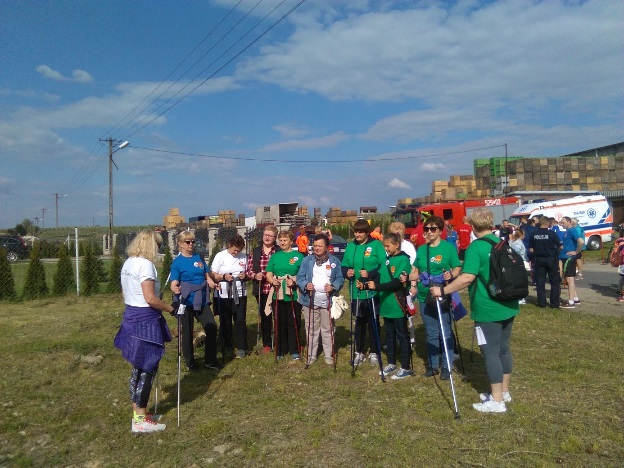 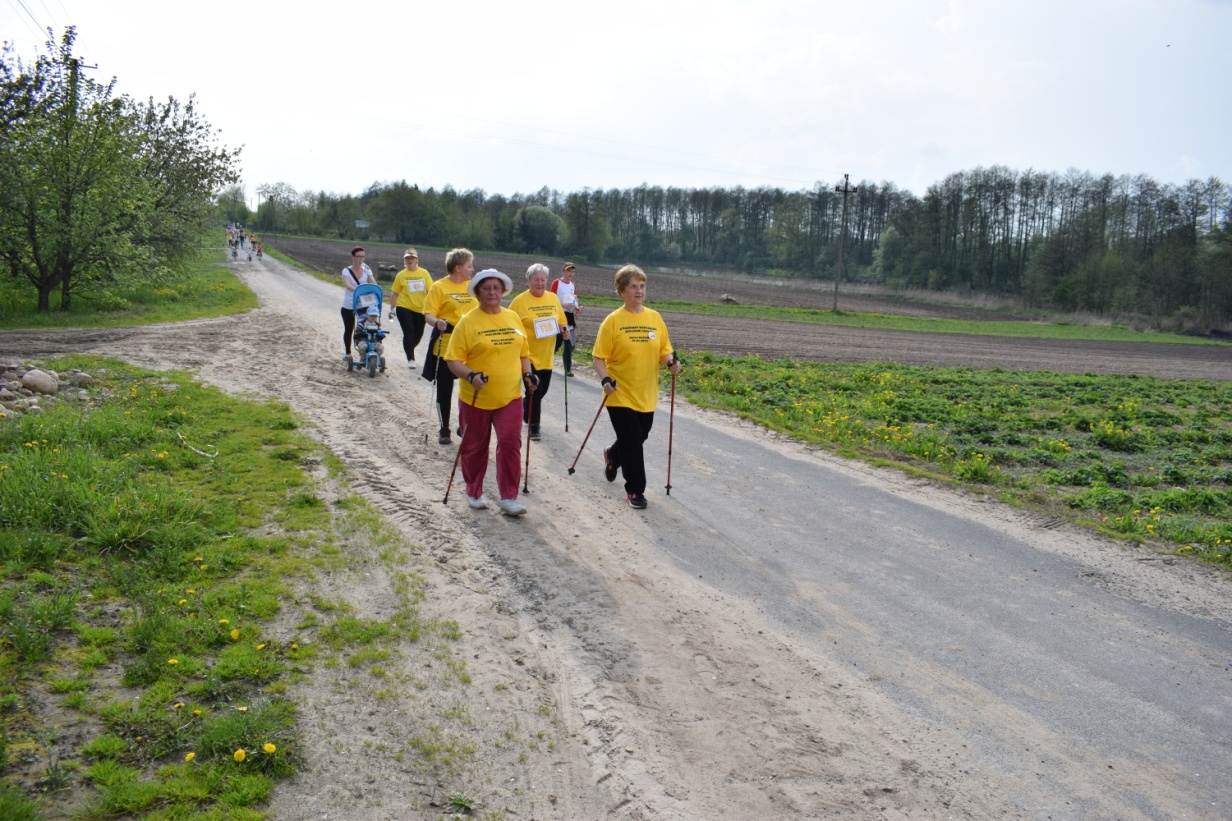 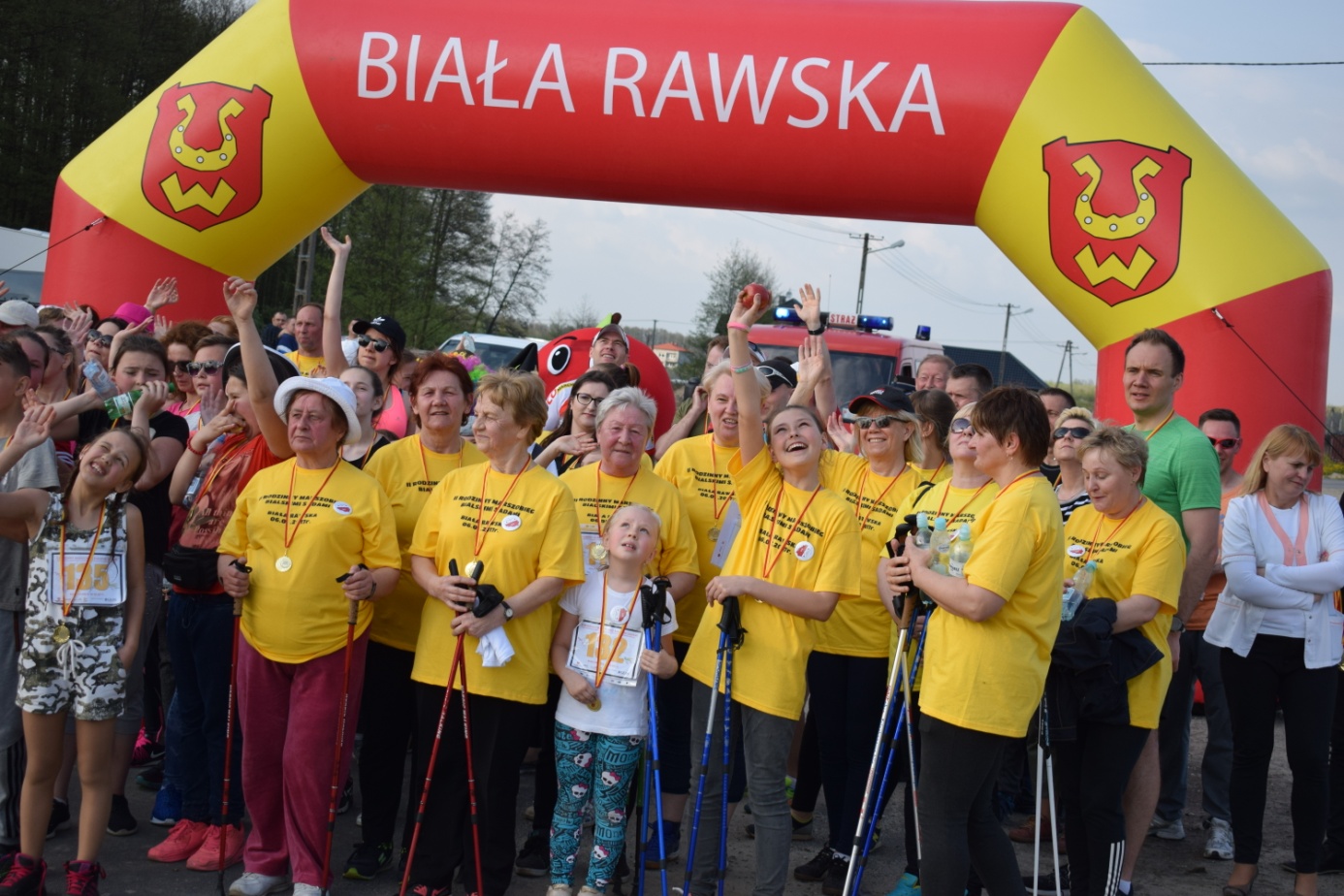 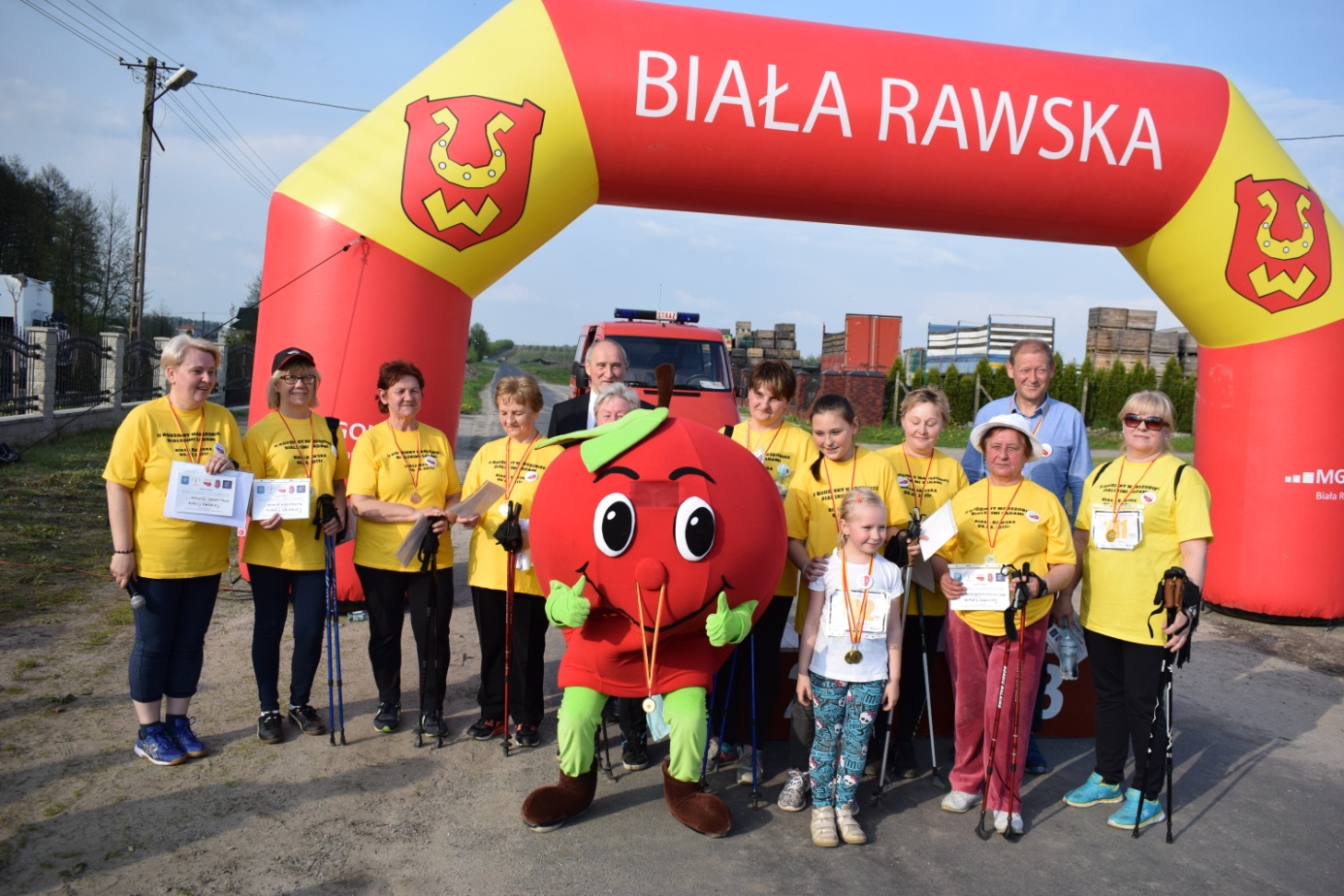 WOLONTARIAT
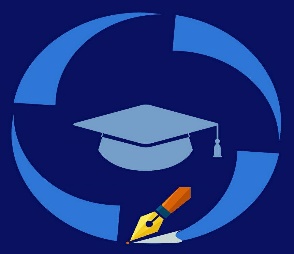 Koło Młodych Pedagogów Mentor
Studentki Bialskiego Uniwersytetu Trzeciego wieku oprócz brania czynnego udziały w wydarzeniach naszej gminy są również współorganizatorami, pomagają przy tak zwanej „papierkowej robocie”. Ale najważniejsze, to świetne kucharki które zawsze coś przygotują na dane wydarzenie
WOLONTARIAT
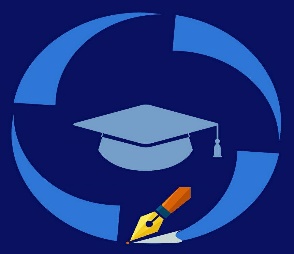 Koło Młodych Pedagogów Mentor
Jedna z ważnych imprez w naszej gminie to badnia profilaktyczne dla naszych mieszkańców które są CAŁKOWICIE DARMOWE! Można zbadać wszystko od morfologii po przez badanie tkanki tłuszczowej. Cały event organizowany jest w budynku gimnazjum. W poszczególnych salach są różni specjaliści. Na hali sportowej mamy wiele atrakcji dla dzieci oraz OPEN BAR. Nasze studentki przygotowują pyszne smakołyki dla odwiedzających.
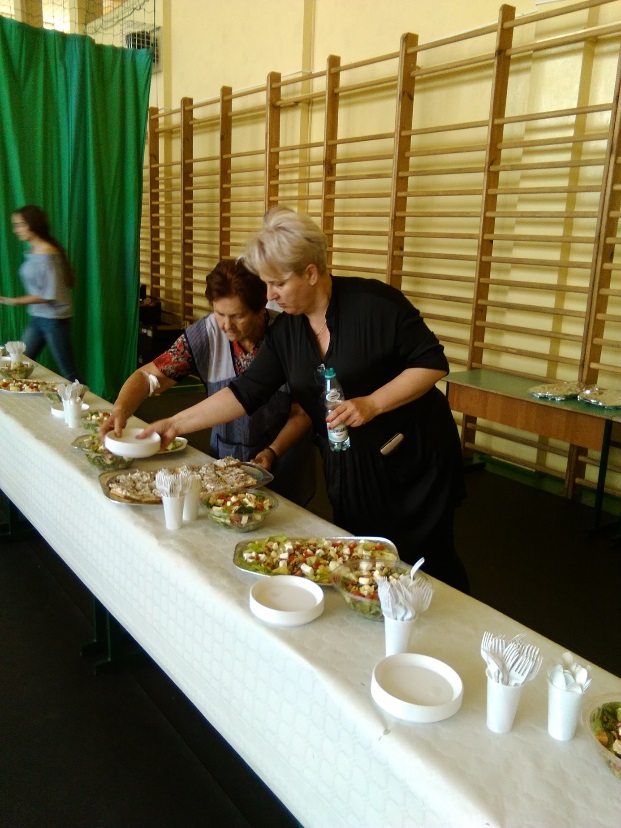 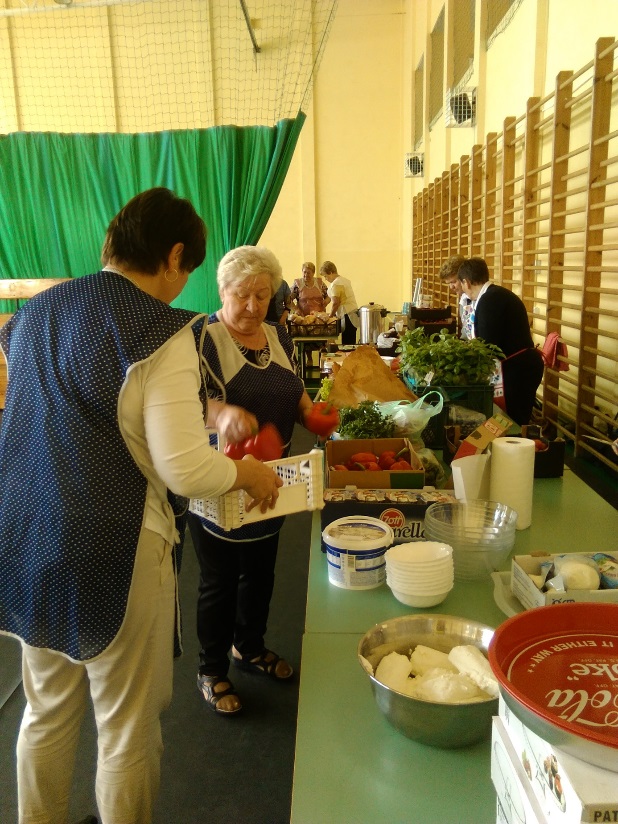 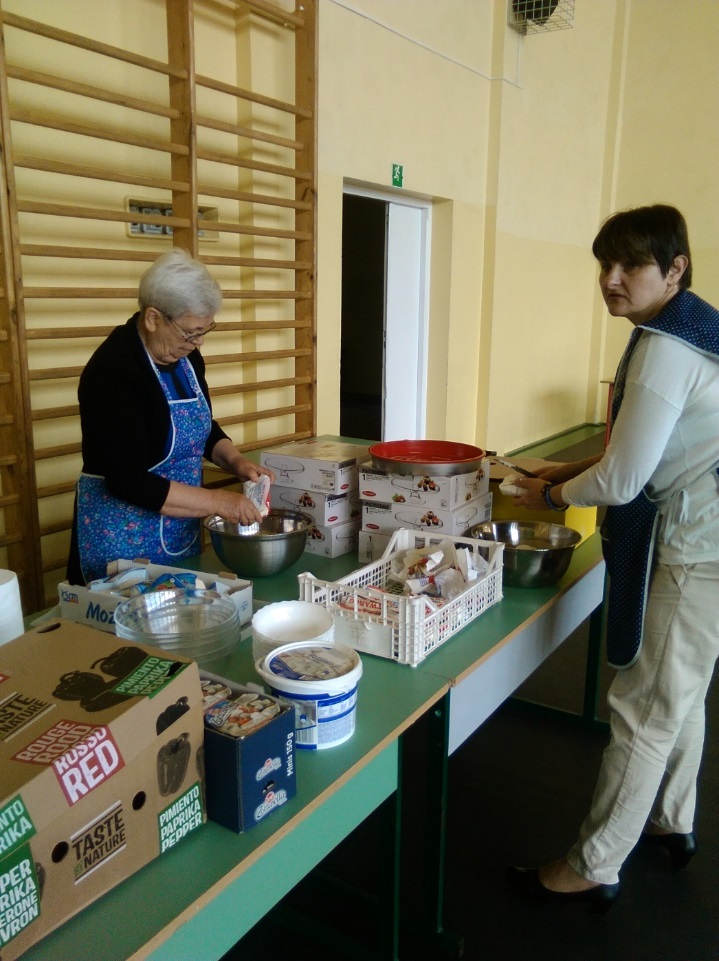 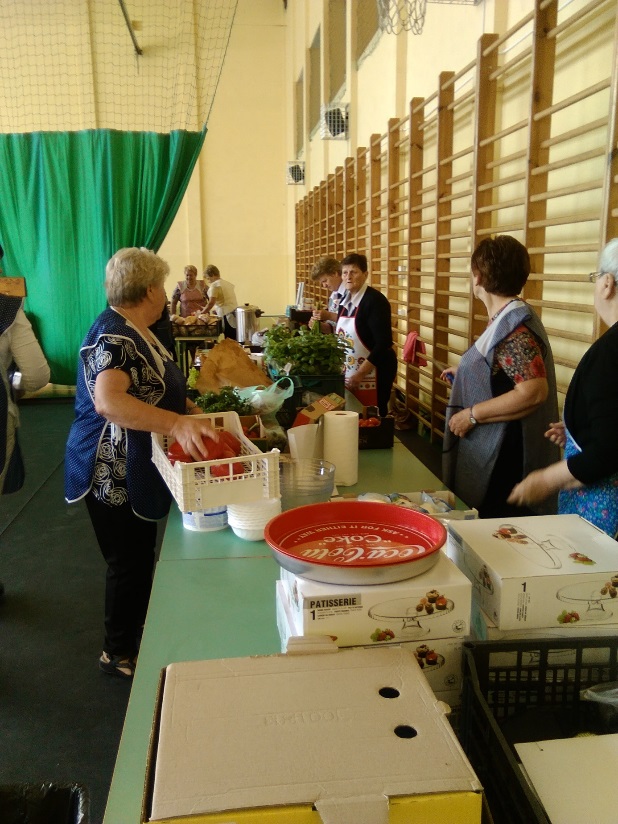 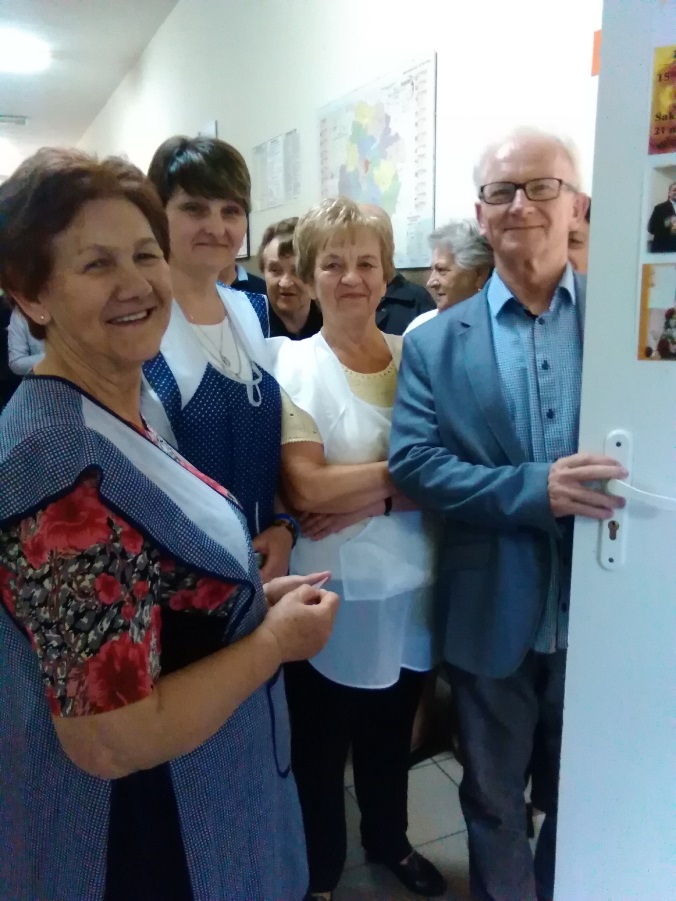 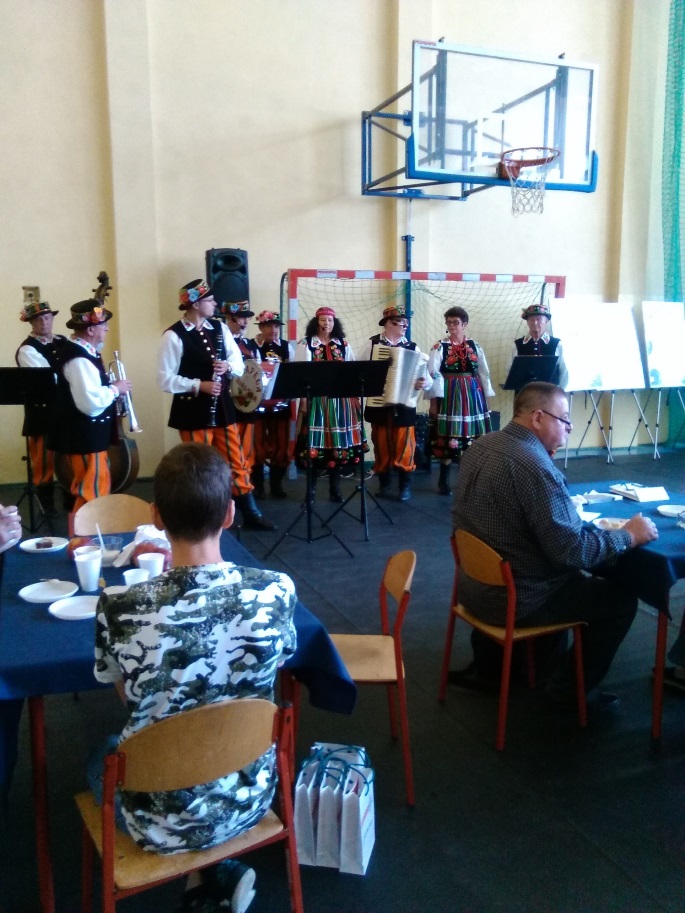 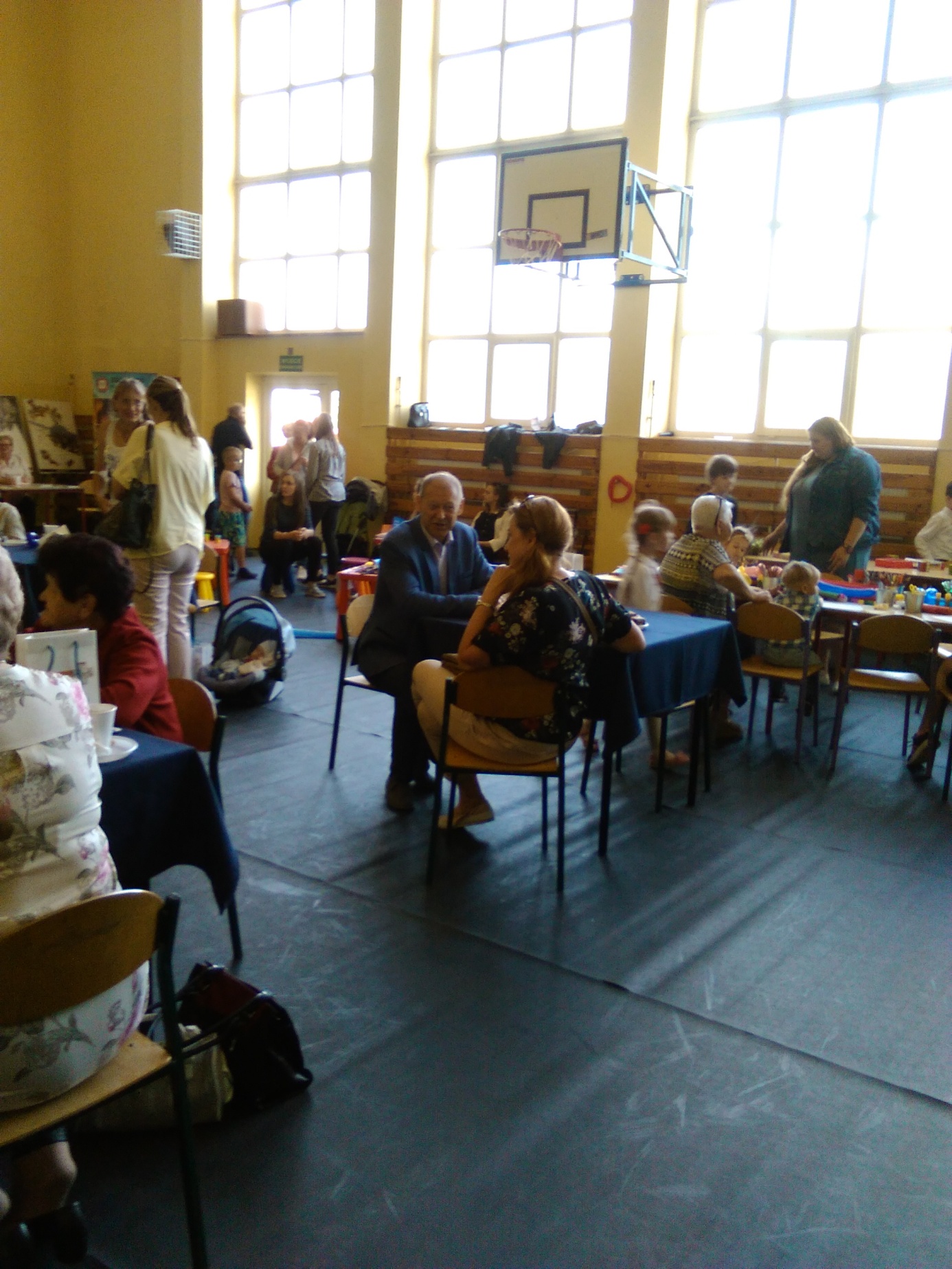 WOLONTARIAT
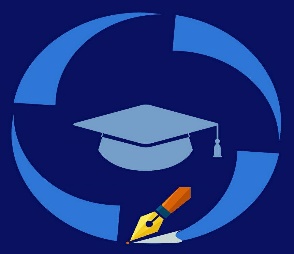 Koło Młodych Pedagogów Mentor
Nasze wolontariuszki z wielkim poświęceniem szyją specjalne poduszki dla kobiet "Amazonek", aby wspomóc ich rehabilitację po mastektomii 
(około 300 sztuk).
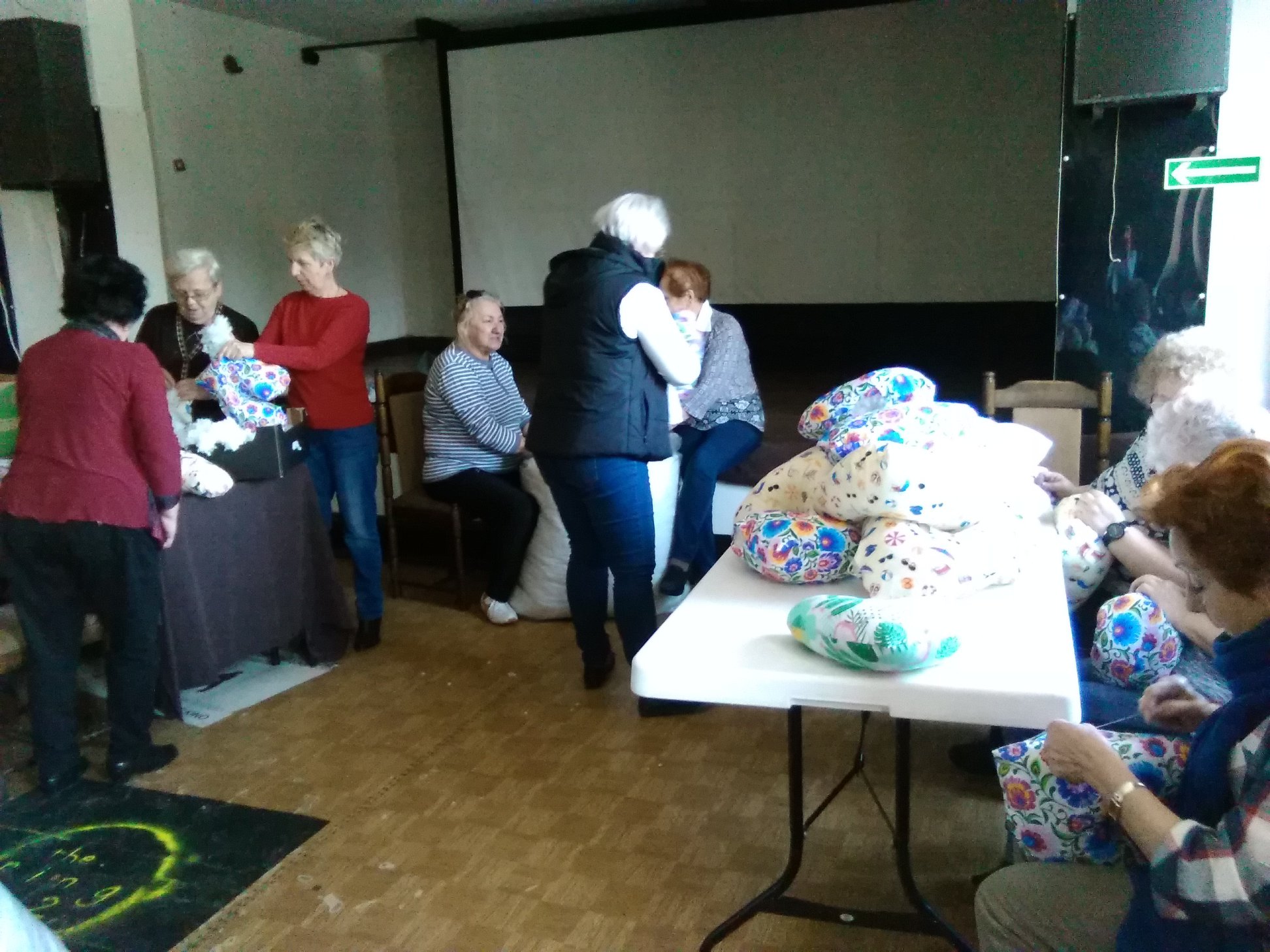 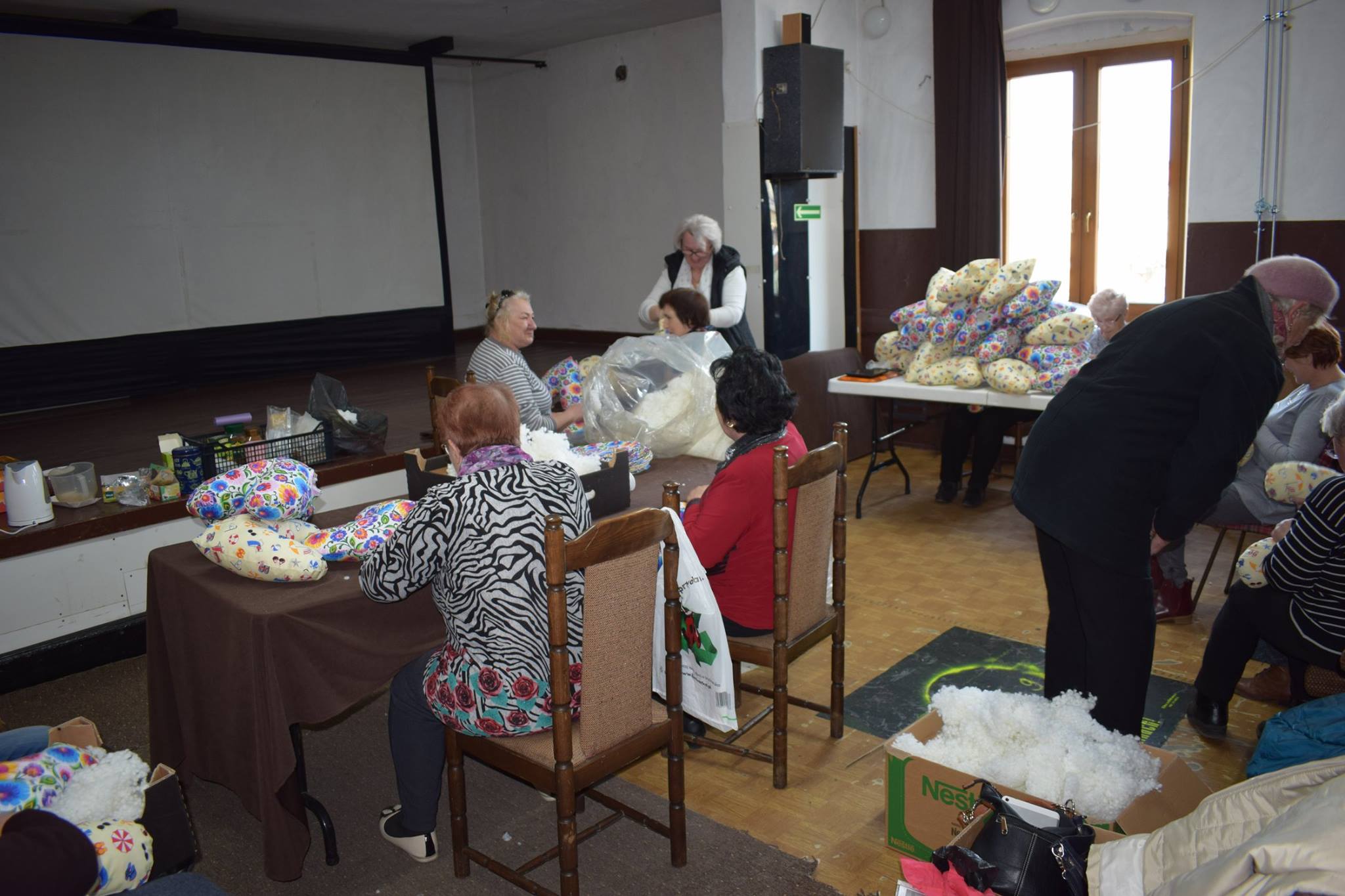 WOLONTARIAT
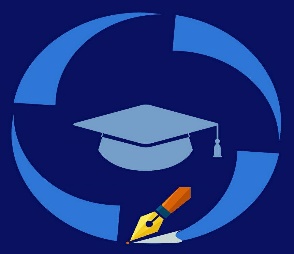 Koło Młodych Pedagogów Mentor
Nasza studentki współpracują ze szkołami oraz świetlicą środowiskową, pomagając dzieciom na wielu płaszczyznach życia. 
Poniżej widzimy wspólną wycieczkę na poligon wojskowy.
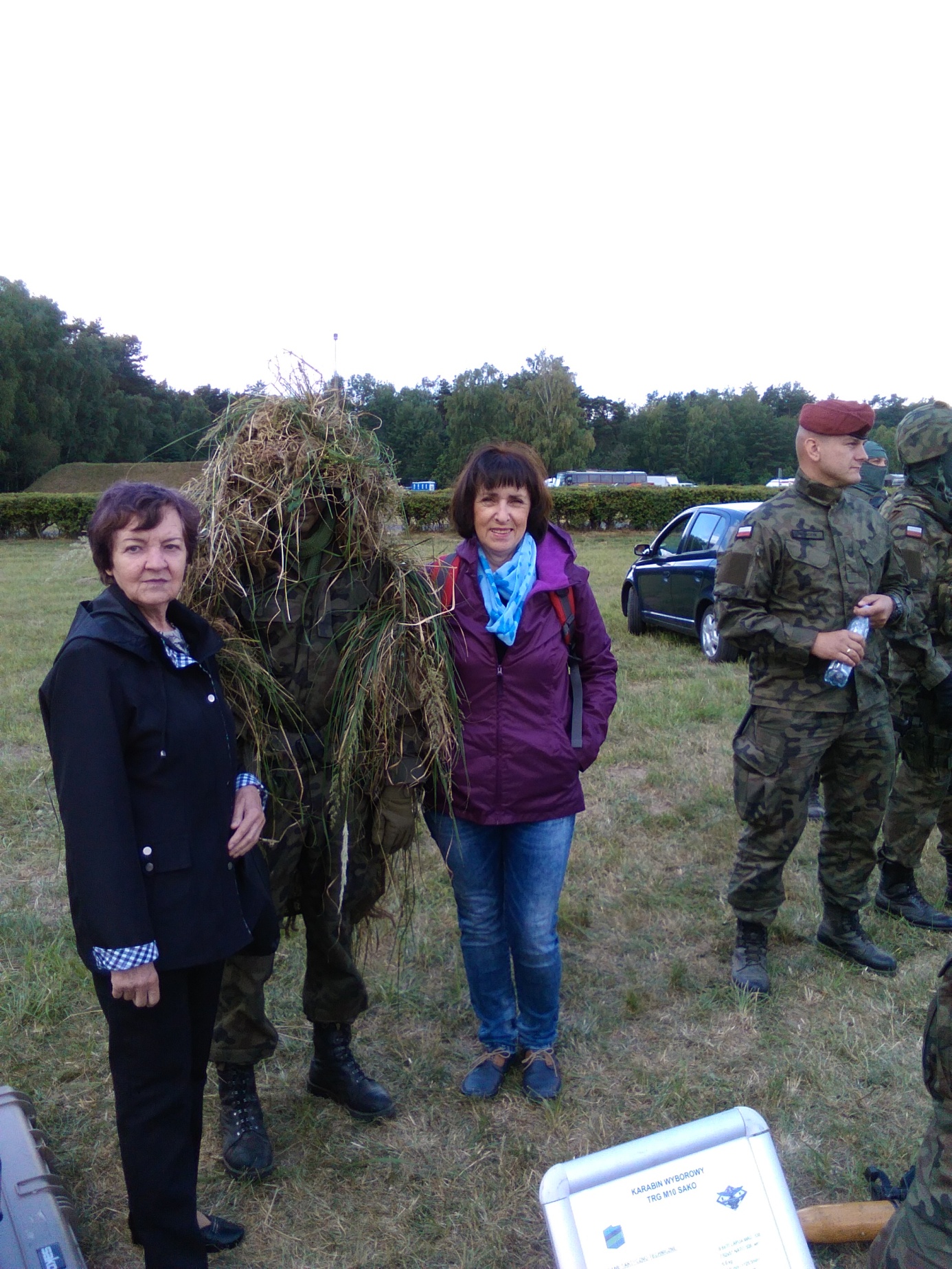 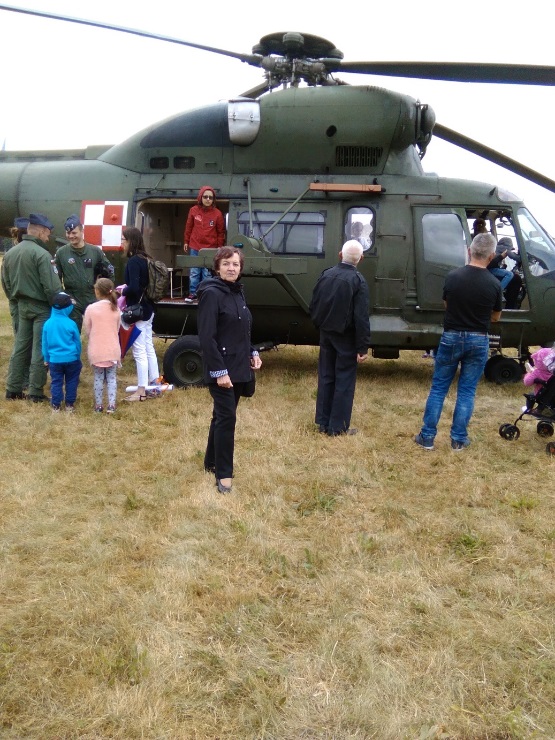 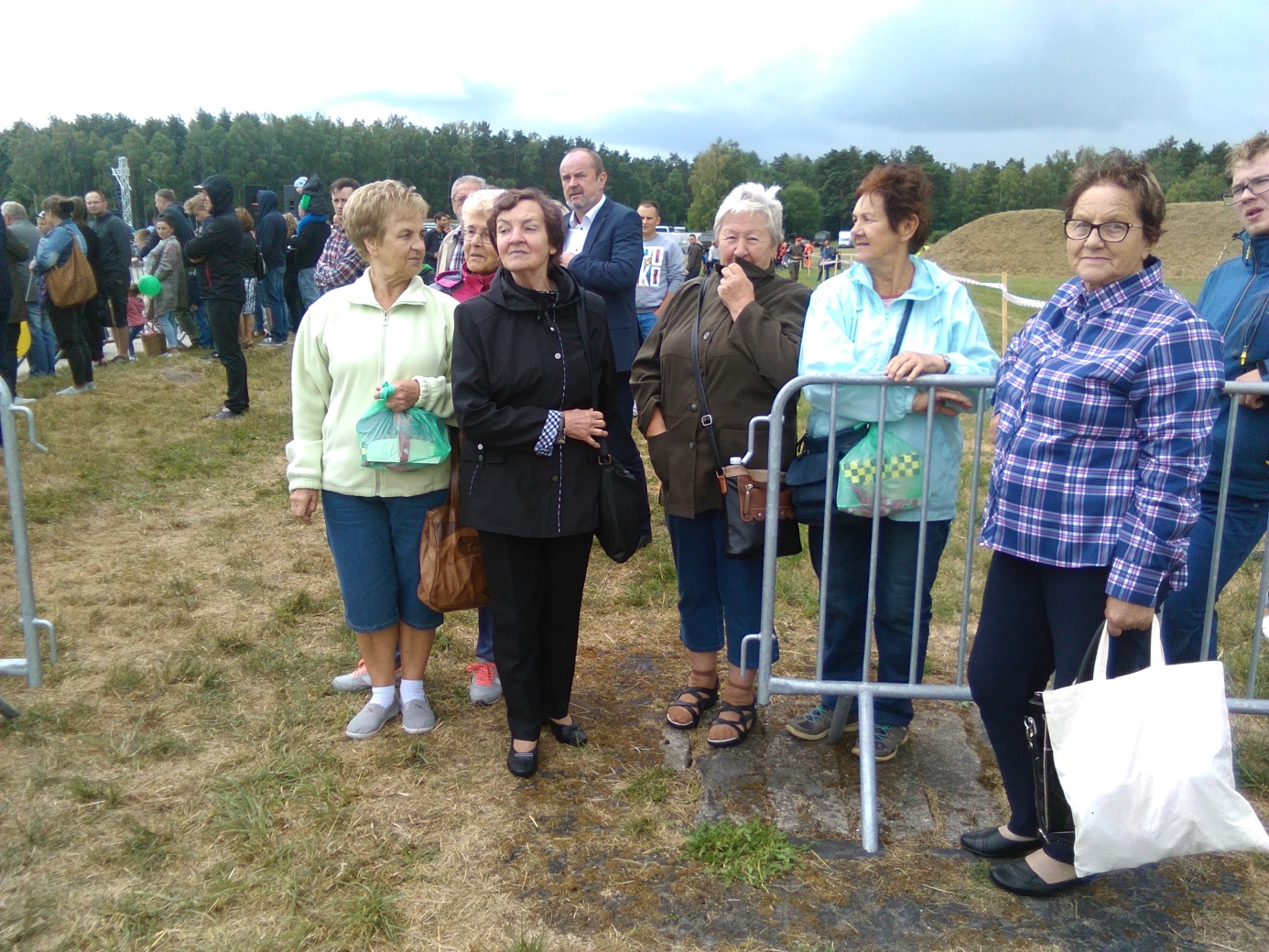 WOLONTARIAT
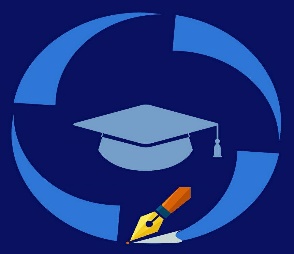 Koło Młodych Pedagogów Mentor
Nasze panie z BUTW uczą dzieci nie tylko rękodzieła ale również kulinariów. Dzieci w wieku wczesnoszkolnym oraz szkolnym które uczęszczały na ferie zimowe do MGOK, mogły nauczyć się piec oraz gotować. Poniżej warsztaty kulinarne.
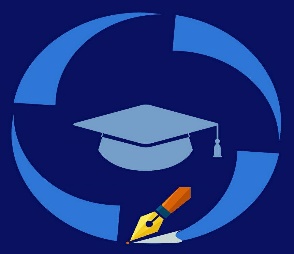 BUTW
Koło Młodych Pedagogów Mentor
Nasze studentki aktywnie uczestniczą 
w wielu różnorodnych zajęciach
realizując swoje zainteresowania.
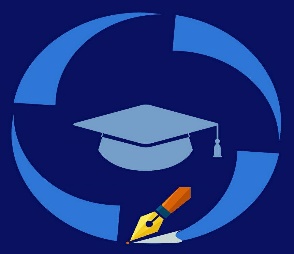 Koło Młodych Pedagogów Mentor
Panie z BUTW uczące się 
pracy na komputerze
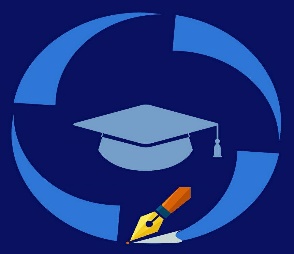 Koło Młodych Pedagogów Mentor
Panie z BUTW aktywnie uczestniczące 
w zajęciach gimnastycznych
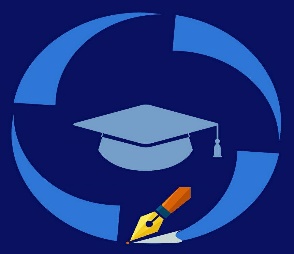 Każdy ma coś, co może dać innym
Koło Młodych Pedagogów Mentor
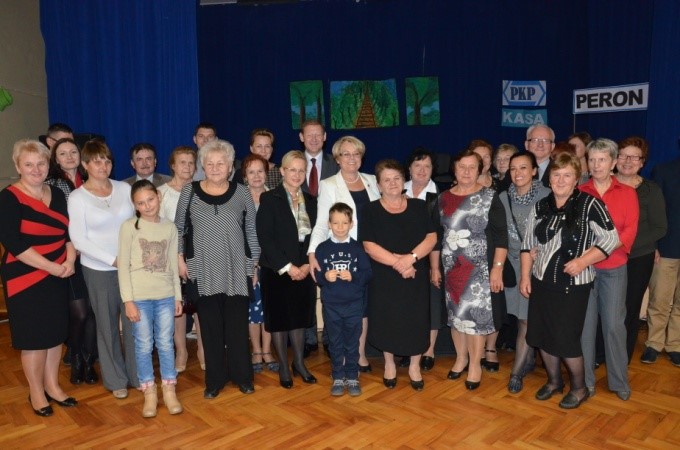 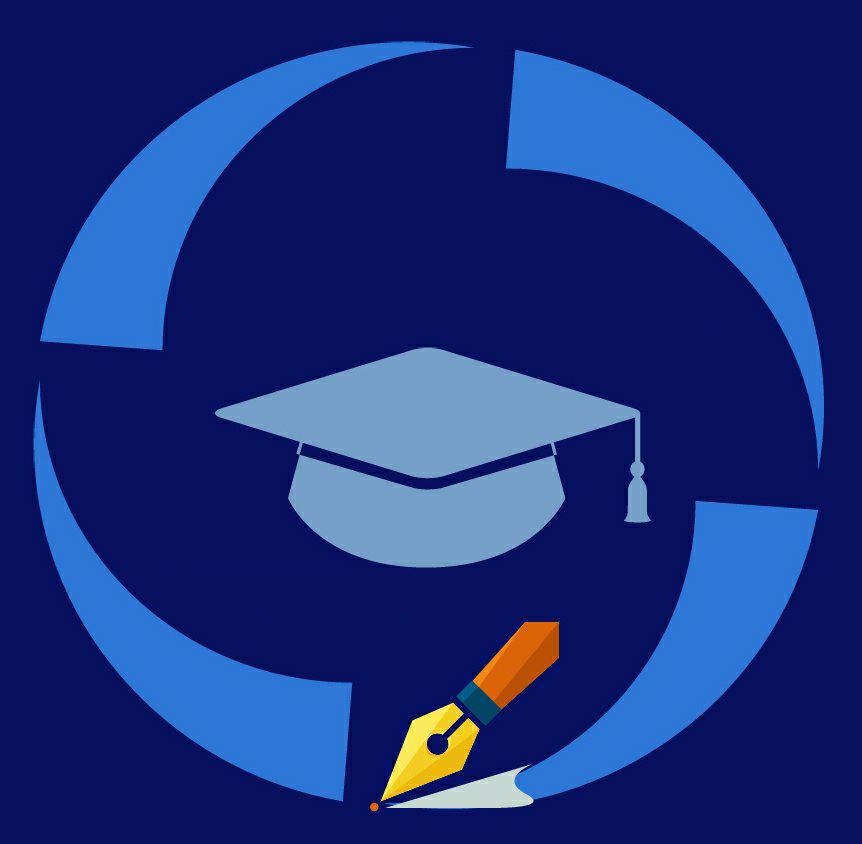 Koło Młodych Pedagogów Mentor
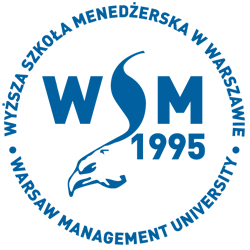 Krzysztof Mamczarek
DZIĘKUJĘ ZA UWAGĘ